Characterization and Calibration of the COSSTA Radiative Heating Measurements
P. zur Nieden, T. Thiele, N. Wendel, F. Siebe, D. Neeb, A. Gülhan
Institute of Aerodynamics and Flow Technology
Supersonic and Hypersonic Technologies Department
1
Pascal zur Nieden, DLR, Supersonic and Hypersonic Technologies Department - RHTG, 9-12 Sep 2024
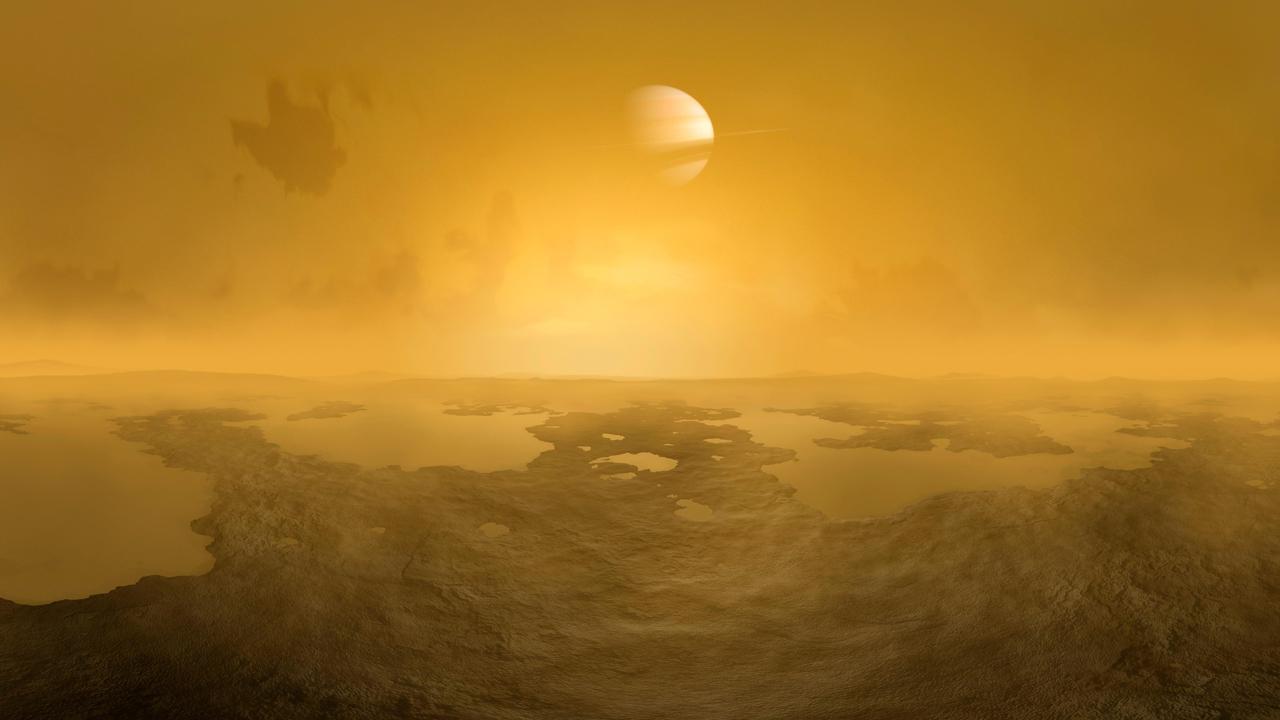 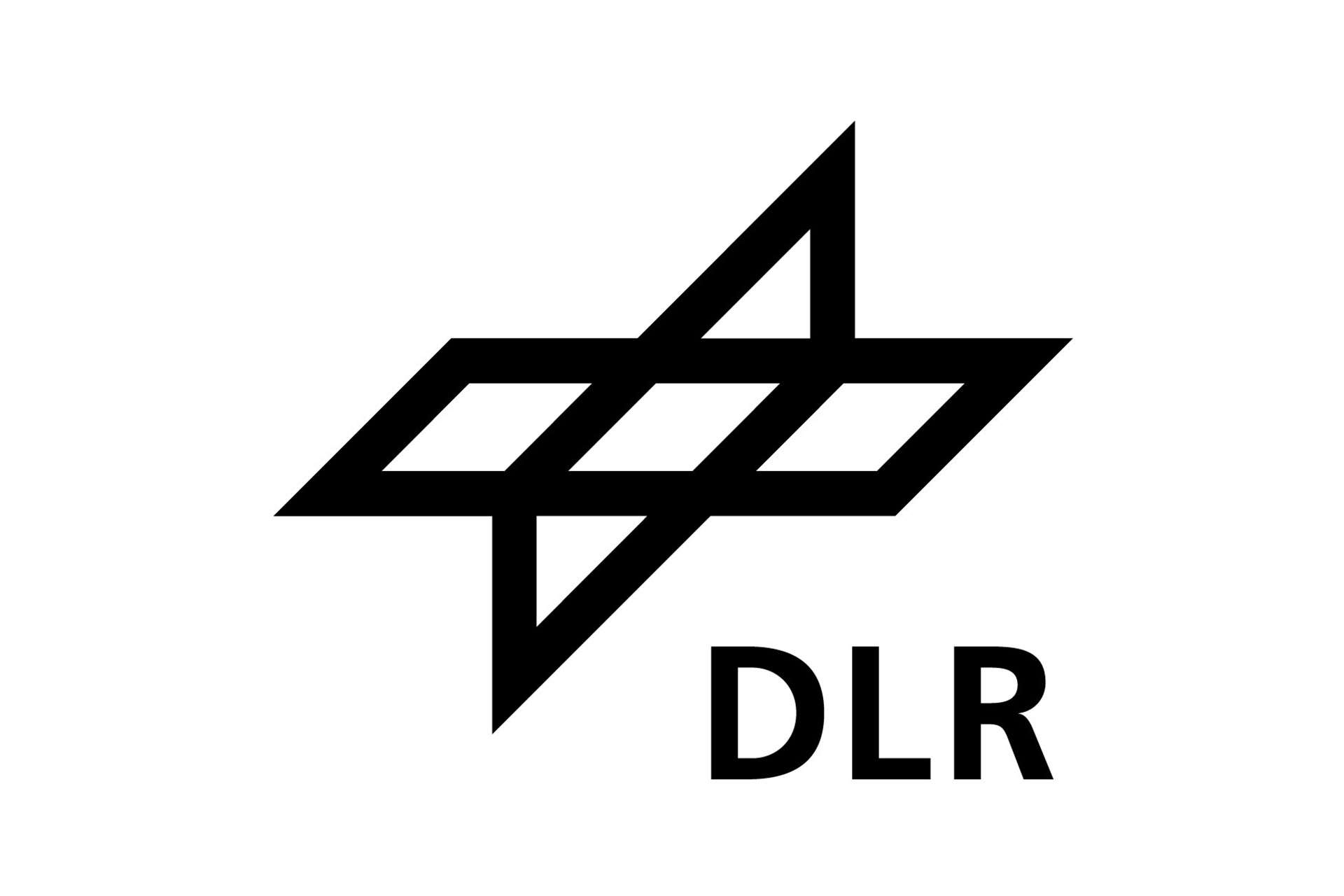 Overview
What is COSSTA?
Atmospheric Entry at Titan
Radiative Heating Measurements
Radiometer Characterization
Set-up
Parameters
Results
Outlook
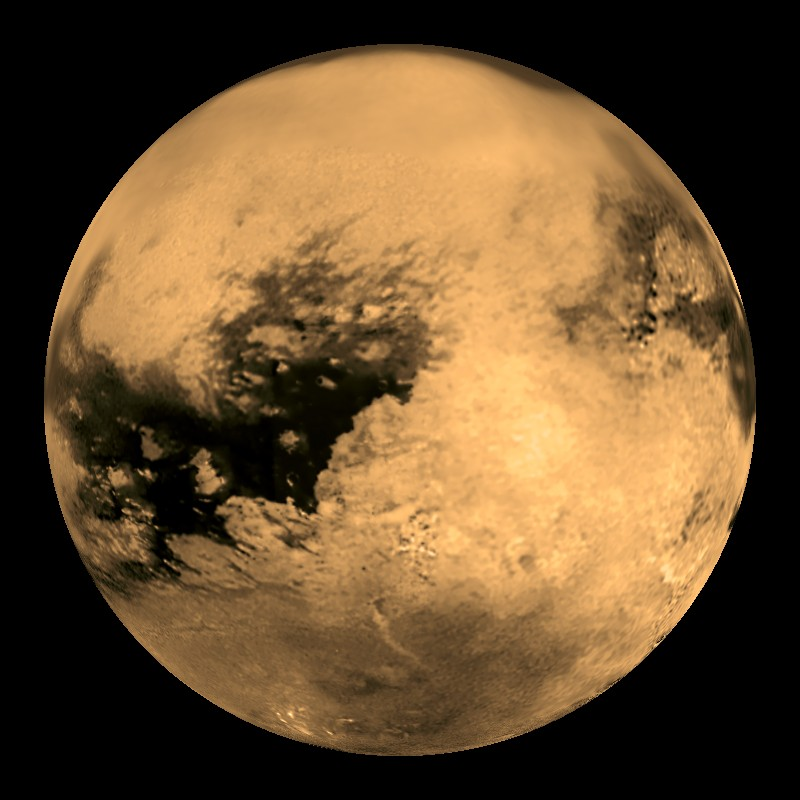 2
Pascal zur Nieden, DLR, Supersonic and Hypersonic Technologies Department - RHTG, 9-12 Sep 2024
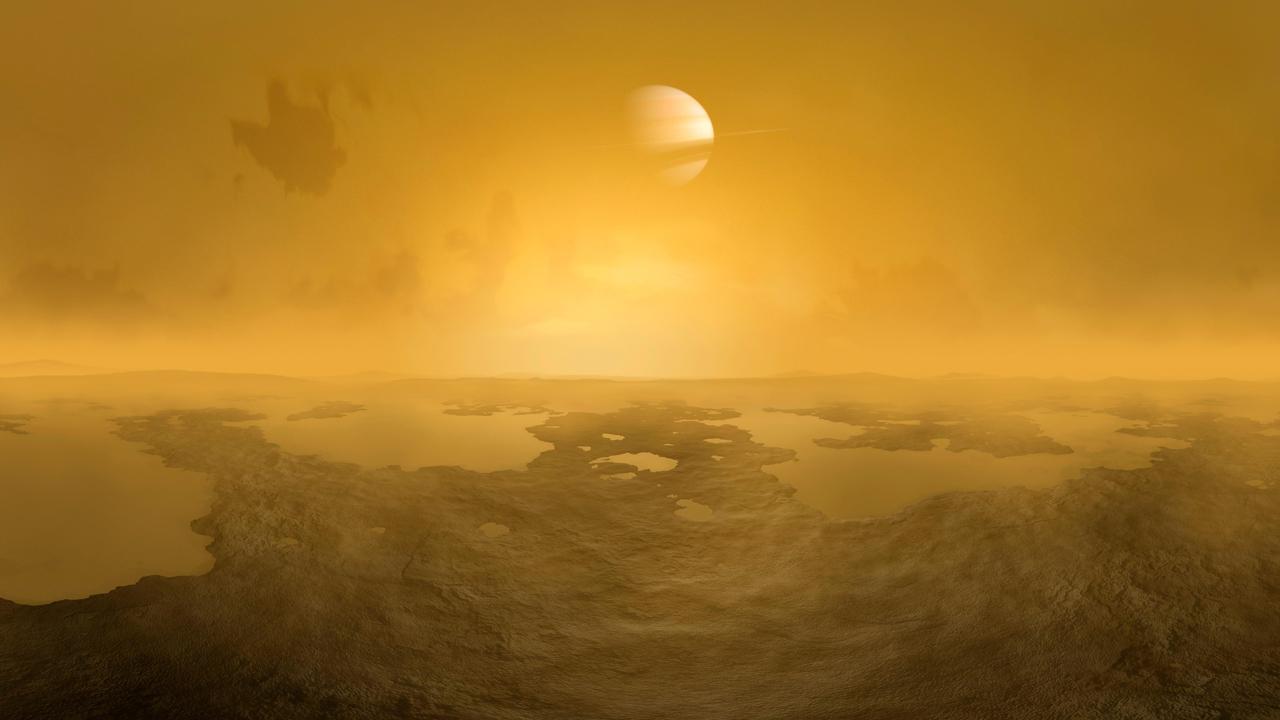 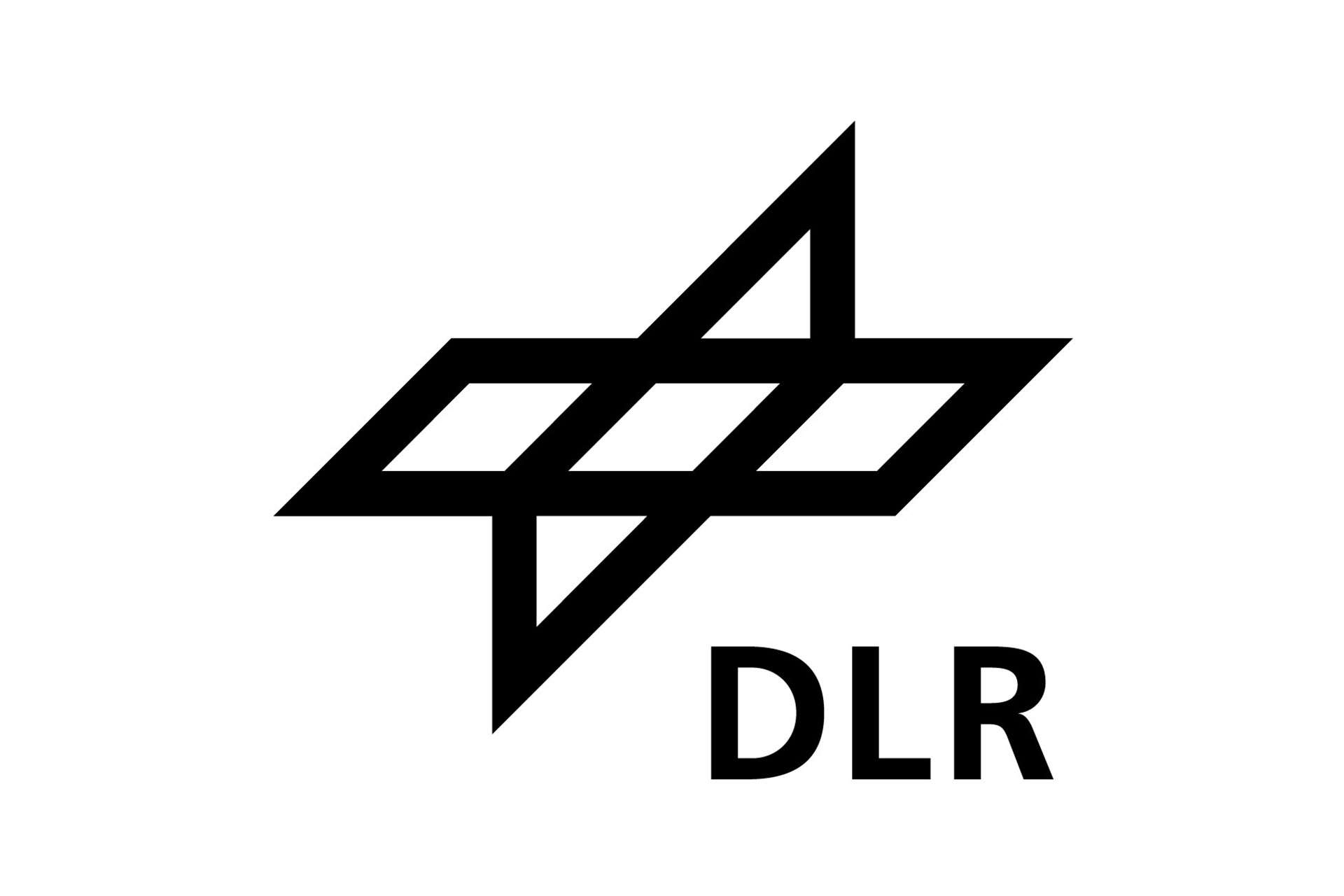 Overview
What is COSSTA?
Atmospheric Entry at Titan
Radiative Heating Measurements
Radiometer Characterization
Set-up
Parameters
Results
Outlook
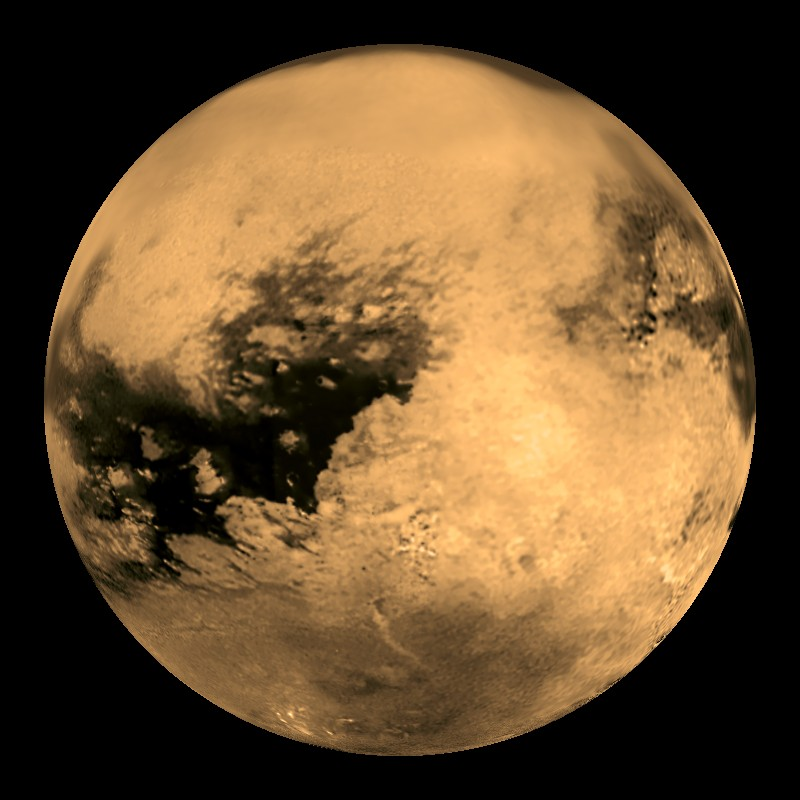 3
Pascal zur Nieden, DLR, Supersonic and Hypersonic Technologies Department - RHTG, 9-12 Sep 2024
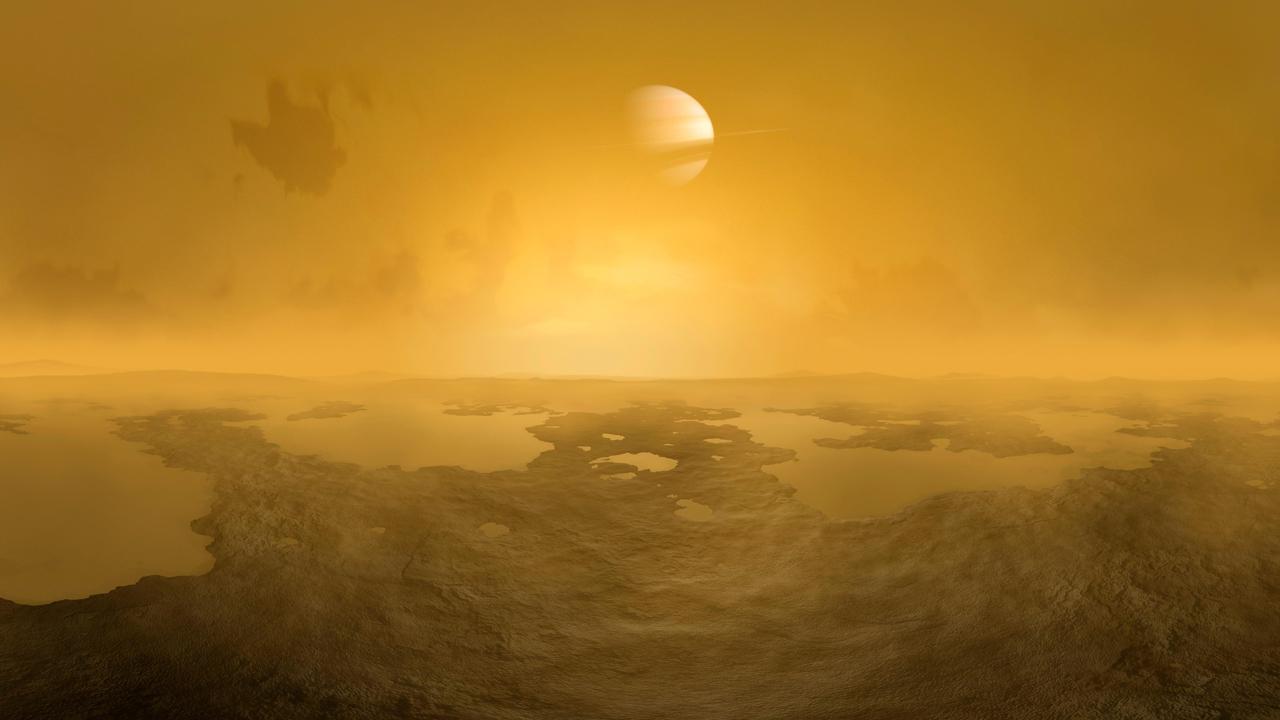 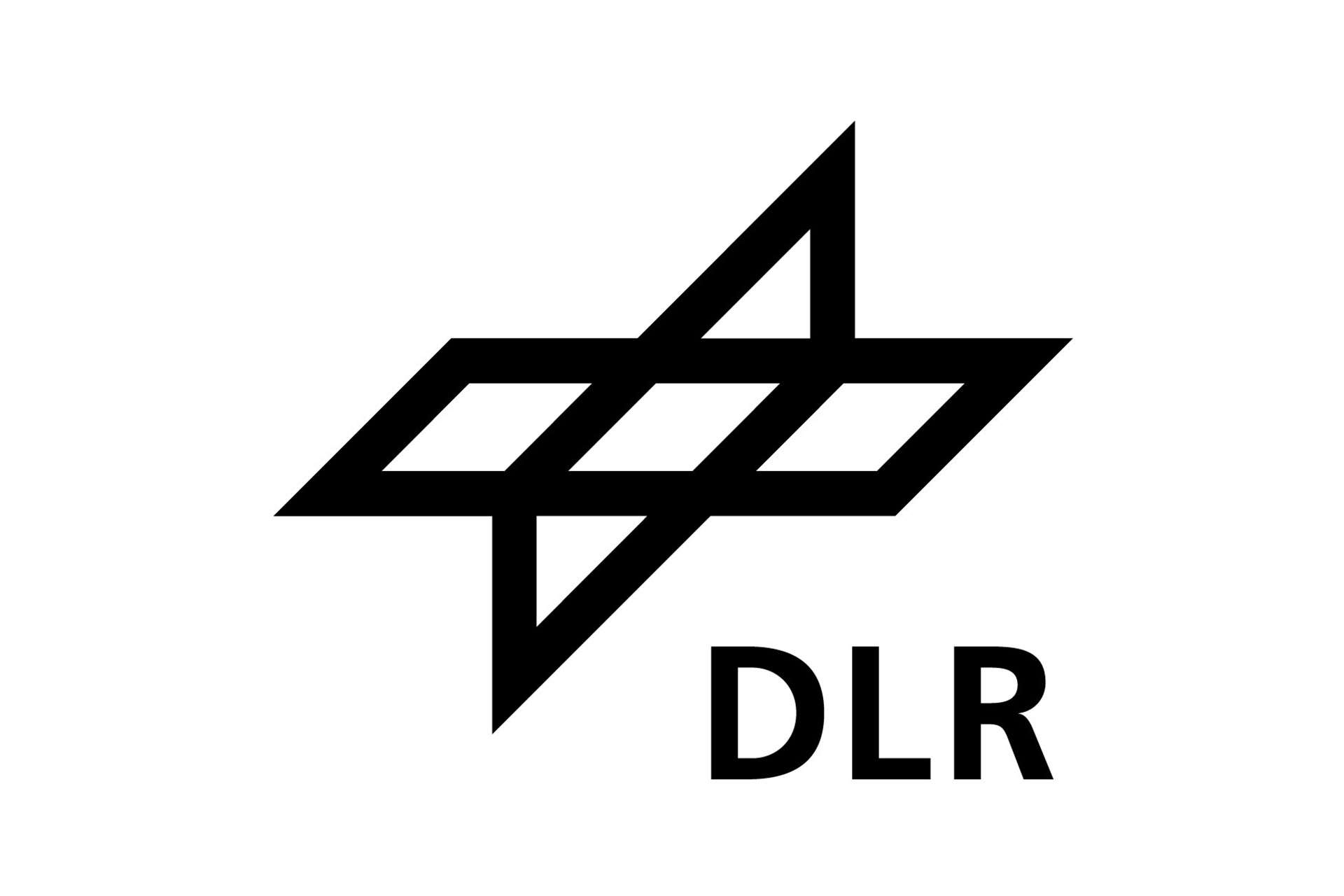 What is COSSTA?
?
DrEAM  =  “Dragonfly Entry Aerosciences Measurements”
Collaboration: DLR & NASA
Instrumentation for atmospheric entry at Titan
Provide critical aerothermodynamic data for TPS

“COmbined Sensor System for Titan Atmosphere” (COSSTA)
Based on COMARS (Schiaparelli)
3 sensor clusters (DLR) containing:
2 total heat flux sensors
3 pressure transducers
7 radiometers
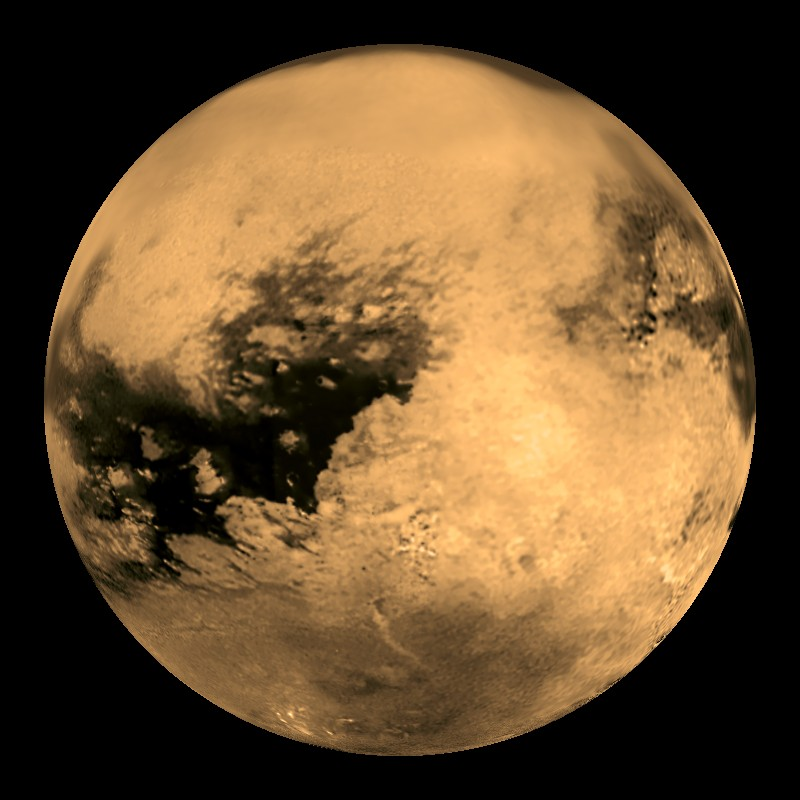 4
Pascal zur Nieden, DLR, Supersonic and Hypersonic Technologies Department - RHTG, 9-12 Sep 2024
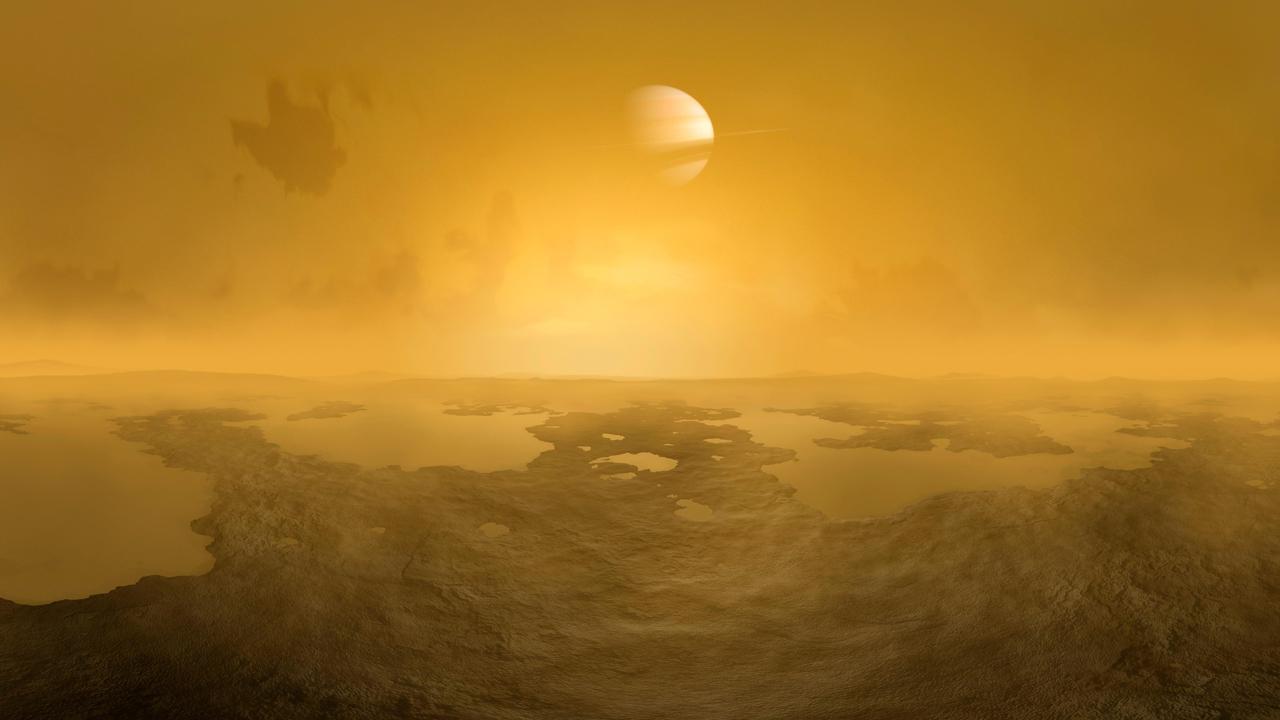 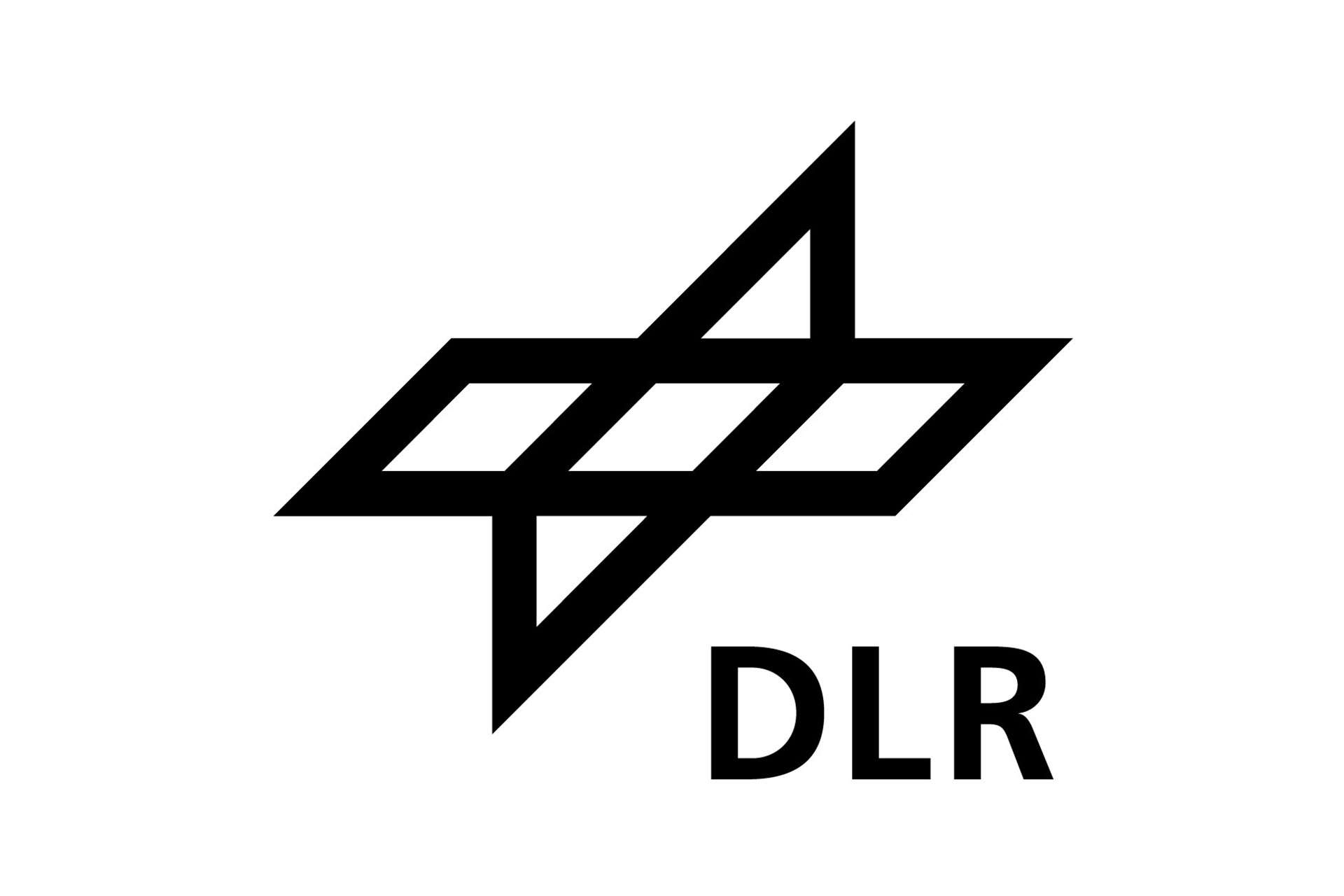 Overview
What is COSSTA?
Atmospheric Entry at Titan
Radiative Heating Measurements
Radiometer Characterization
Set-up
Parameters
Results
Outlook
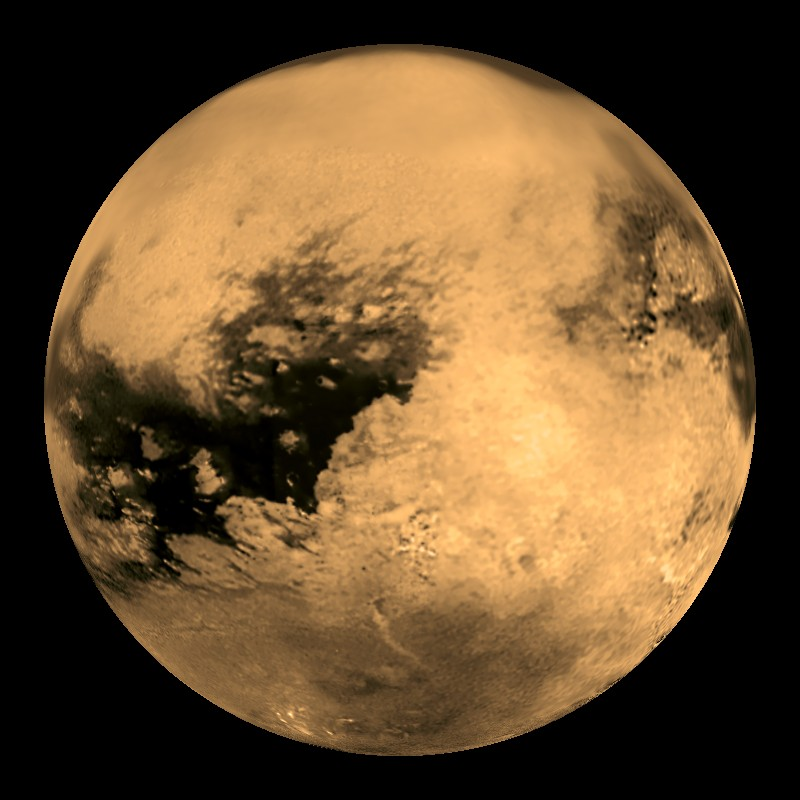 5
Pascal zur Nieden, DLR, Supersonic and Hypersonic Technologies Department - RHTG, 9-12 Sep 2024
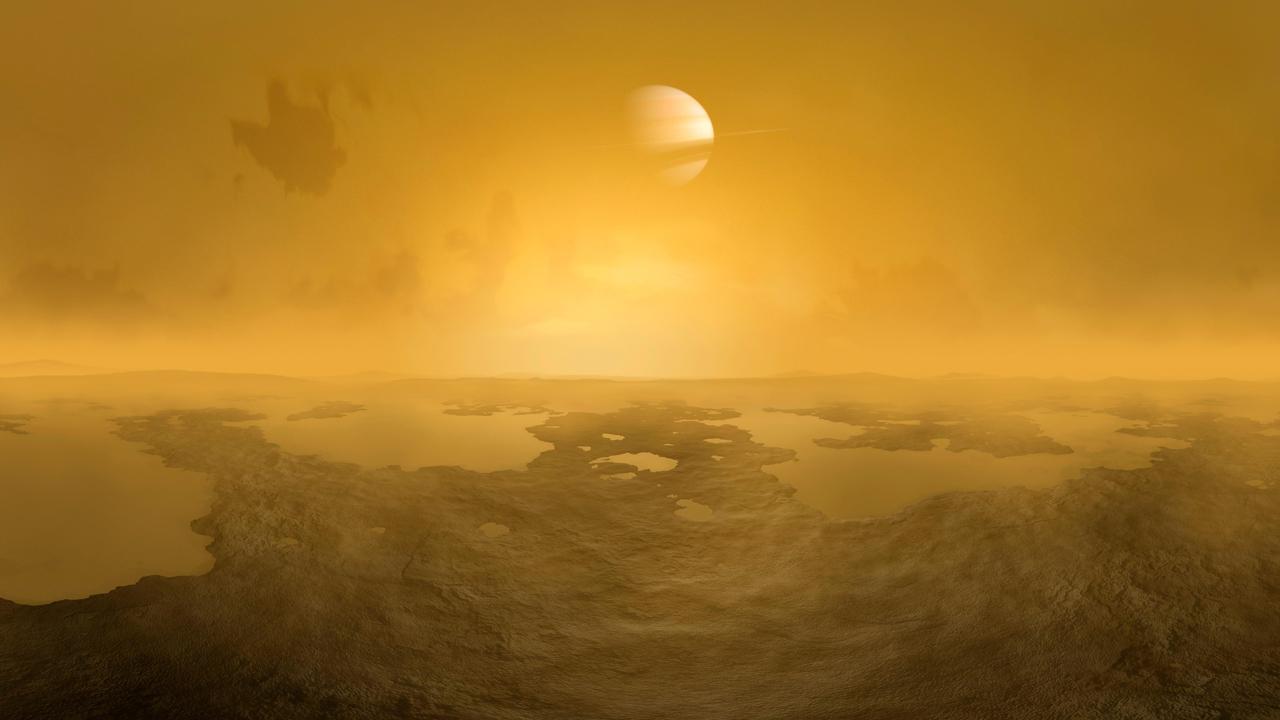 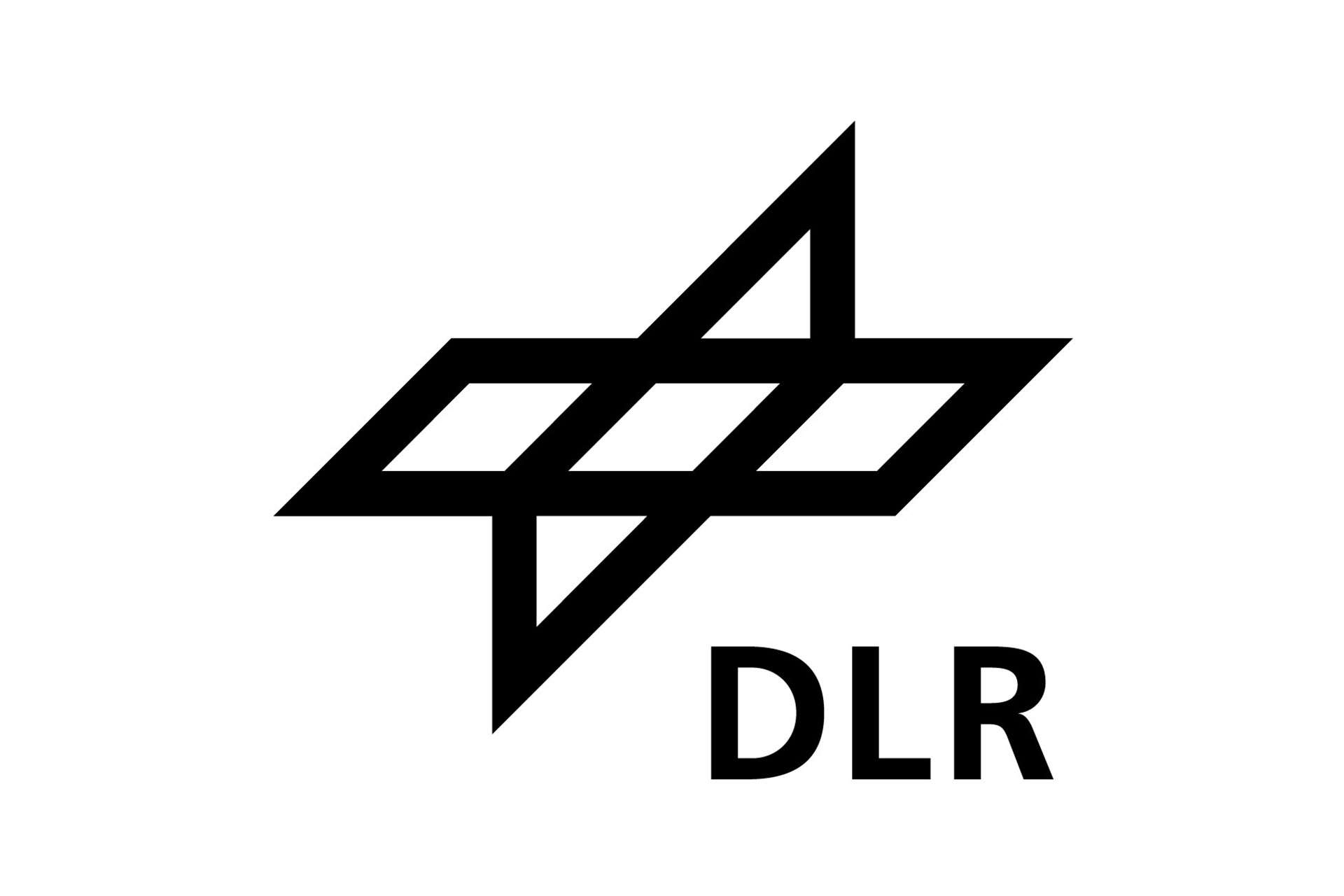 Overview
What is COSSTA?
Atmospheric Entry at Titan
Radiative Heating Measurements
Radiometer Characterization
Set-up
Parameters
Results
Outlook
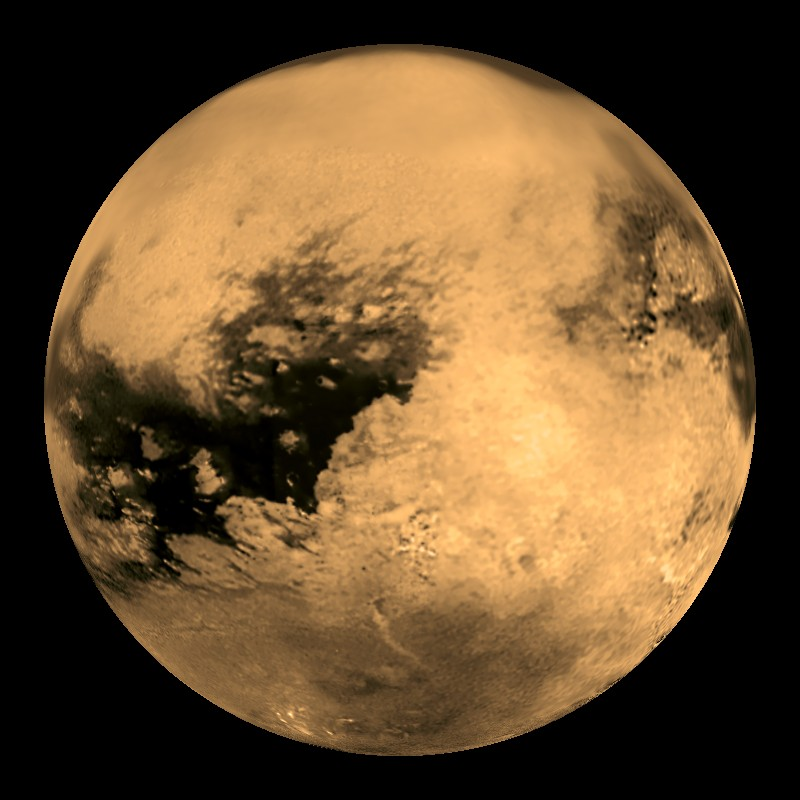 6
Pascal zur Nieden, DLR, Supersonic and Hypersonic Technologies Department - RHTG, 9-12 Sep 2024
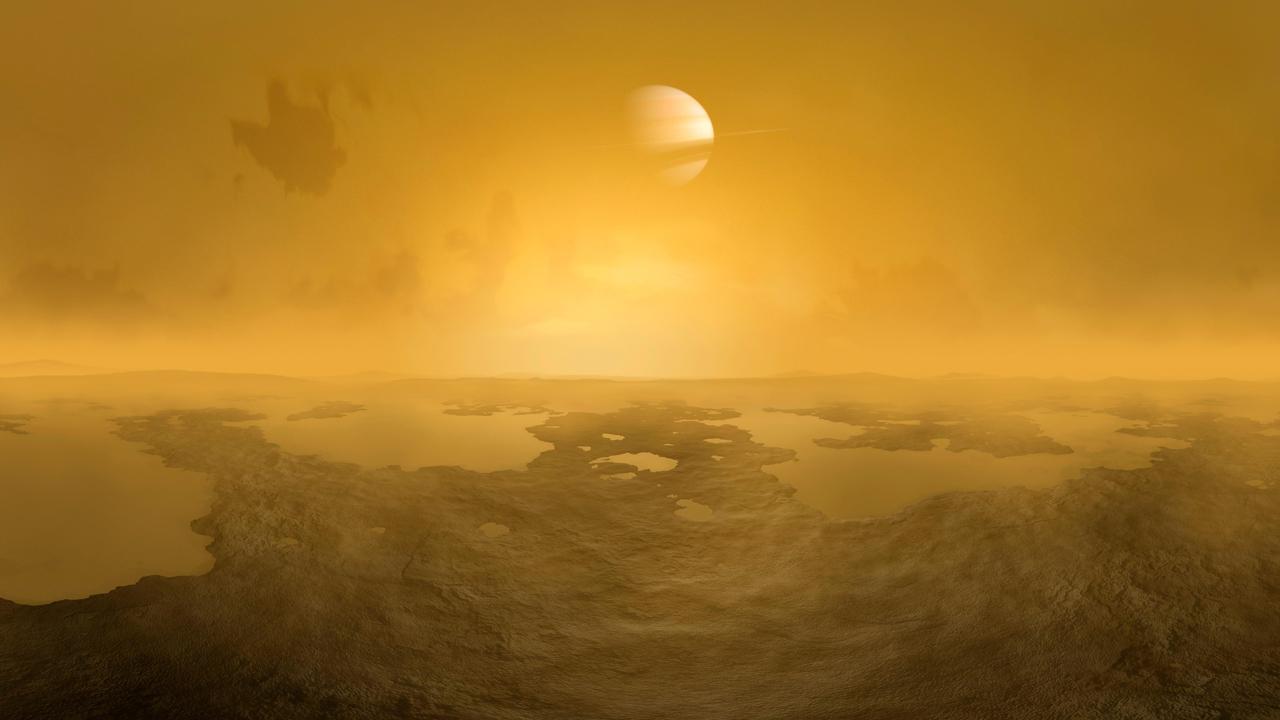 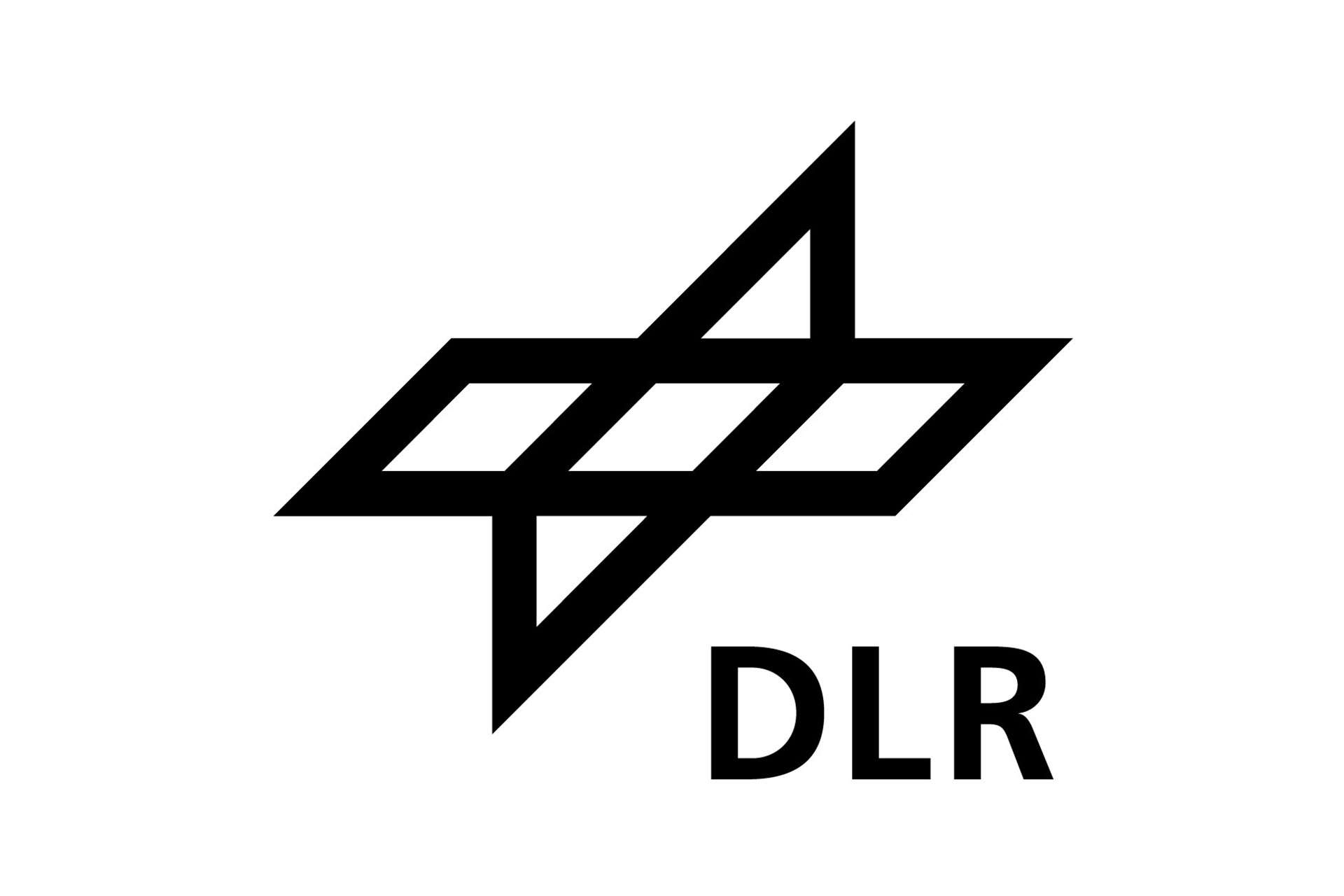 Titan‘s Atmosphere
N2
N2
CH4
N2
7
Pascal zur Nieden, DLR, Supersonic and Hypersonic Technologies Department - RHTG, 9-12 Sep 2024
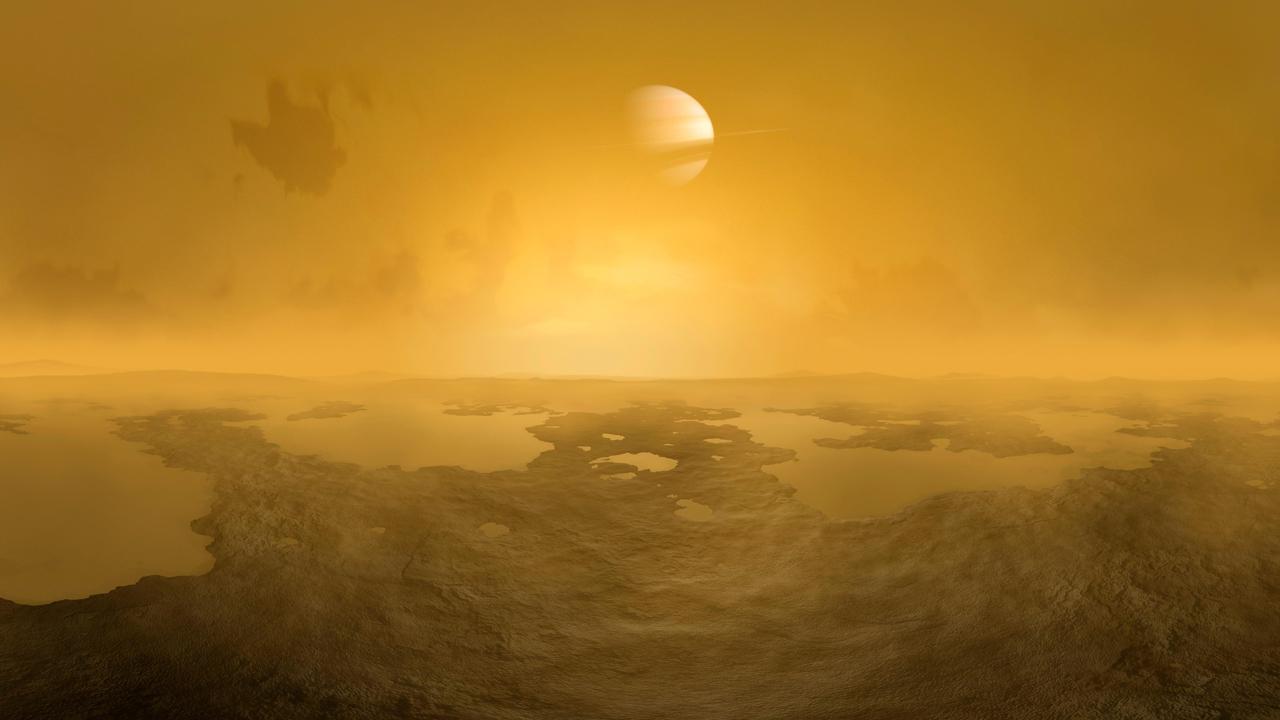 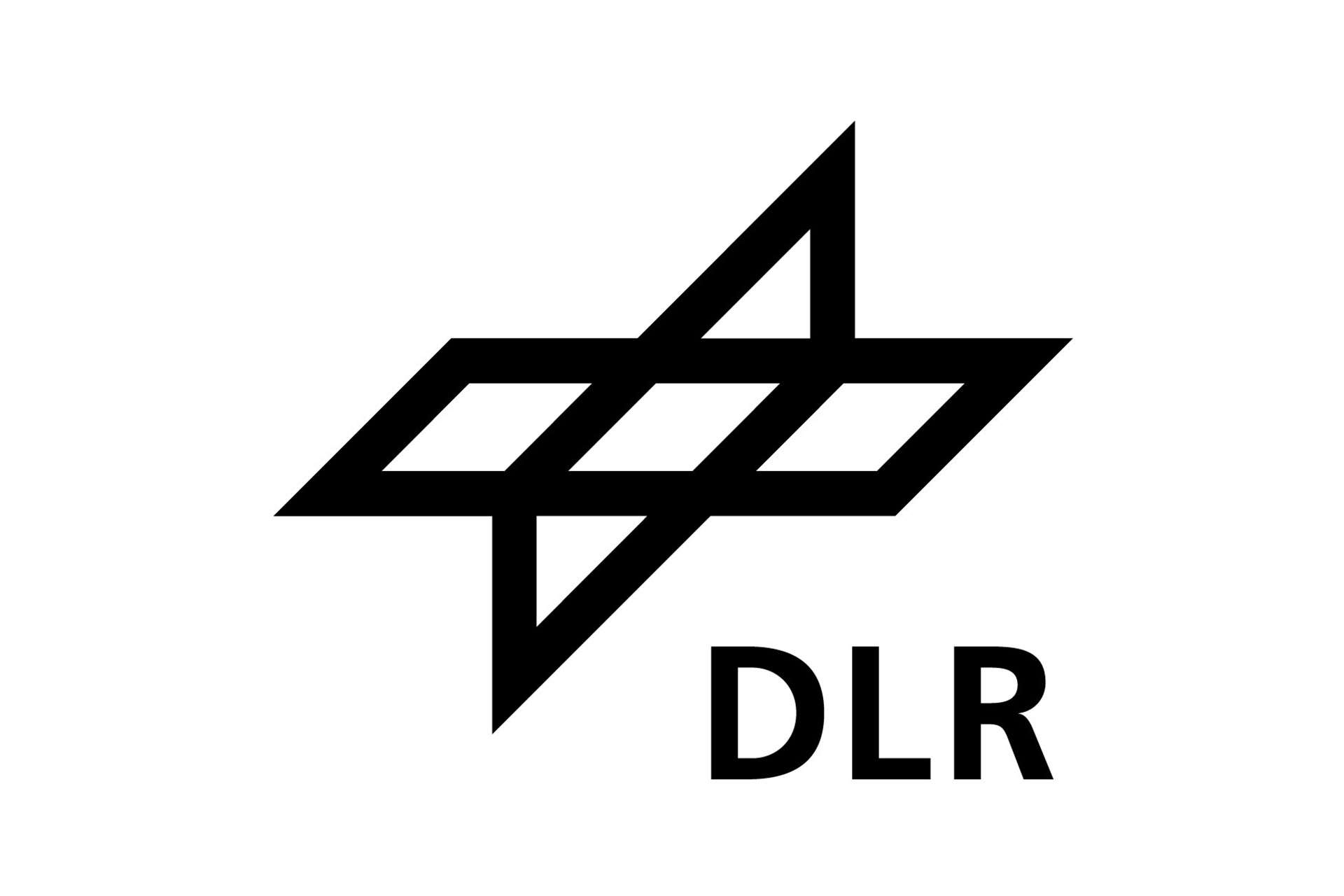 Atmospheric Entry at Titan
N2
CN
N2
CH4
N2
8
Pascal zur Nieden, DLR, Supersonic and Hypersonic Technologies Department - RHTG, 9-12 Sep 2024
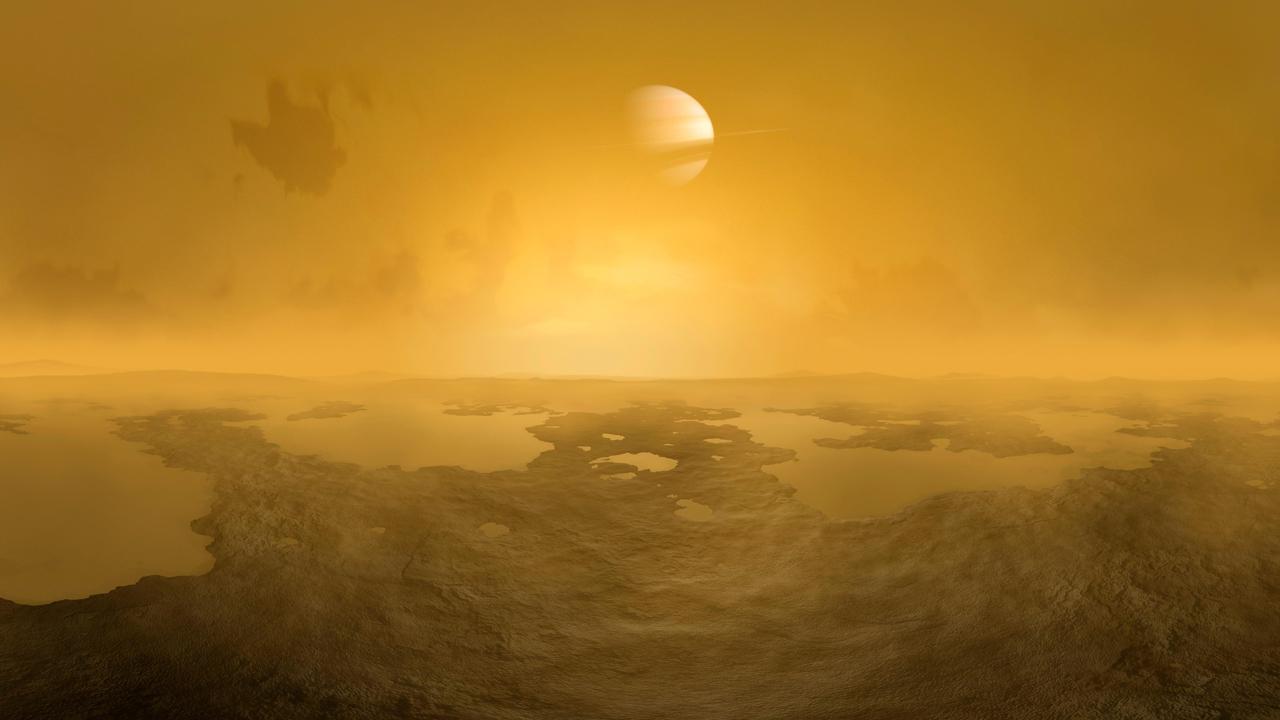 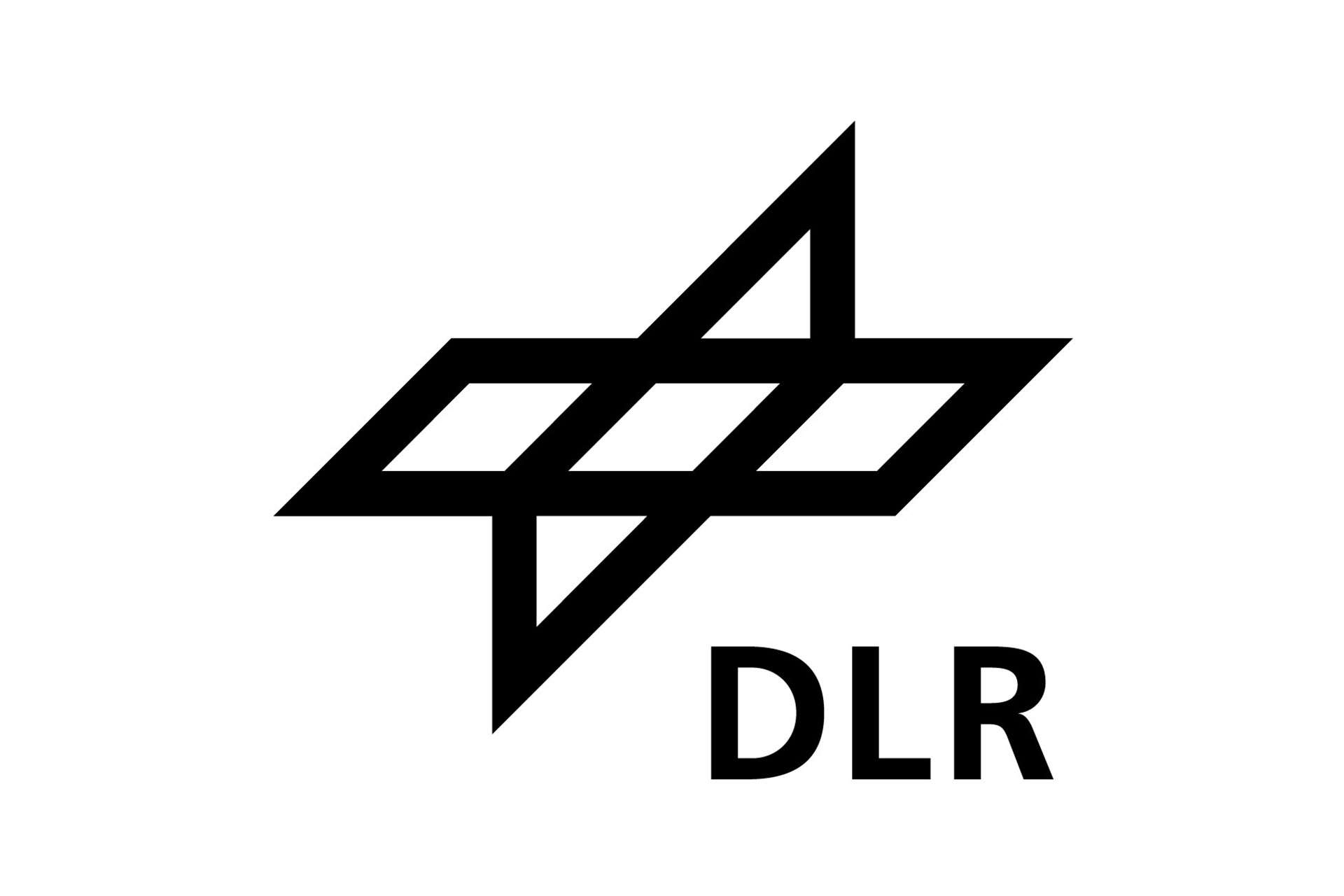 Convection vs Radiation
Backshell Shoulder
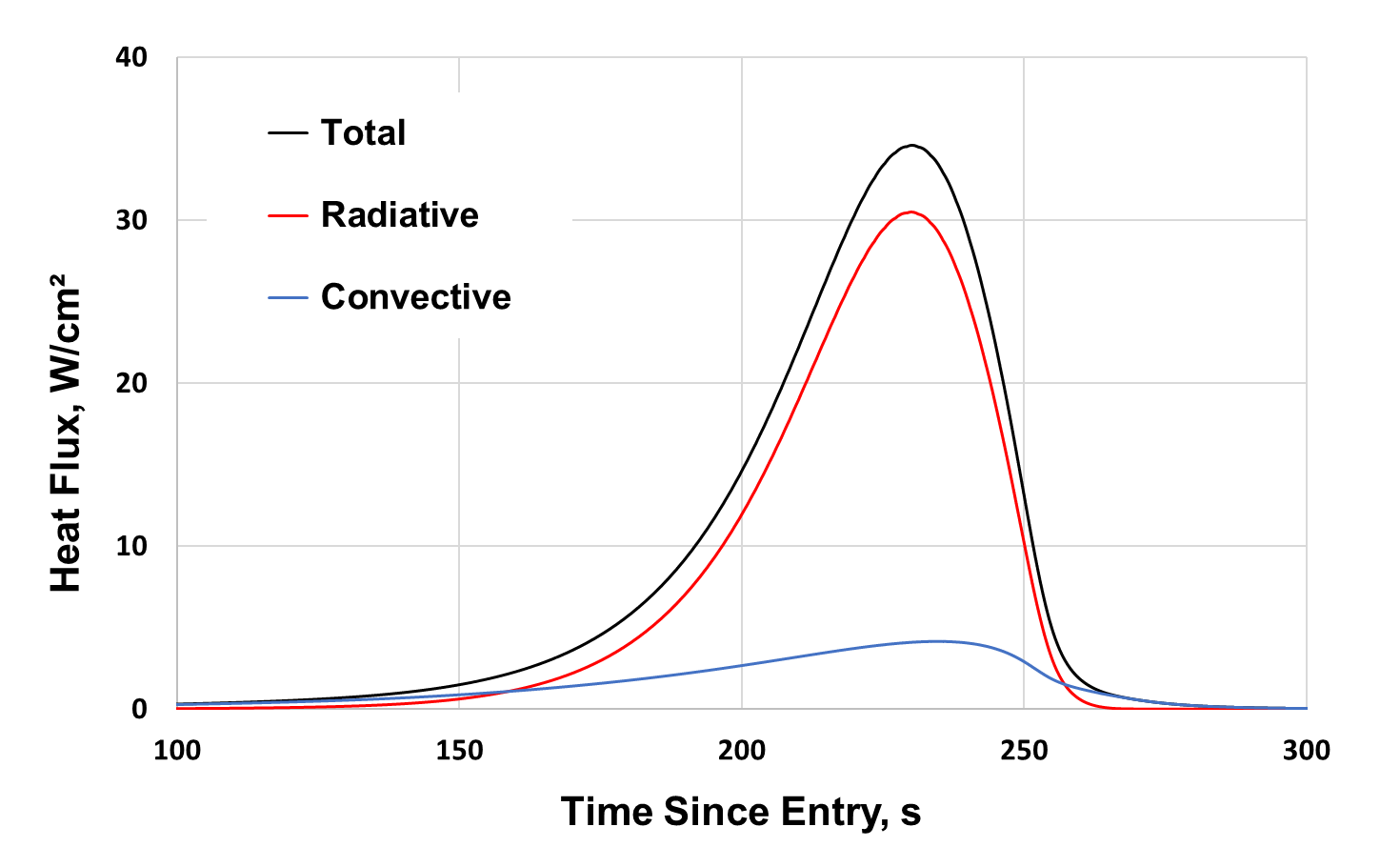 CN
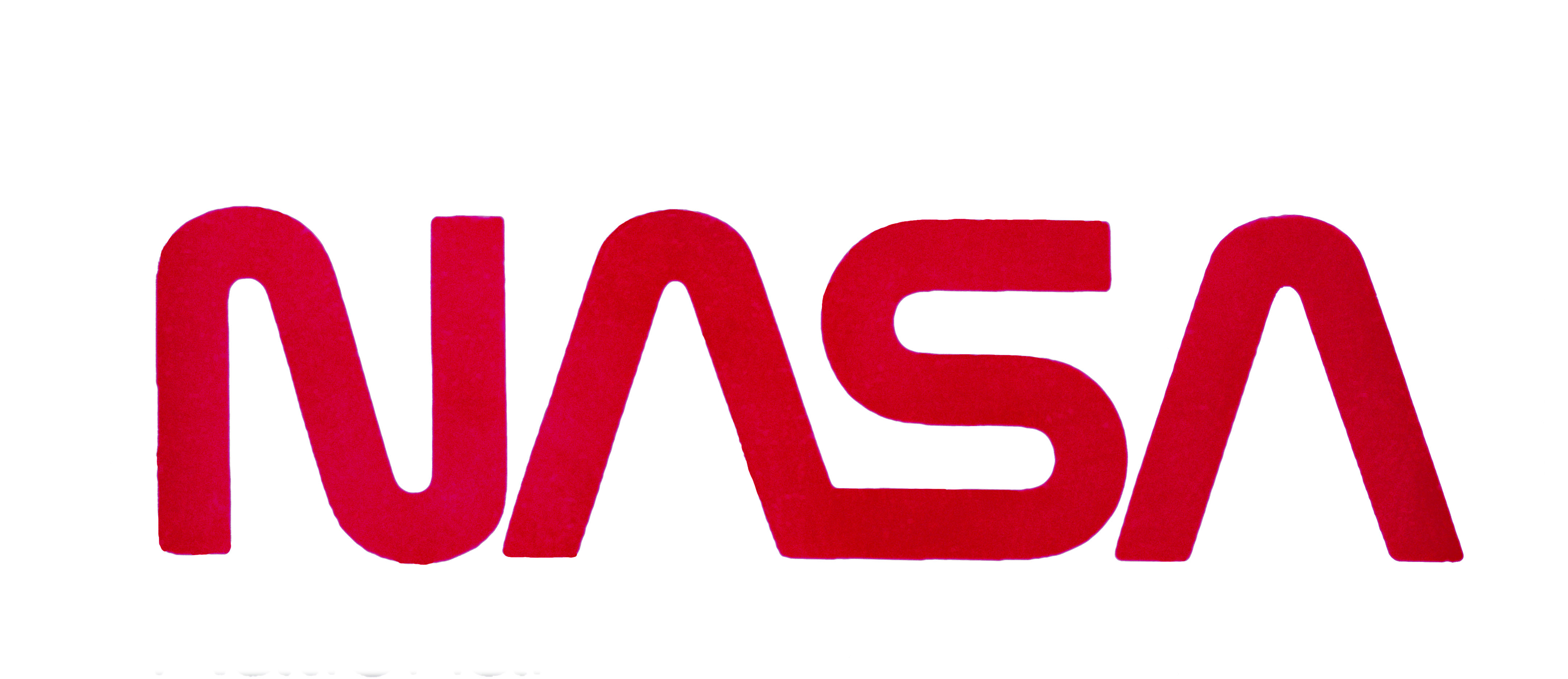 9
Pascal zur Nieden, DLR, Supersonic and Hypersonic Technologies Department - RHTG, 9-12 Sep 2024
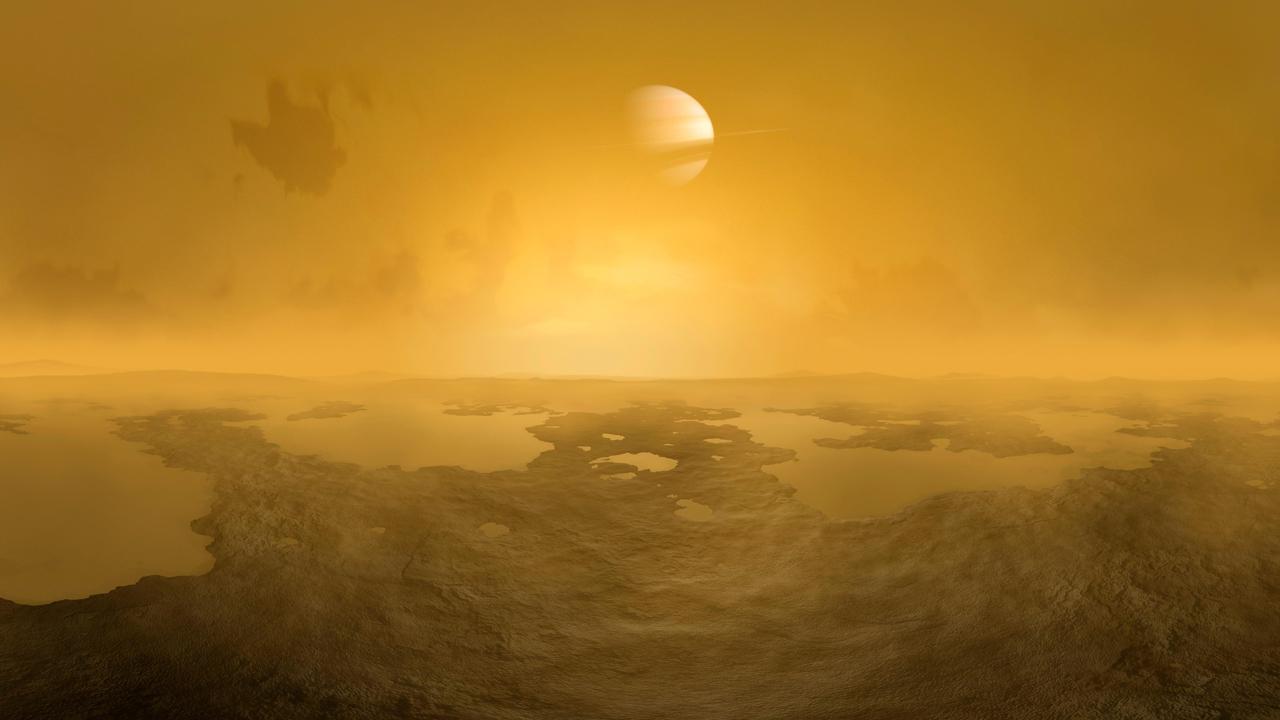 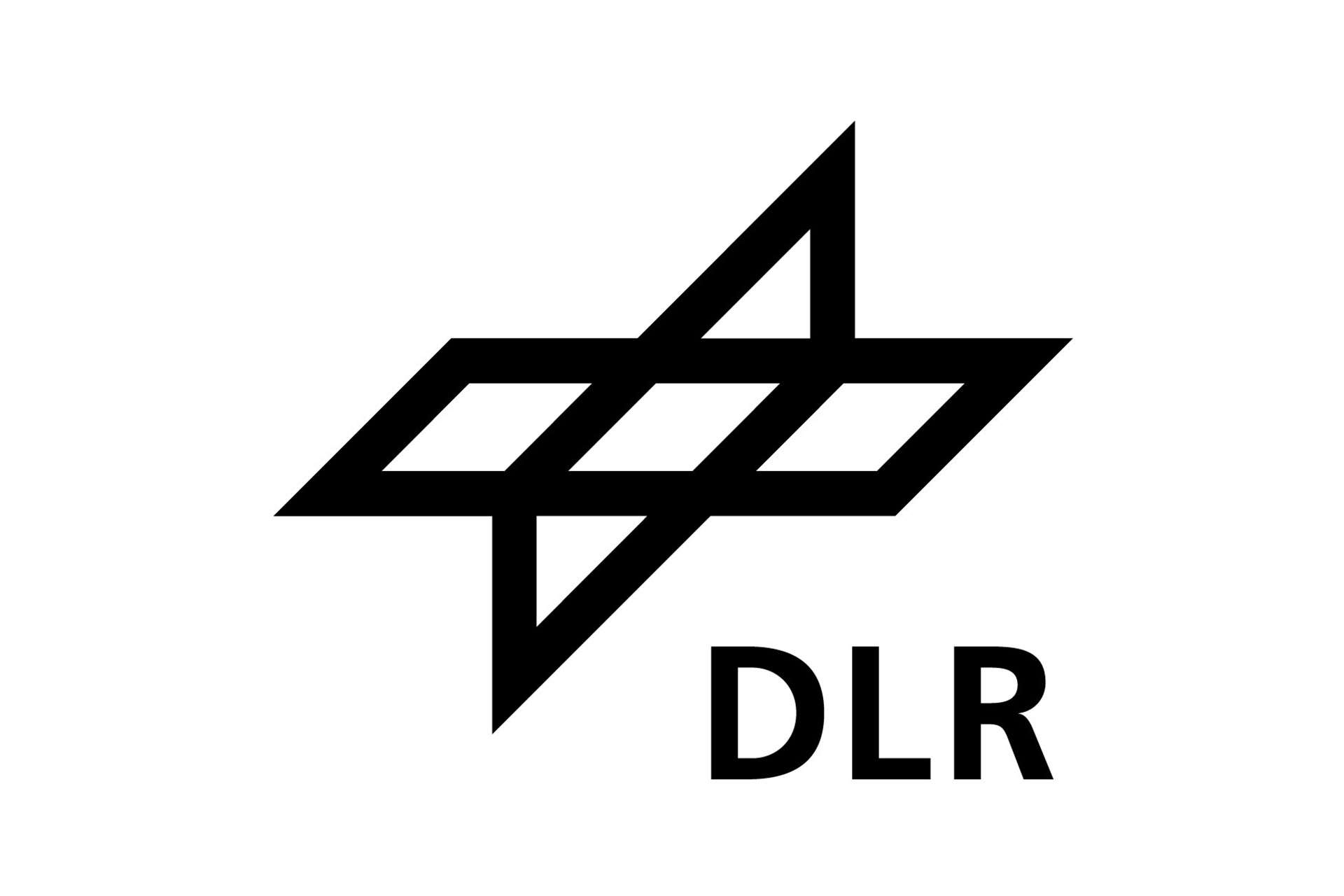 Convection vs Radiation
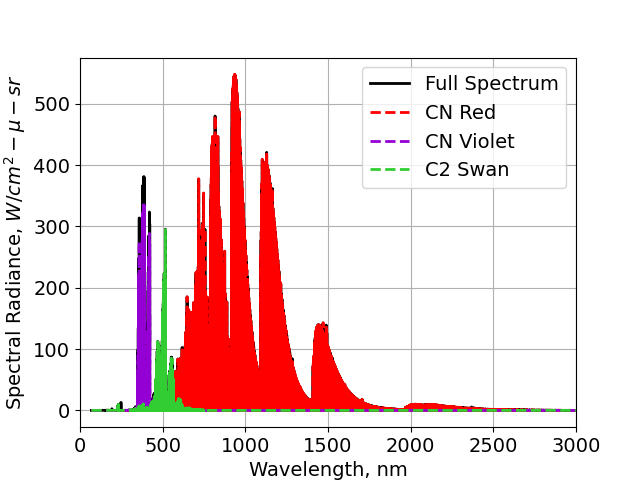 CN
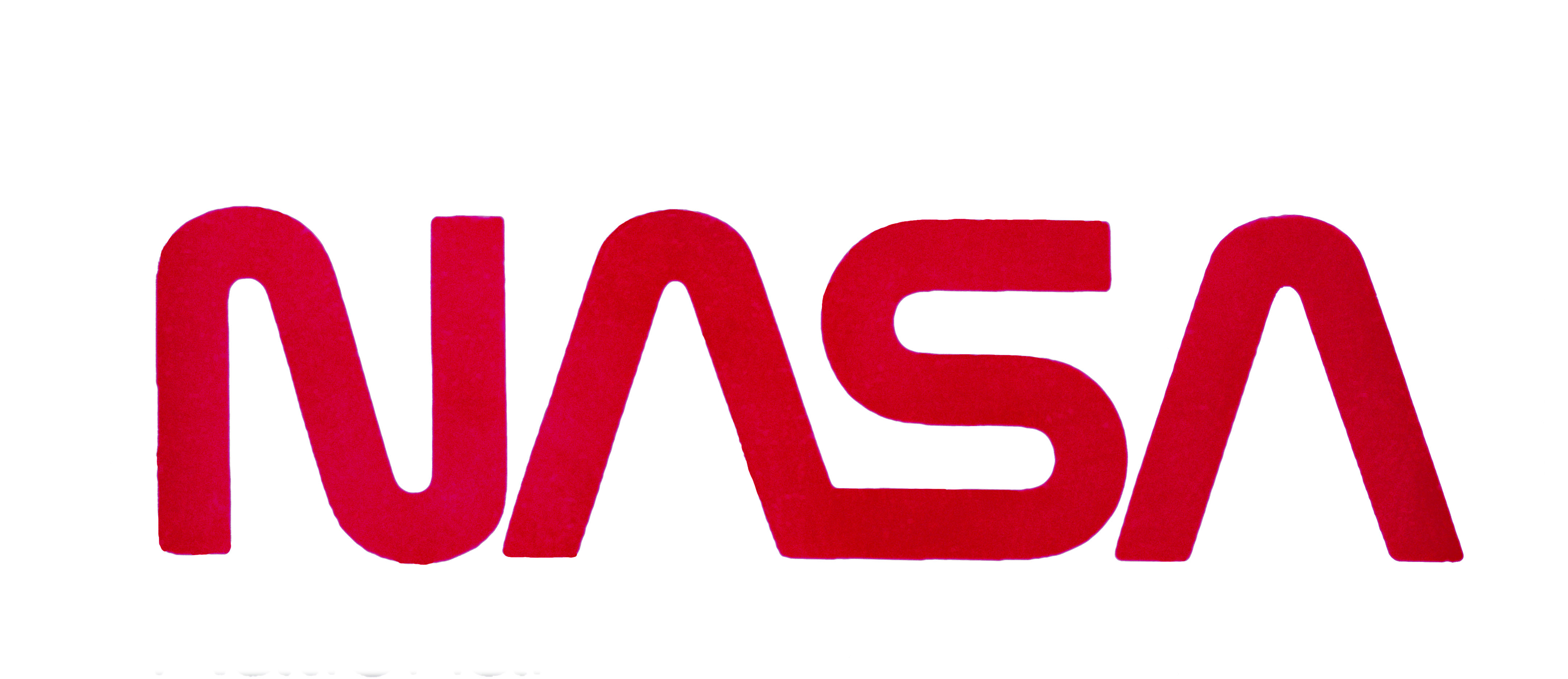 10
Pascal zur Nieden, DLR, Supersonic and Hypersonic Technologies Department - RHTG, 9-12 Sep 2024
[Speaker Notes: Abundance of methane]
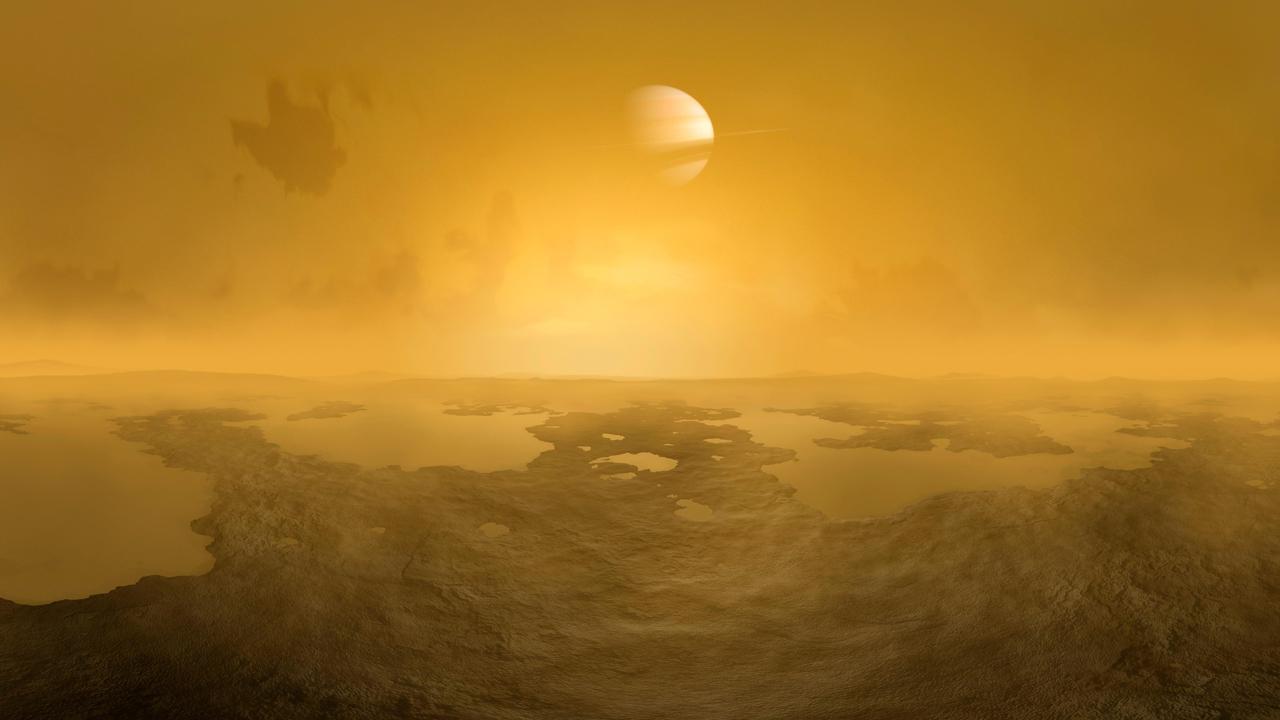 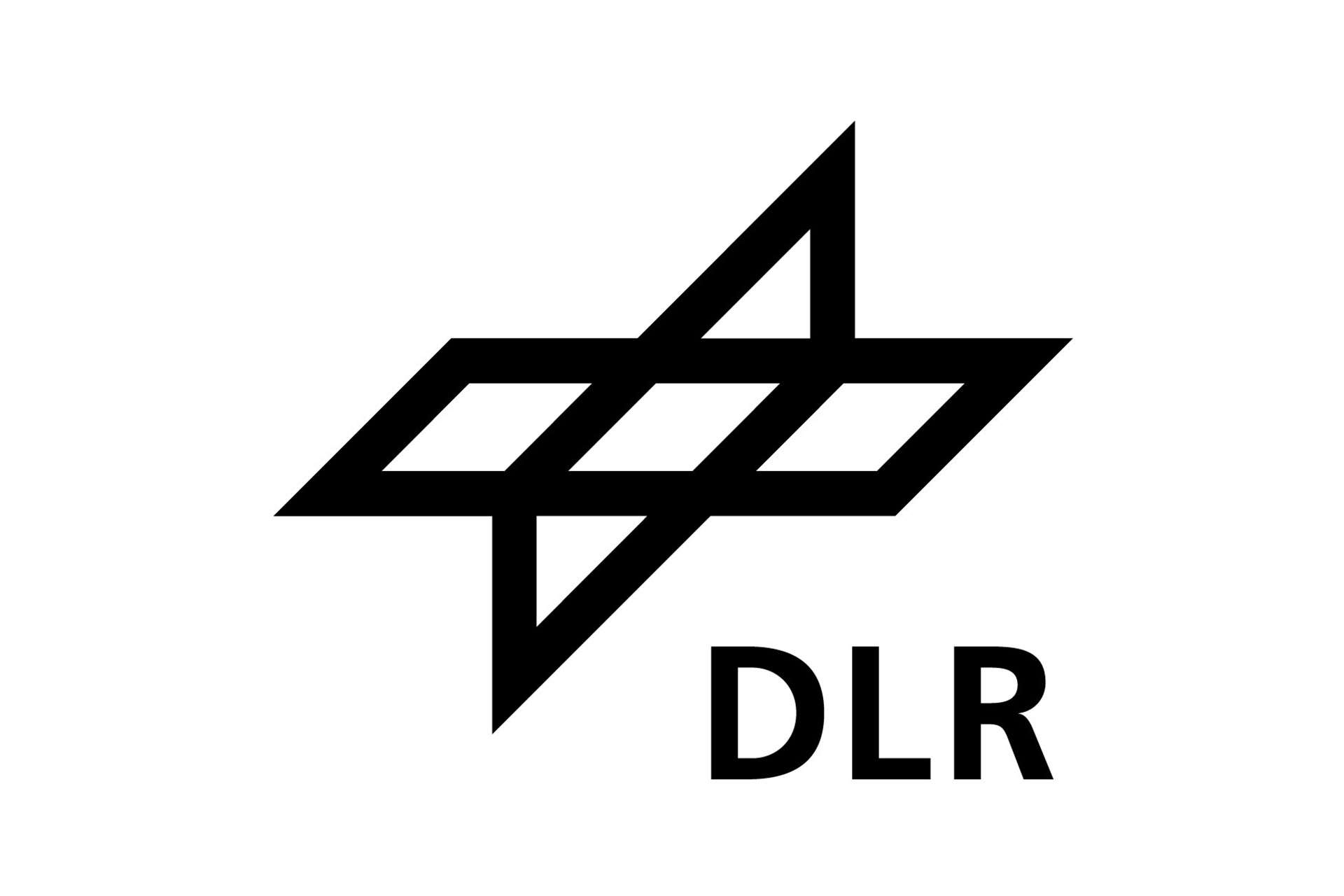 Atmospheric Entry at Titan
Nonequilibrium CN concentrations
Accurate modeling extremely difficult!
Important to understand these mechanisms for effective TPS design
Goal: 
Enhance our understanding of Titan atmospheric entry
Contribute valuable data to the broader field of entry science
CN
11
Pascal zur Nieden, DLR, Supersonic and Hypersonic Technologies Department - RHTG, 9-12 Sep 2024
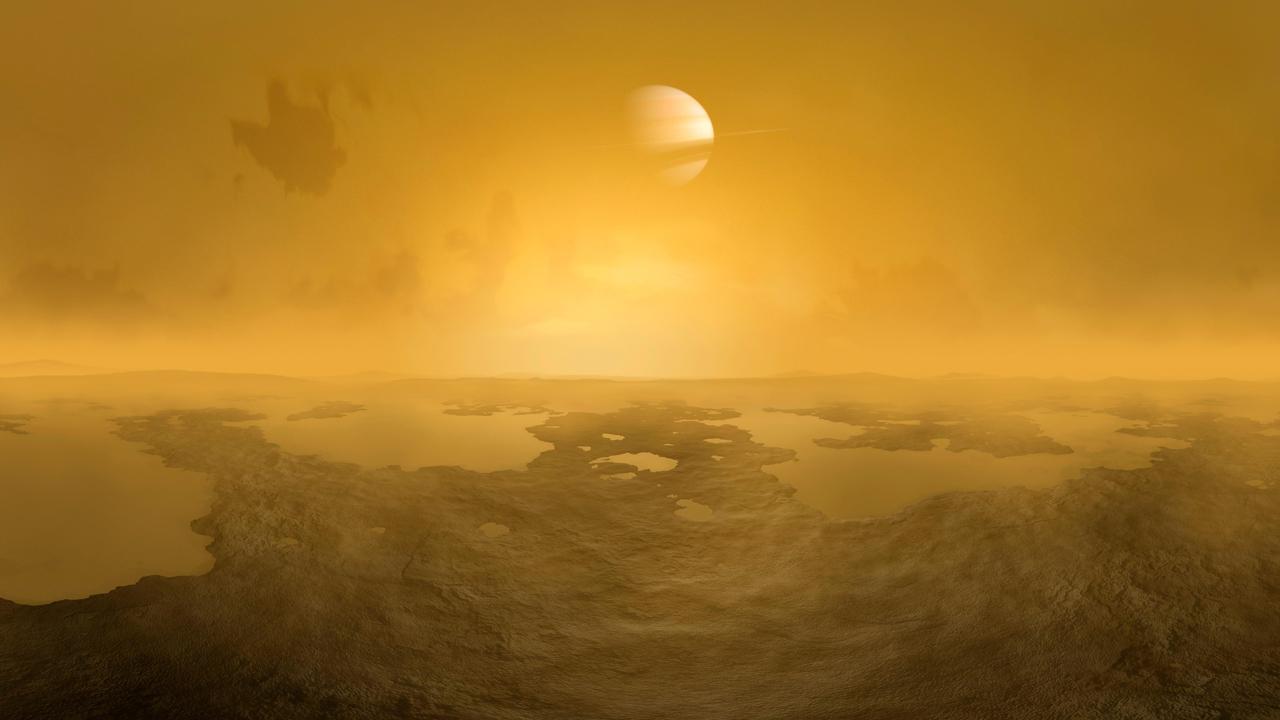 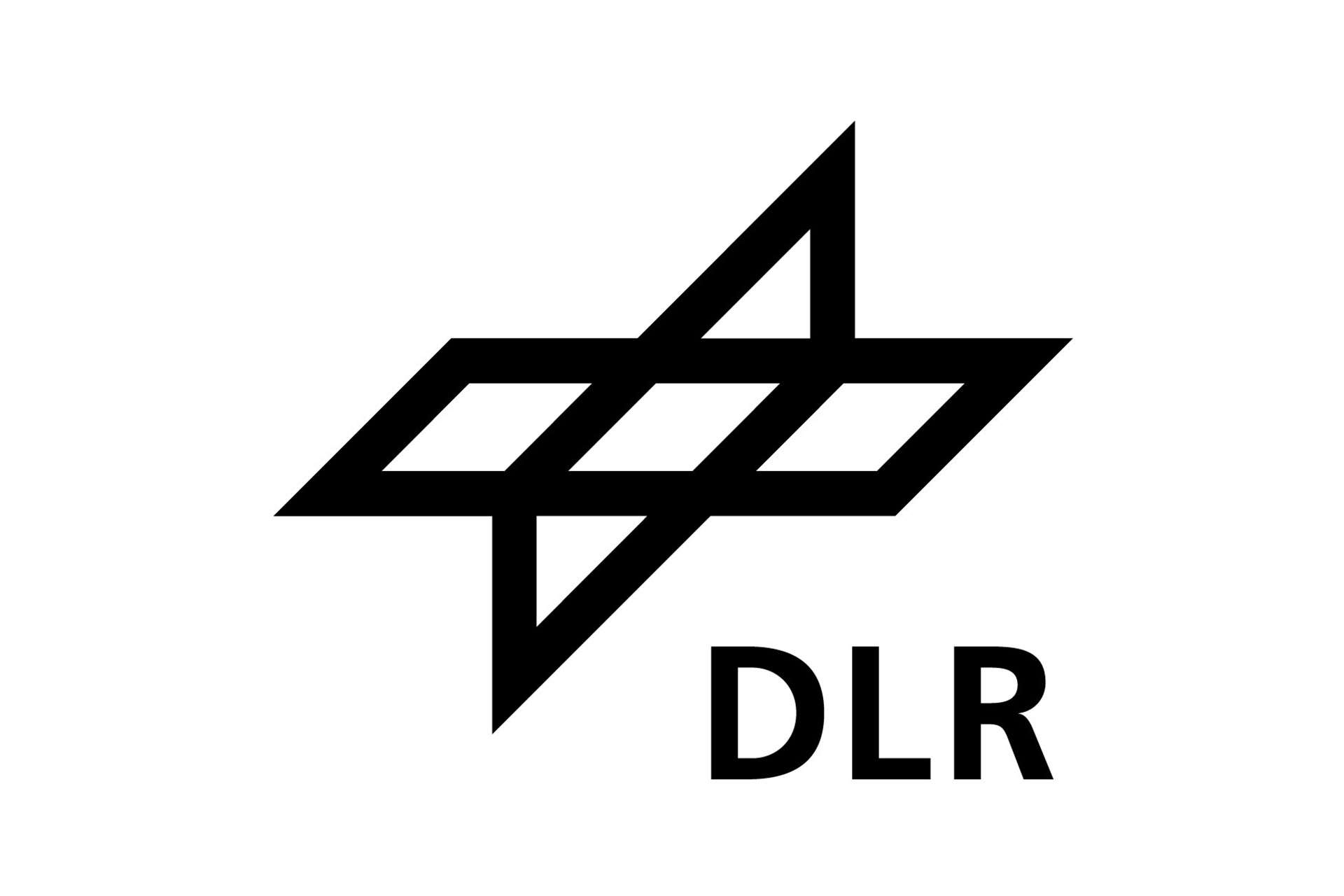 Overview
What is COSSTA?
Atmospheric Entry at Titan
Radiative Heating Measurements
Radiometer Characterization
Set-up
Parameters
Results
Outlook
12
Pascal zur Nieden, DLR, Supersonic and Hypersonic Technologies Department - RHTG, 9-12 Sep 2024
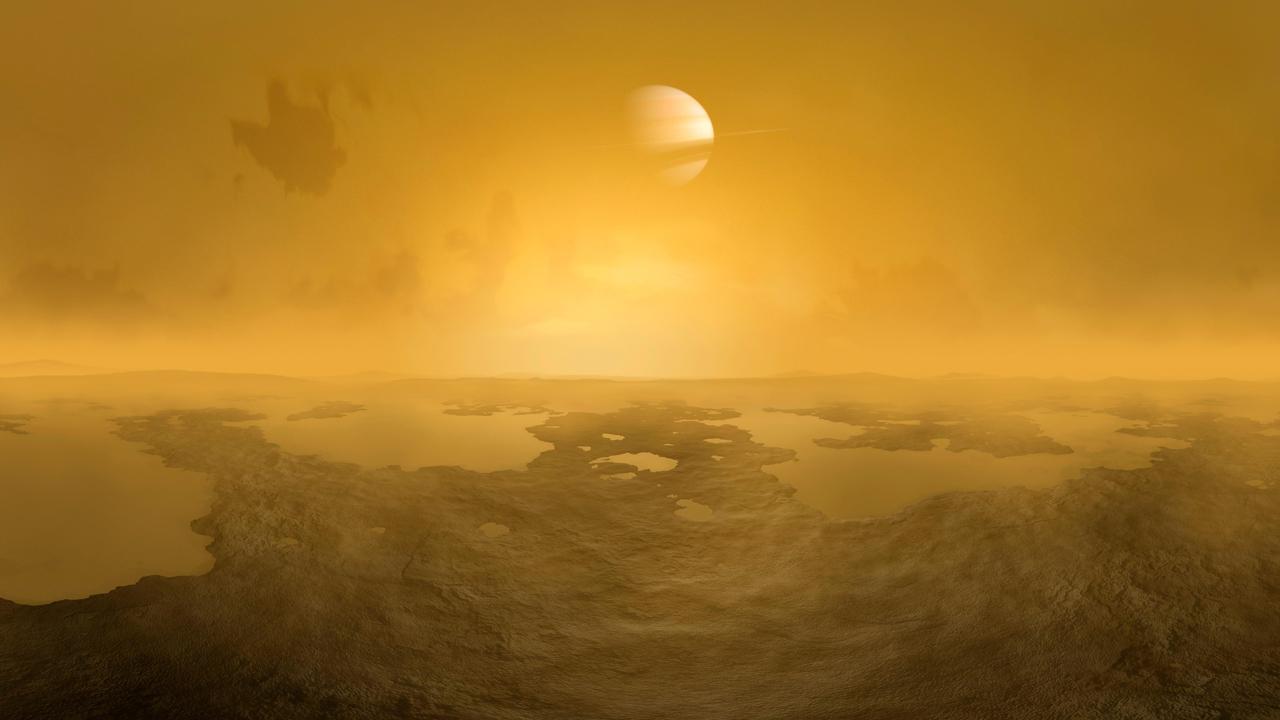 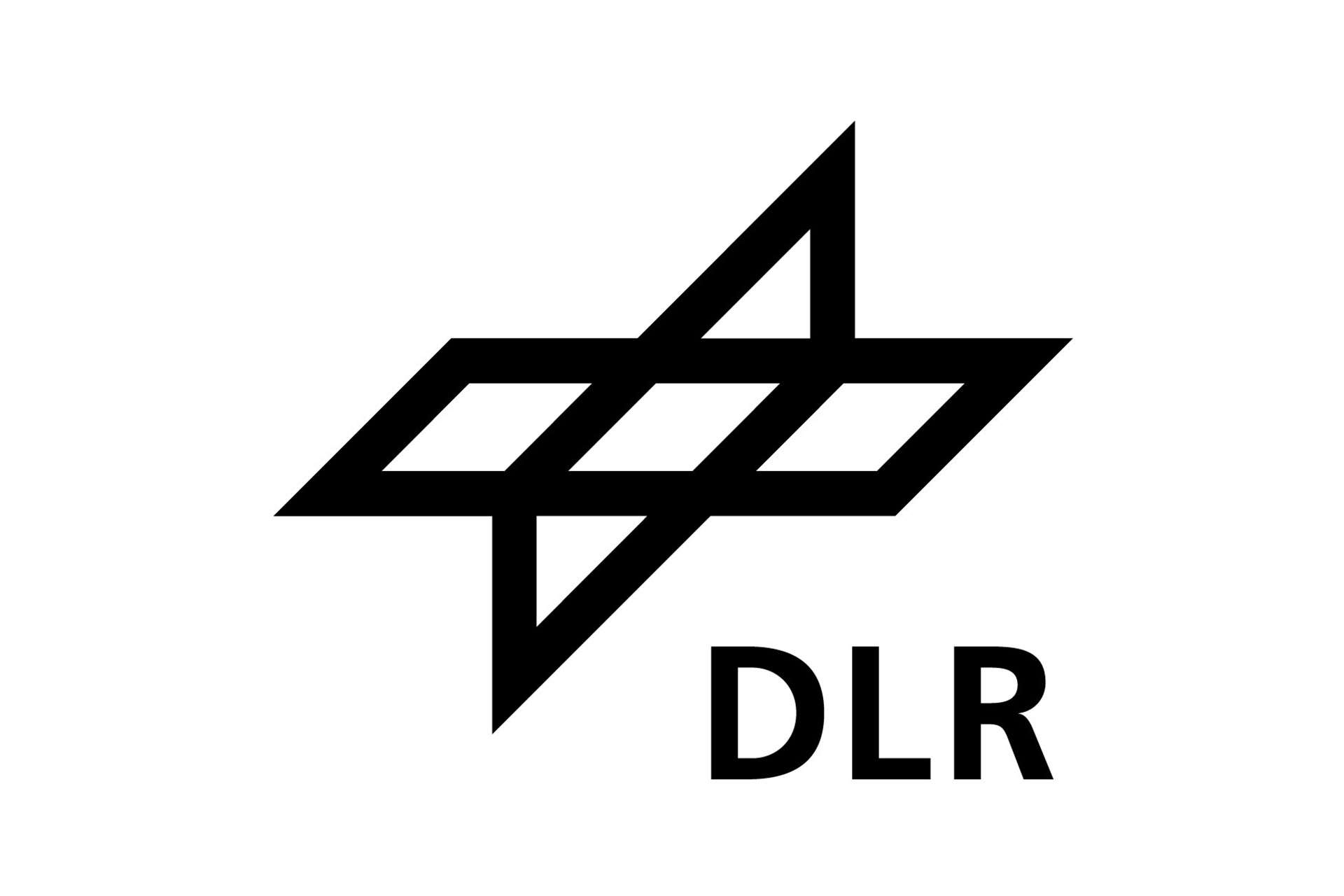 Overview
What is COSSTA?
Atmospheric Entry at Titan
Radiative Heating Measurements
Radiometer Characterization
Set-up
Parameters
Results
Outlook
13
Pascal zur Nieden, DLR, Supersonic and Hypersonic Technologies Department - RHTG, 9-12 Sep 2024
Radiometer Distribution on Backshell of Dragonfly EV
7 thermopile sensors:
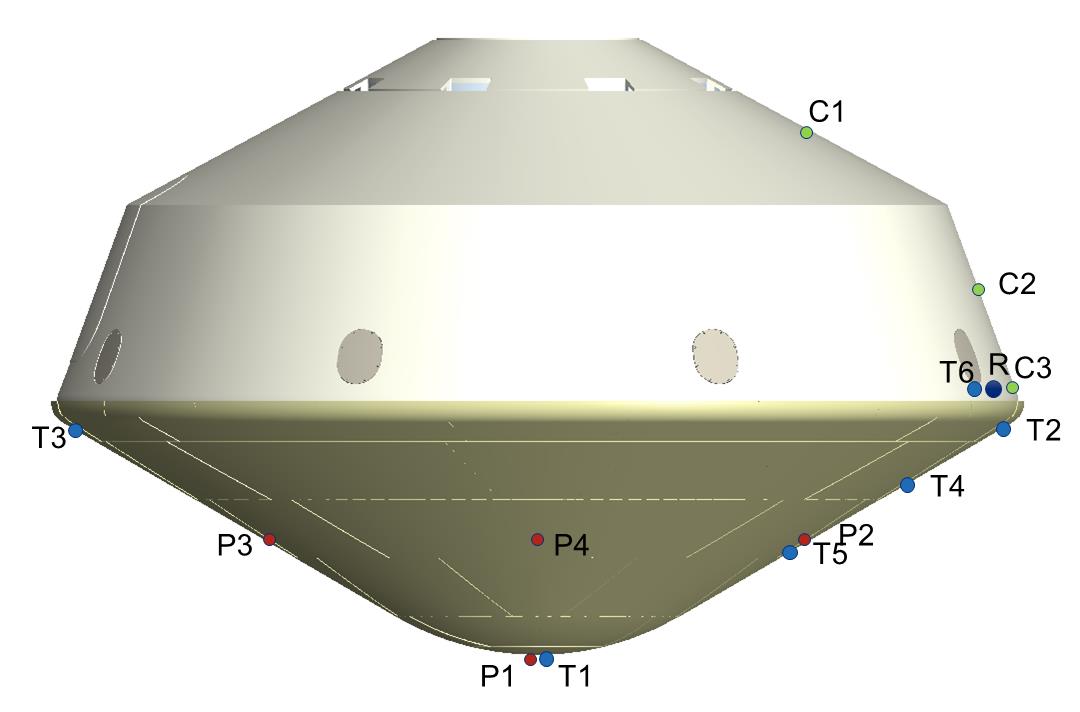 2 Narrowband radiometers
    CN red / CN violet
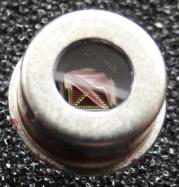 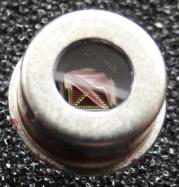 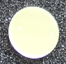 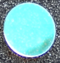 2 Narrowband radiometers
    CN red / CN violet
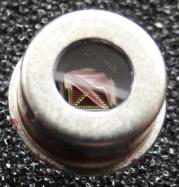 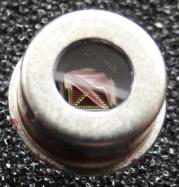 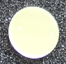 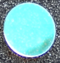 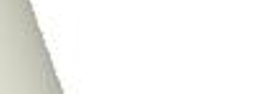 2 Narrowband radiometers
    CN red / CN violet
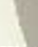 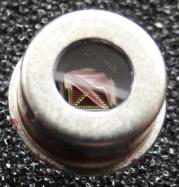 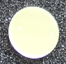 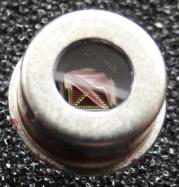 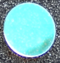 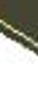 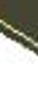 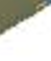 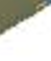 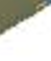 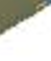 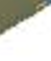 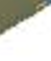 1 Broadband radiometer
    CN radiation
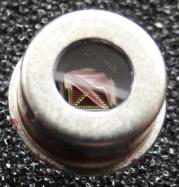 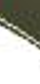 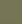 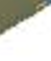 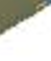 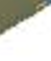 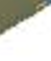 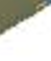 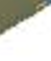 14
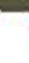 Pascal zur Nieden, DLR, Supersonic and Hypersonic Technologies Department - RHTG, 9-12 Sep 2024
[Speaker Notes: Sapphire window]
Radiative Heat Flux
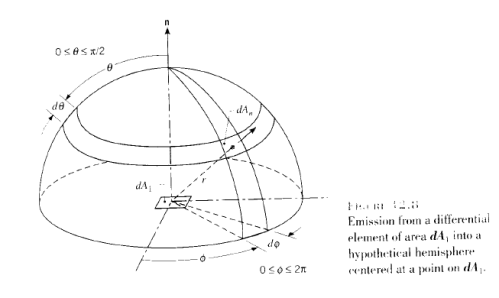 spectral radiance
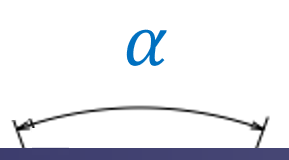 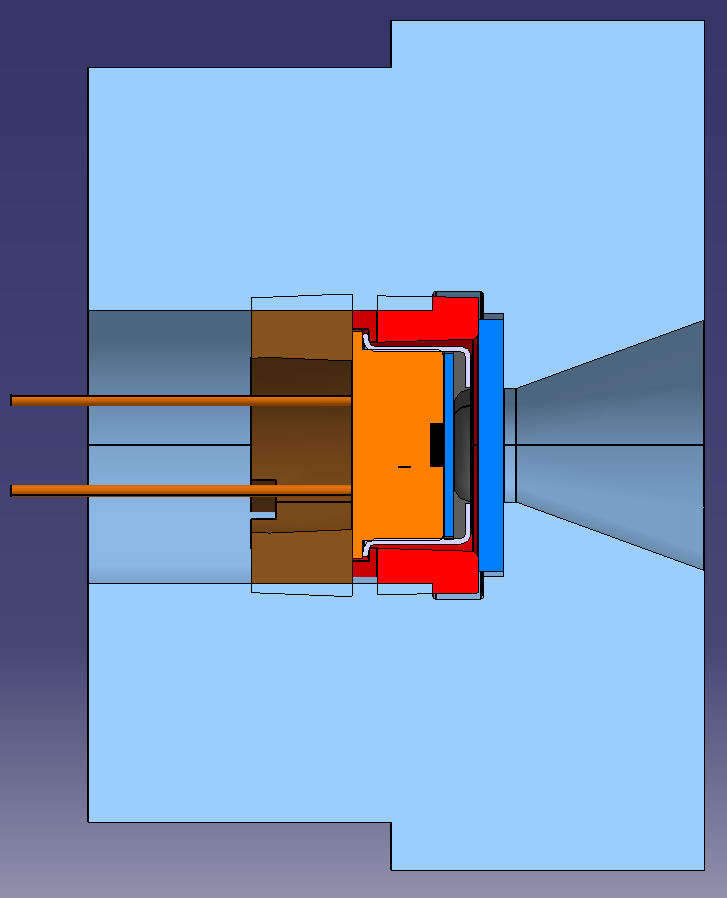 Short / long pass filter .
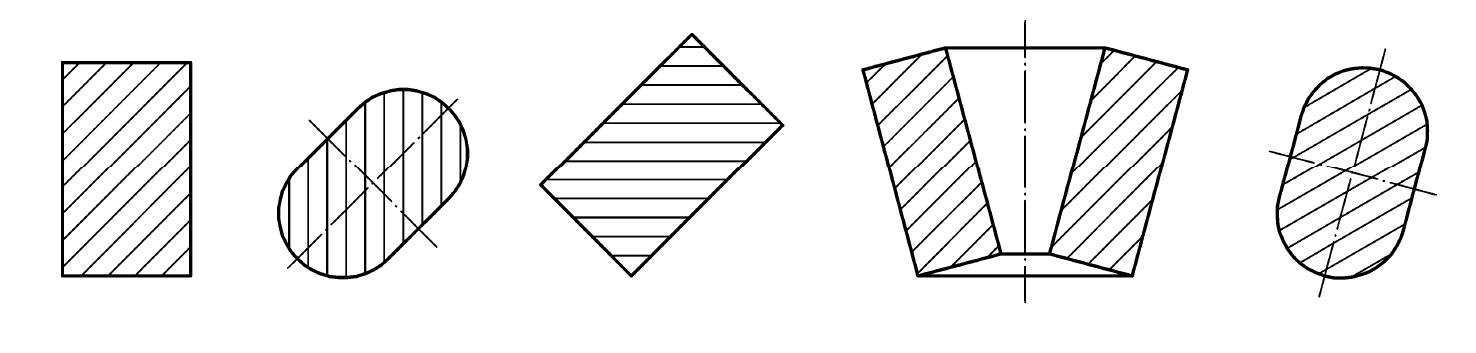 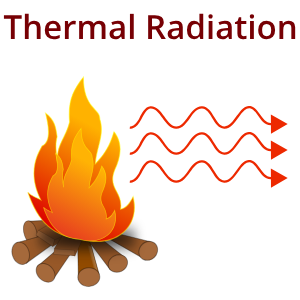 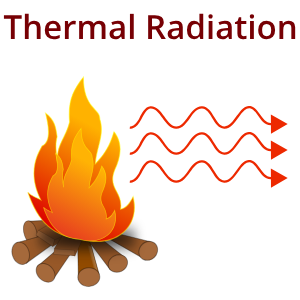 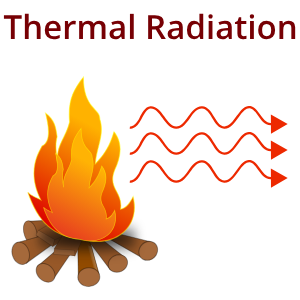 Radiometer body .
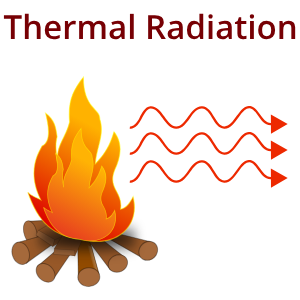 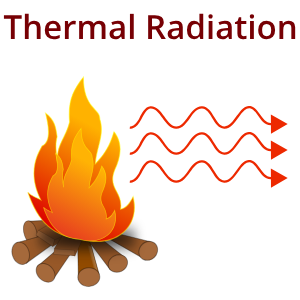 Hemispherical heat flux:
15
Thermopile sensor . with Sapphire filter .
Pascal zur Nieden, DLR, Supersonic and Hypersonic Technologies Department - RHTG, 9-12 Sep 2024
[Speaker Notes: Particles from pyrolysis / ablation]
Interpretation of Measured Heat Flux 1
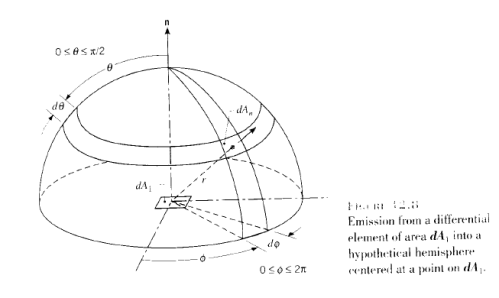 spectral radiance
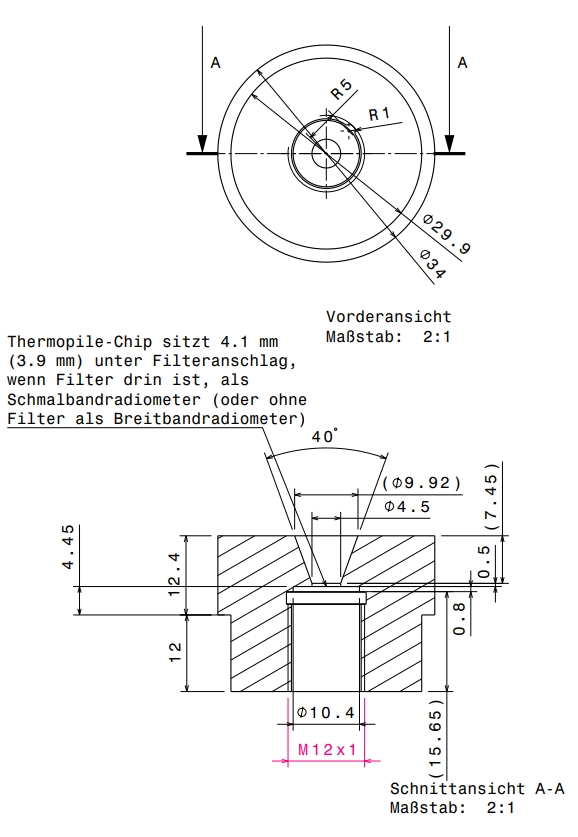 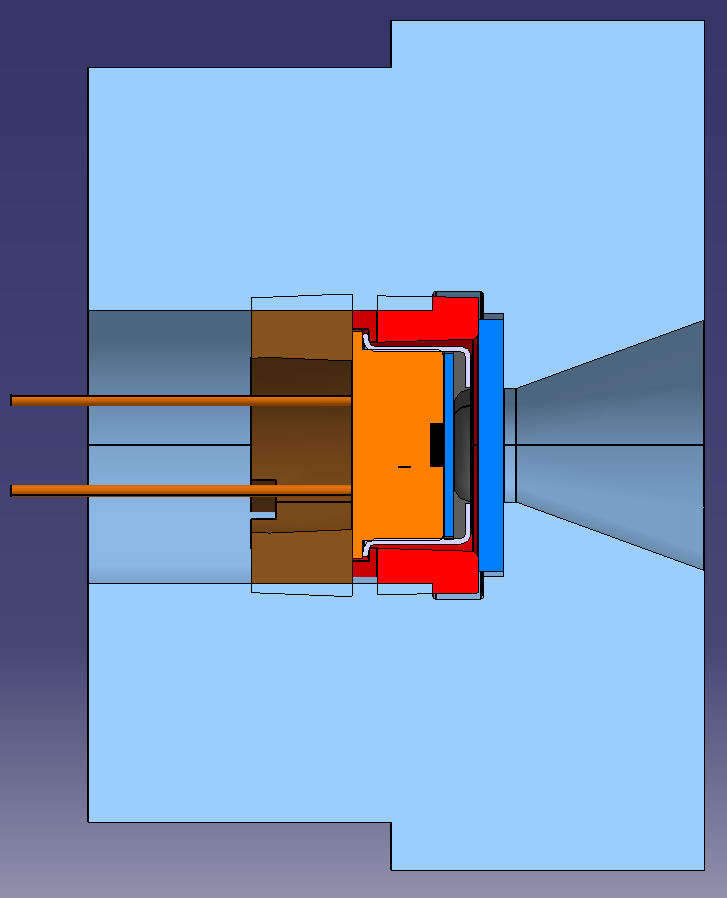 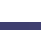 Hemispherical heat flux:
16
Pascal zur Nieden, DLR, Supersonic and Hypersonic Technologies Department - RHTG, 9-12 Sep 2024
Angular Characterization
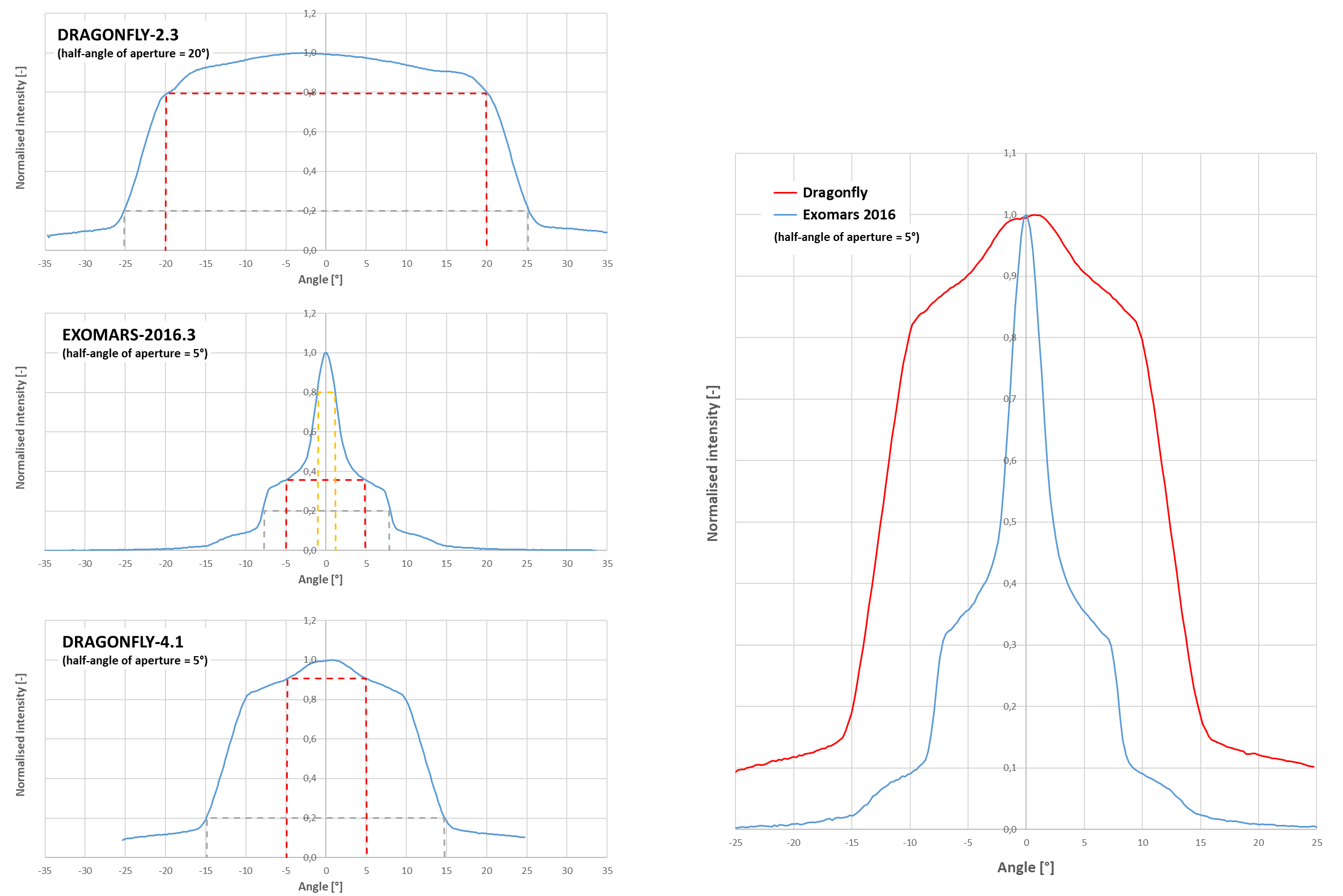 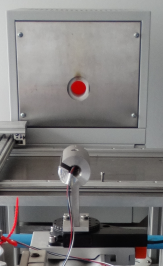 Blackbody Landcal R1500T
 1100 °C
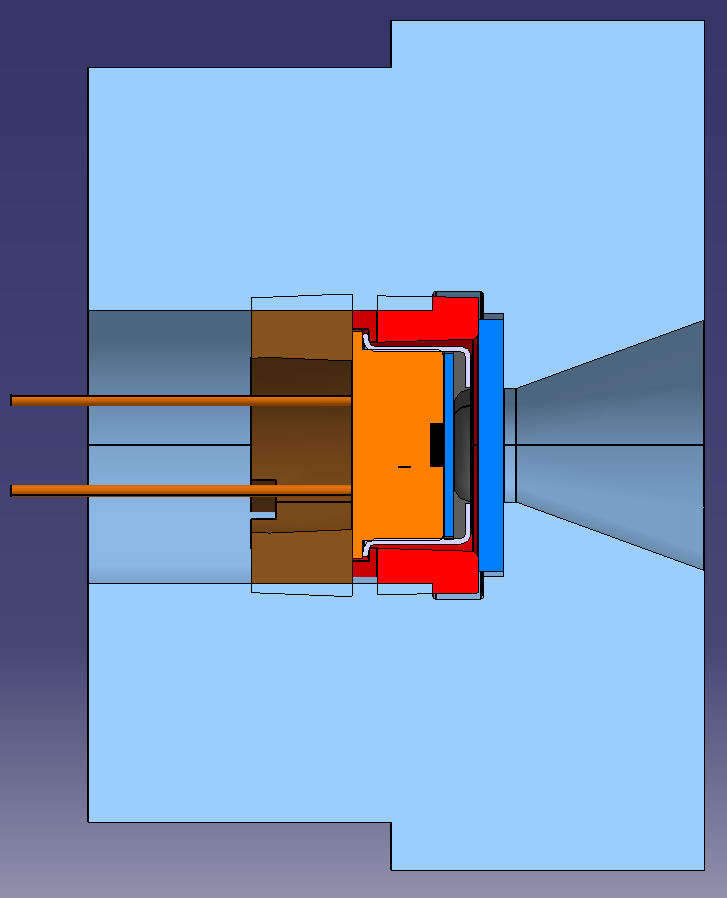 Thermopile sensor
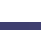 Rotation stage
17
Pascal zur Nieden, DLR, Supersonic and Hypersonic Technologies Department - RHTG, 9-12 Sep 2024
Angular Characterization
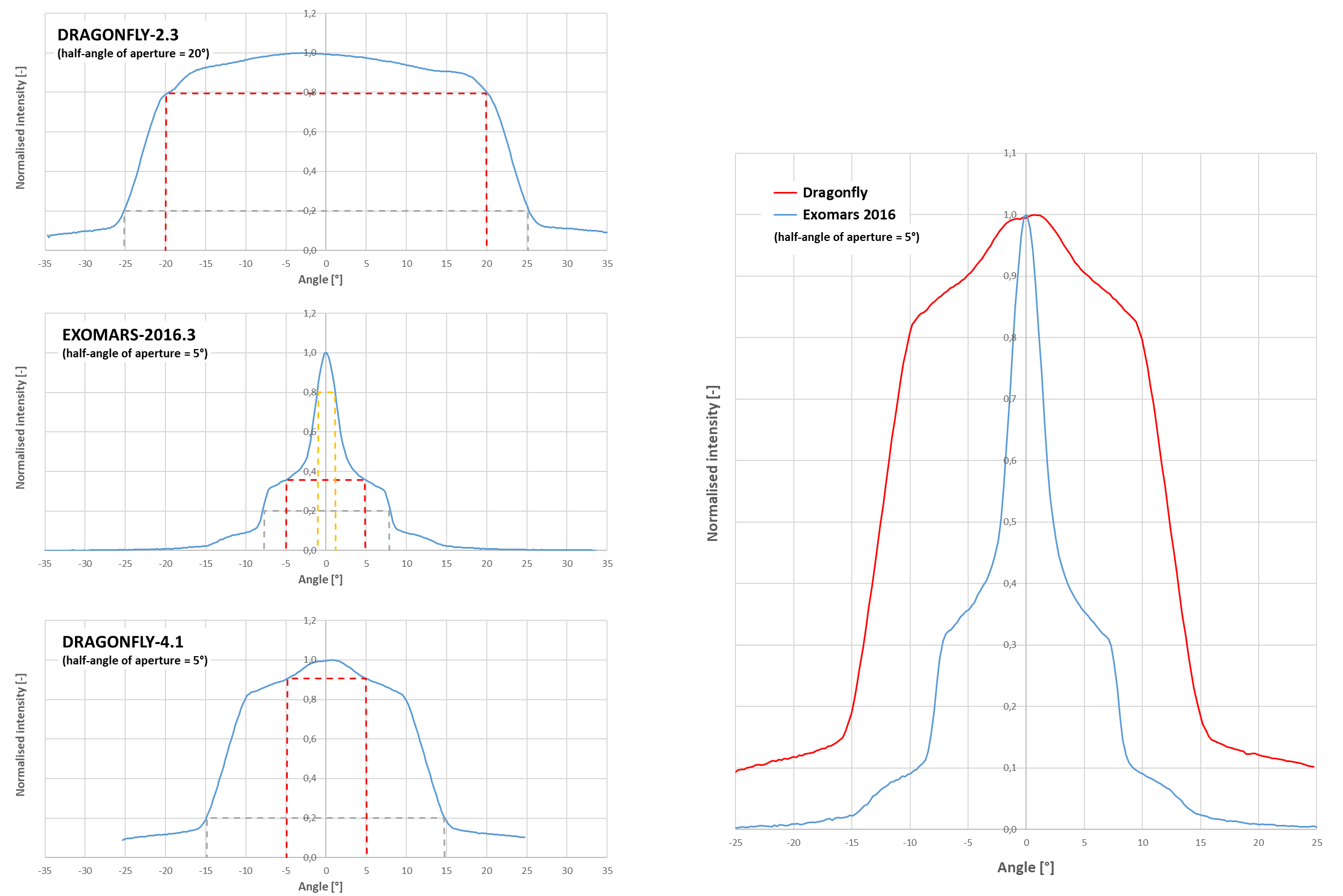 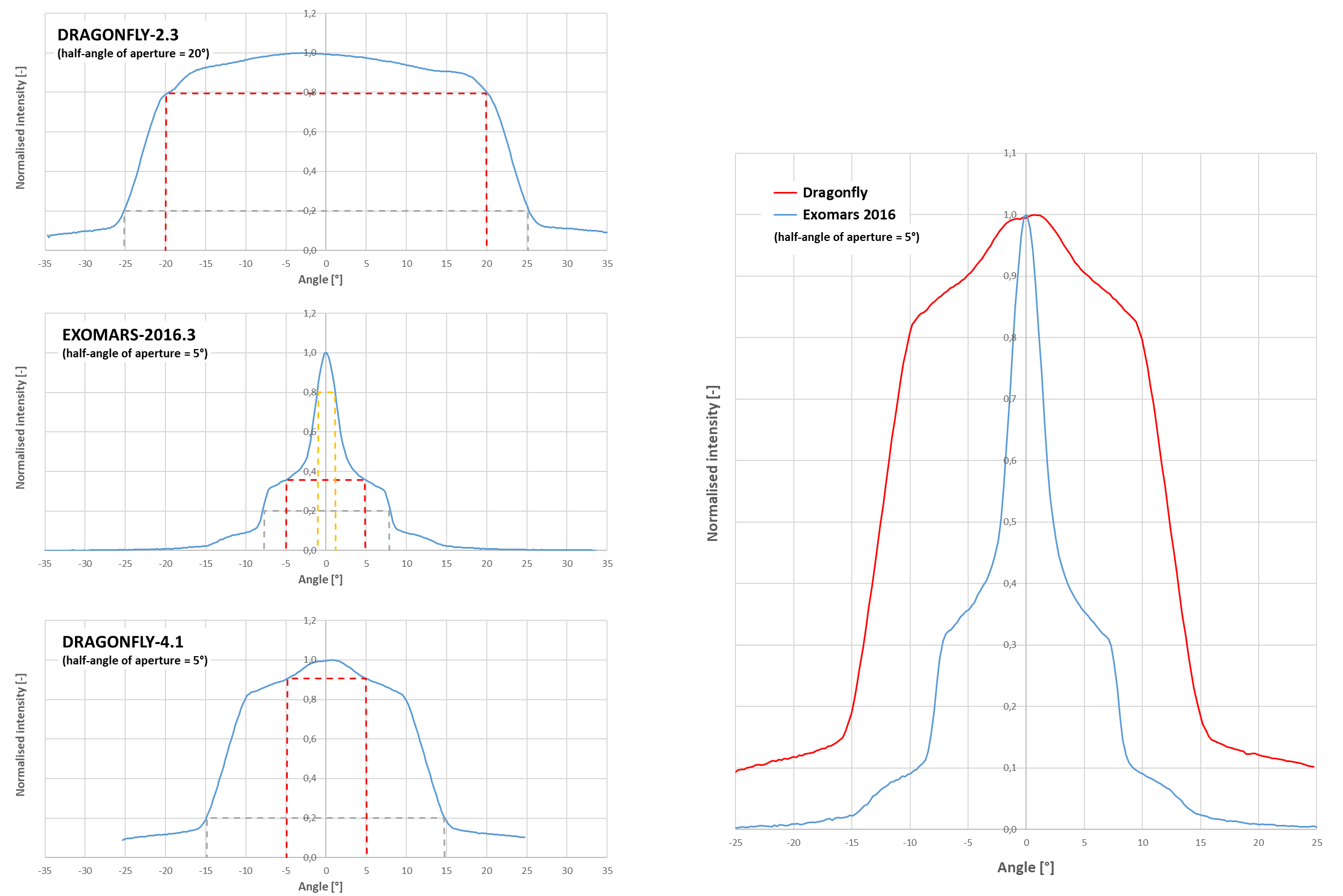 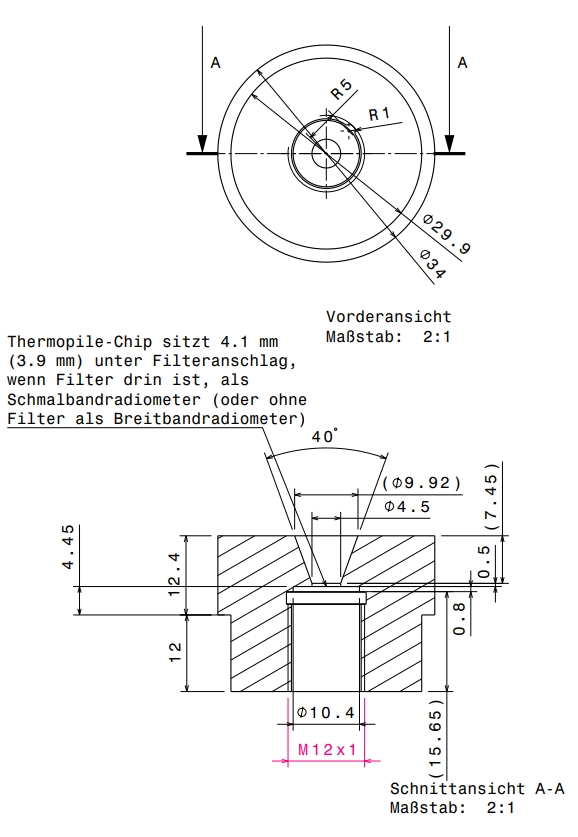 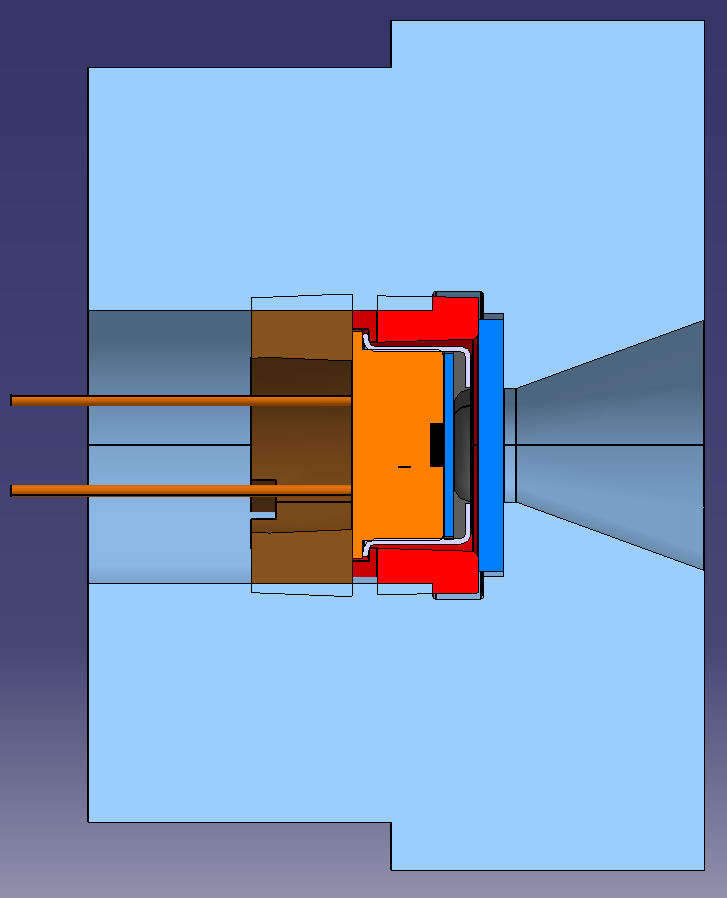 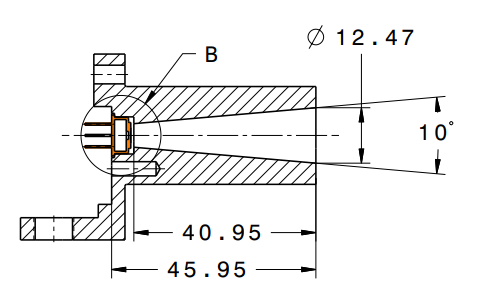 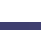 18
Pascal zur Nieden, DLR, Supersonic and Hypersonic Technologies Department - RHTG, 9-12 Sep 2024
Interpretation of Measured Heat Flux 2
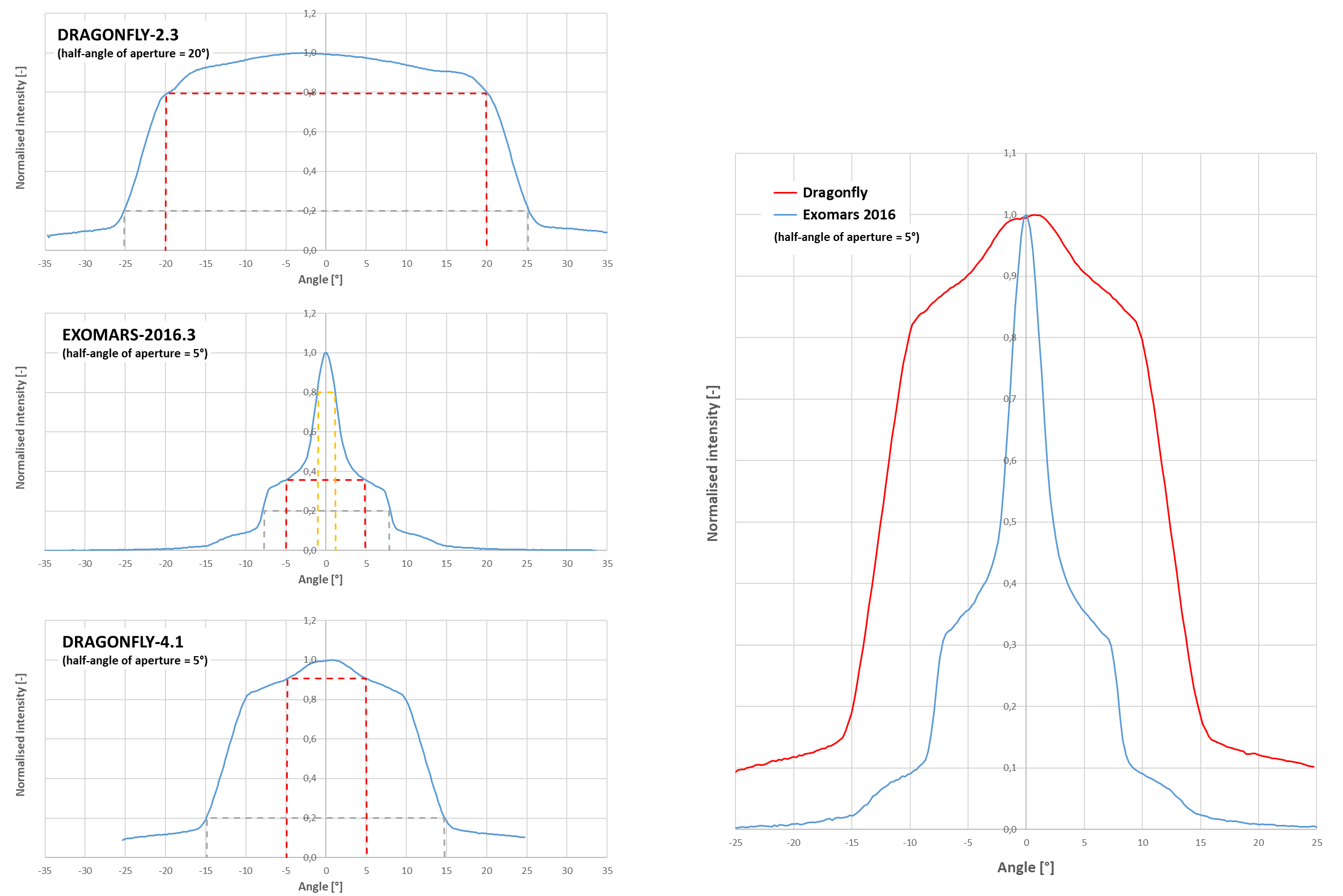 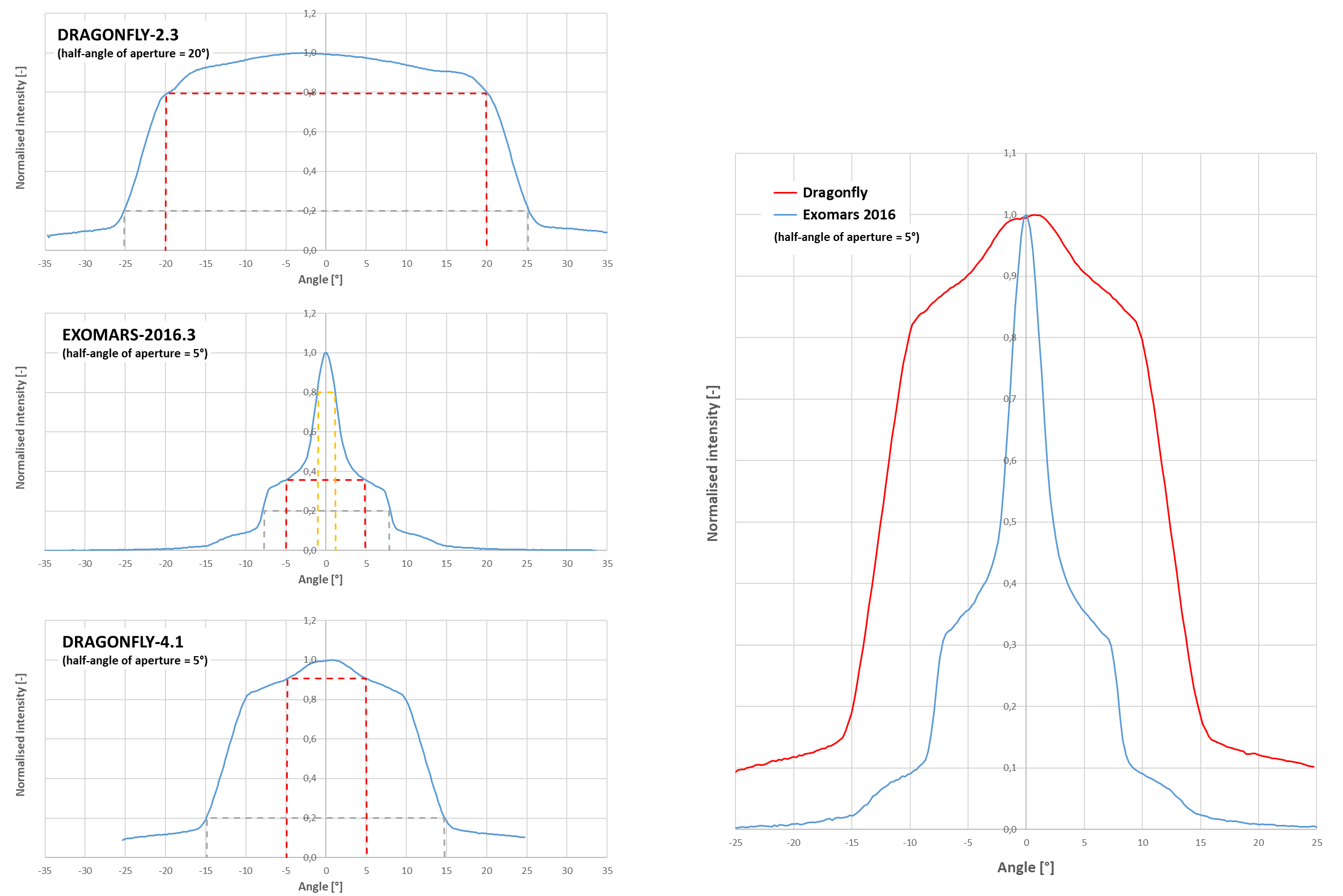 Measure of radiance
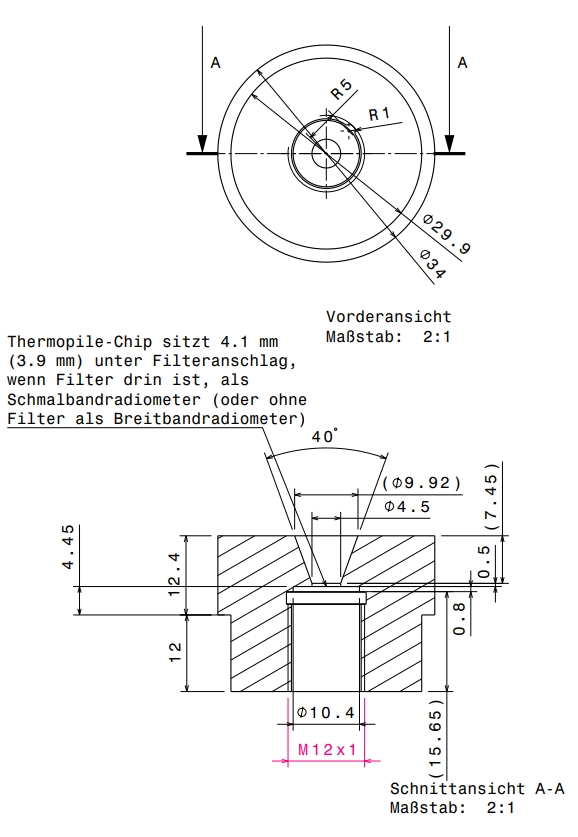 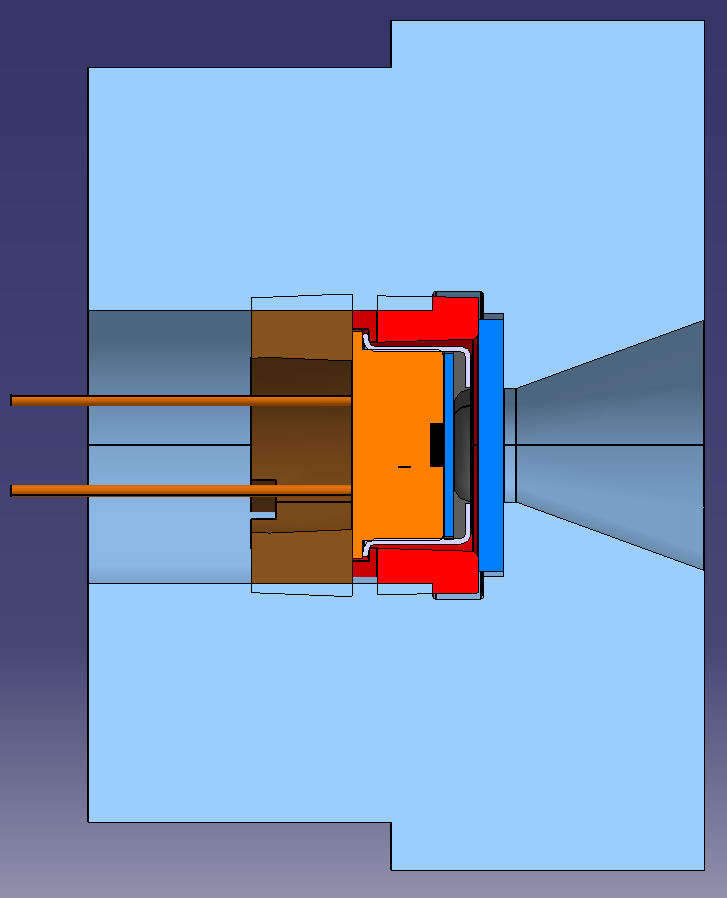 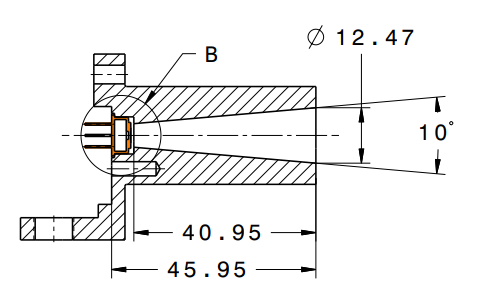 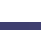 19
Pascal zur Nieden, DLR, Supersonic and Hypersonic Technologies Department - RHTG, 9-12 Sep 2024
Interpretation of Measured Heat Flux (Recap)
Hemispherical heat flux
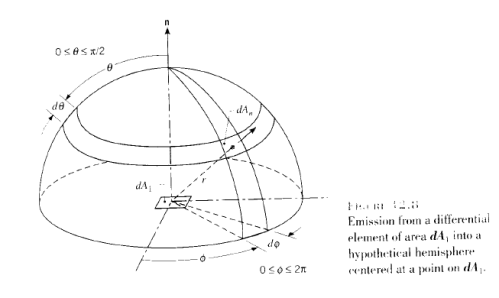 Irradiance
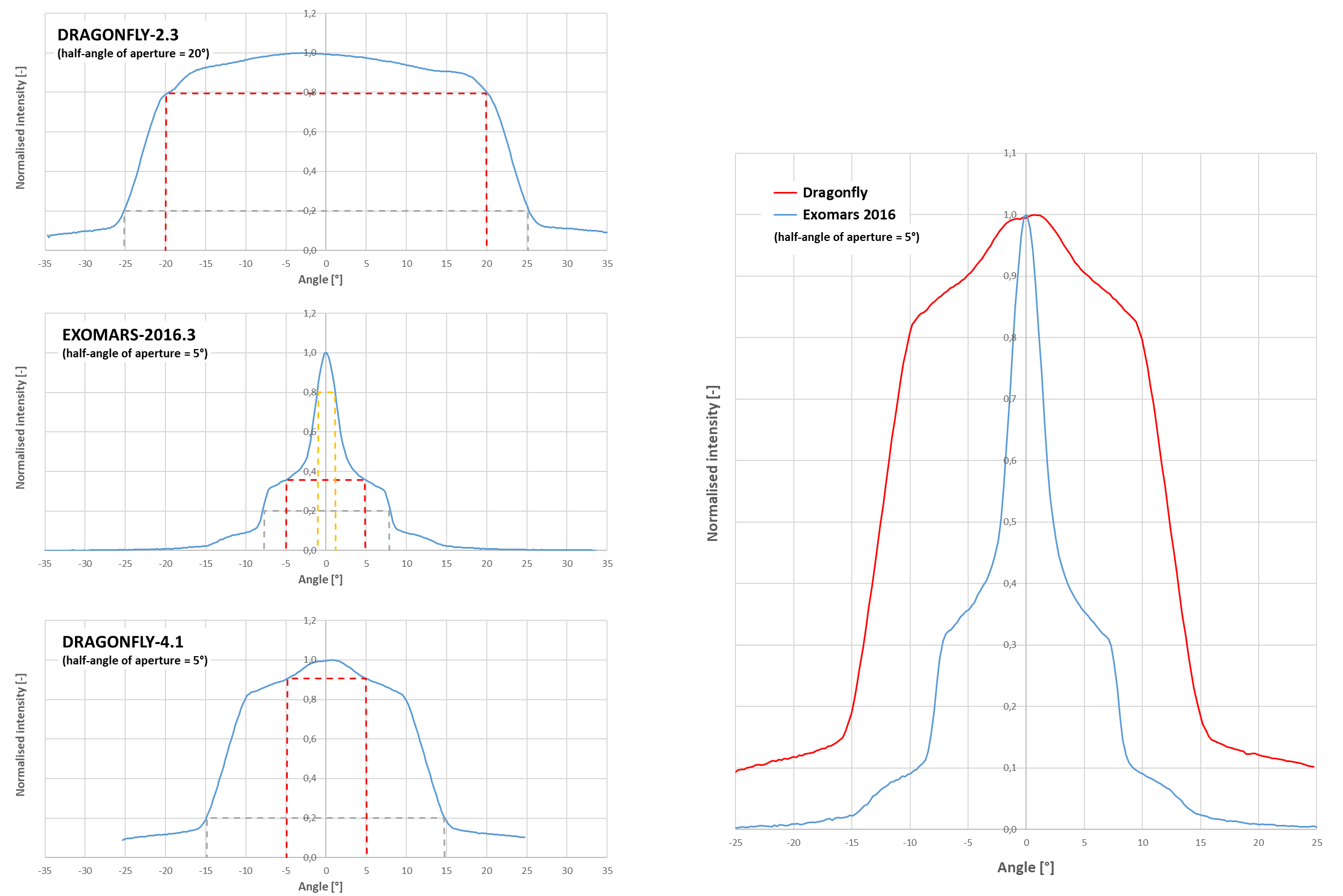 Radiance
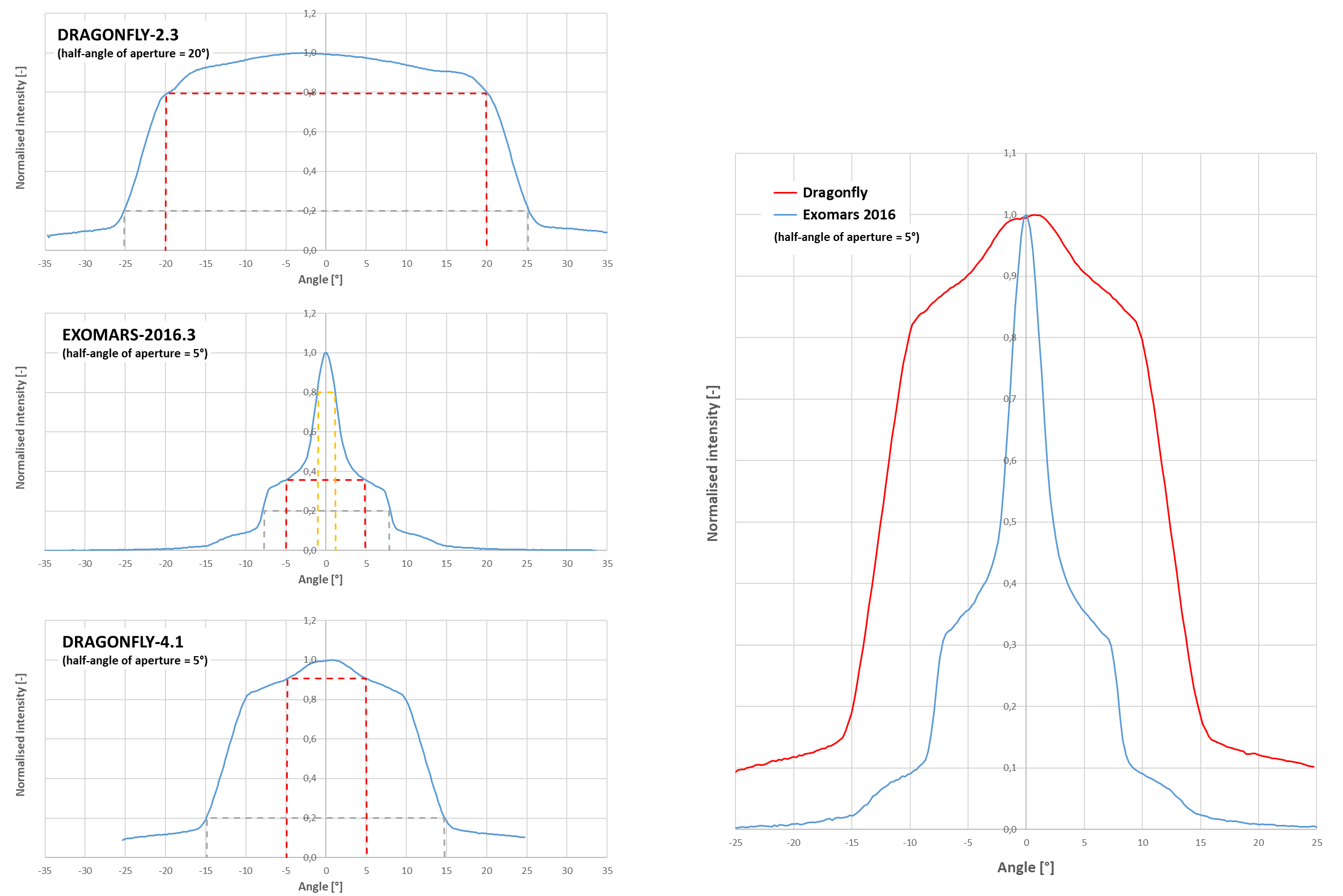 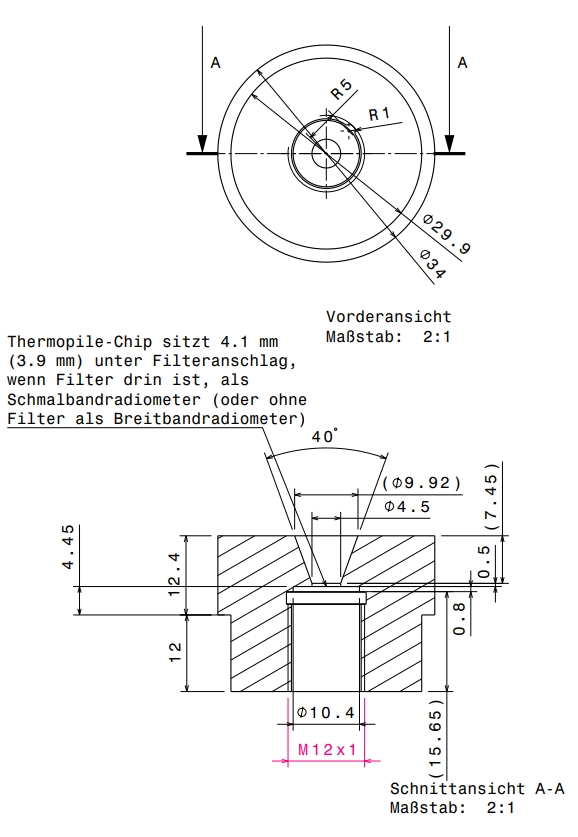 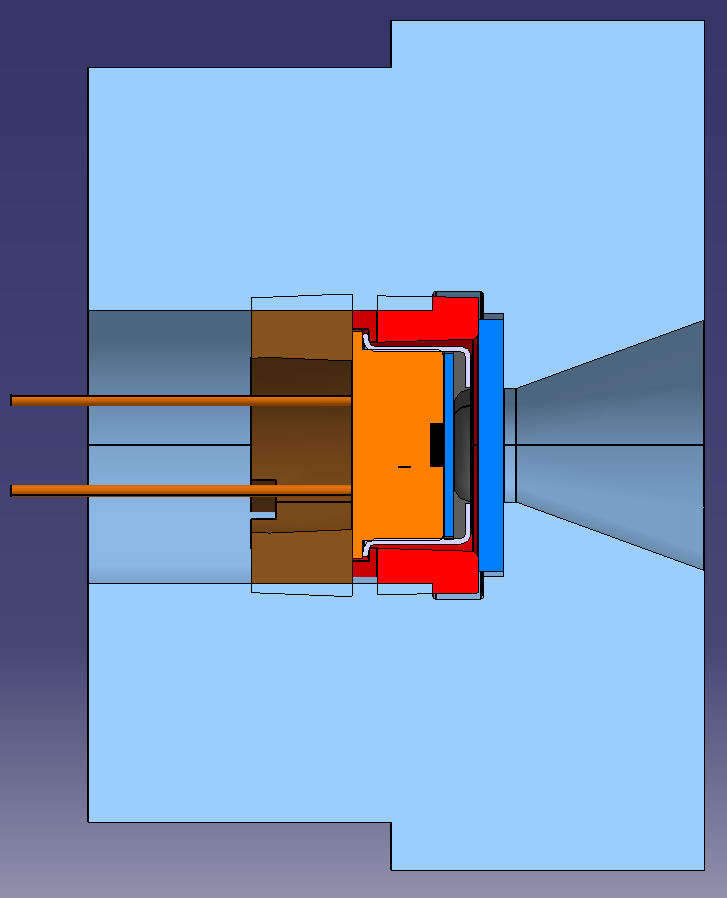 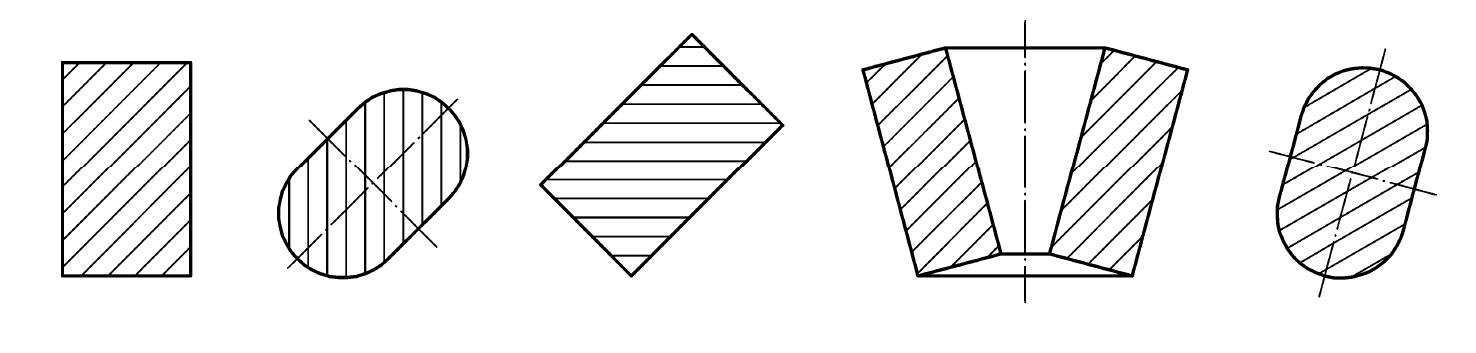 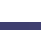 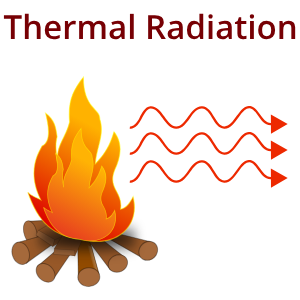 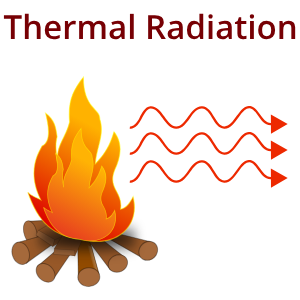 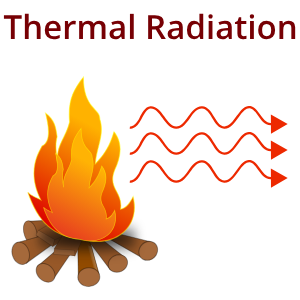 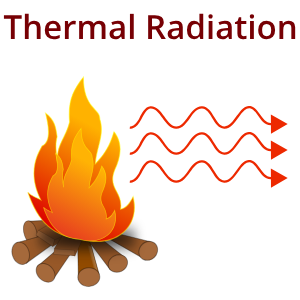 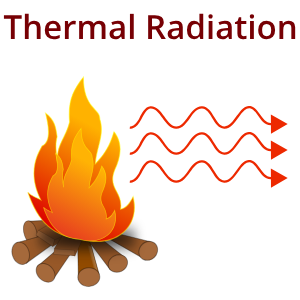 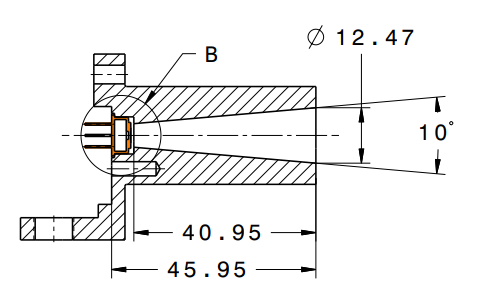 20
Pascal zur Nieden, DLR, Supersonic and Hypersonic Technologies Department - RHTG, 9-12 Sep 2024
Overview
What is COSSTA?
Atmospheric Entry at Titan
Radiative Heating Measurements
Radiometer Characterization
Set-up
Parameters
Results
Outlook
21
Pascal zur Nieden, DLR, Supersonic and Hypersonic Technologies Department - RHTG, 9-12 Sep 2024
Overview
What is COSSTA?
Atmospheric Entry at Titan
Radiative Heating Measurements
Radiometer Characterization
Set-up
Parameters
Results
Outlook
22
Pascal zur Nieden, DLR, Supersonic and Hypersonic Technologies Department - RHTG, 9-12 Sep 2024
Angular Characterization: Test Setup
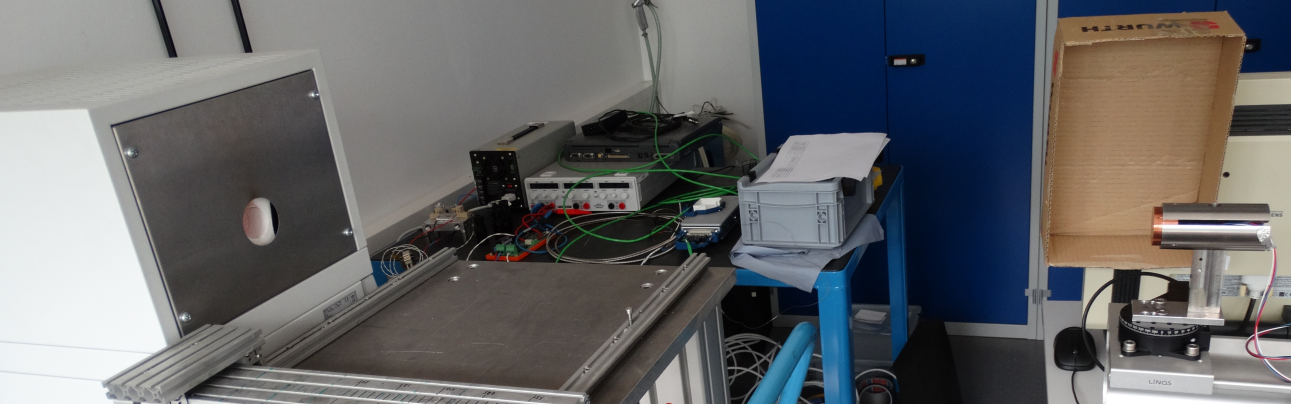 200 cm
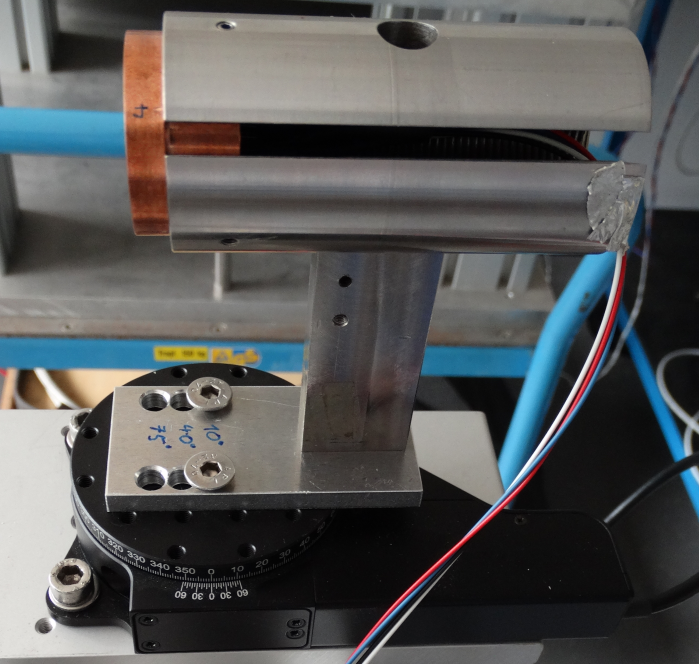 Radiometer body 
 with thermopile
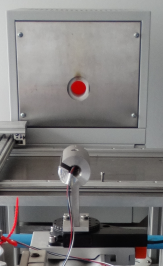 Blackbody Landcal R1500T
 1100 °C
Rotation stage
23
Rotation stage
Pascal zur Nieden, Supersonic and Hypersonic Technologies Department, 29 April 2024
Test Parameters
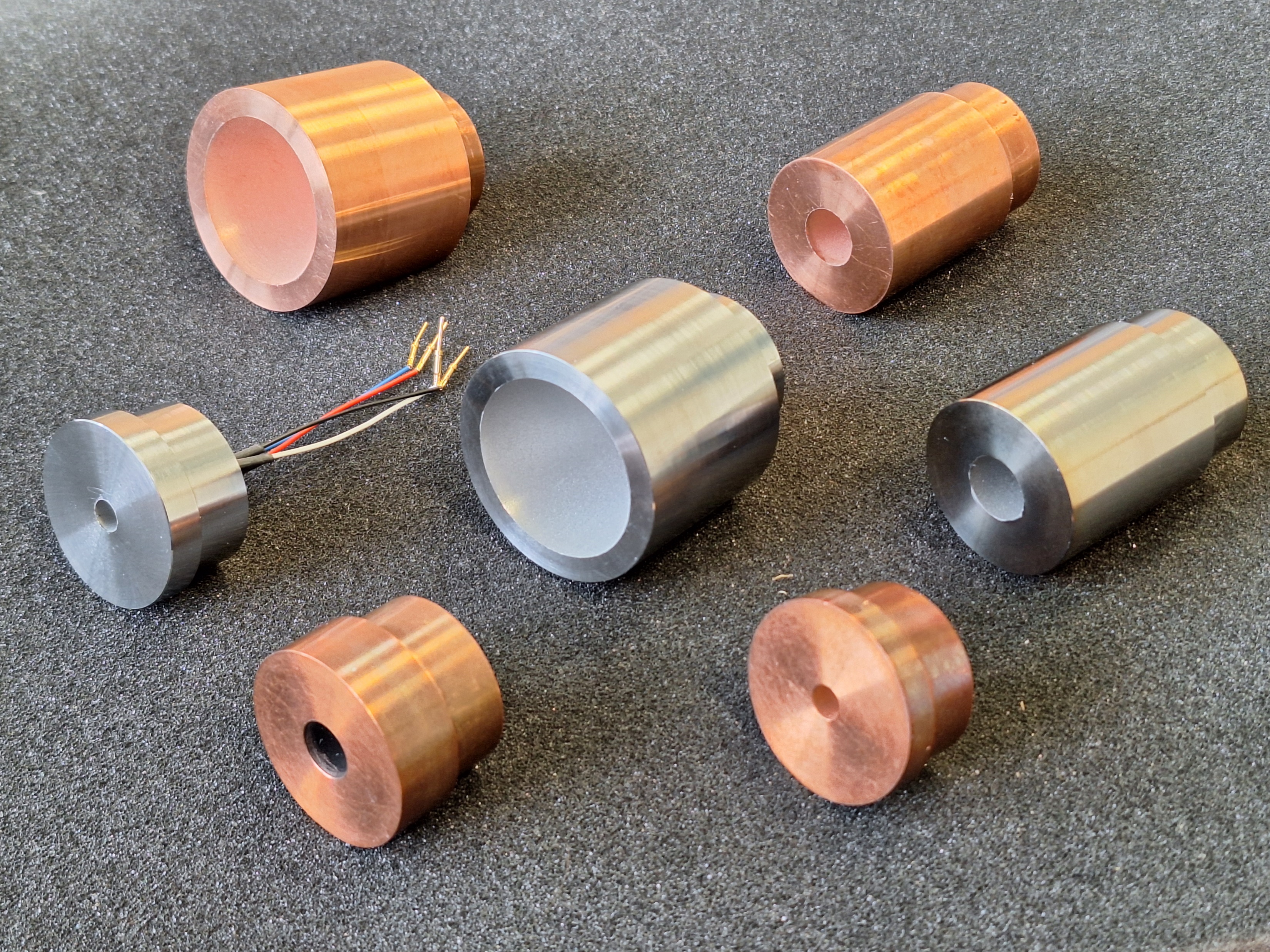 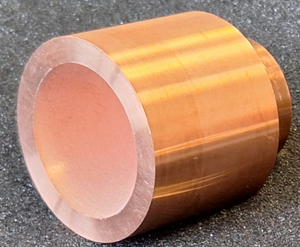 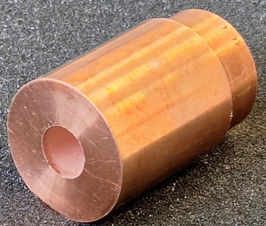 Surface properties
Length
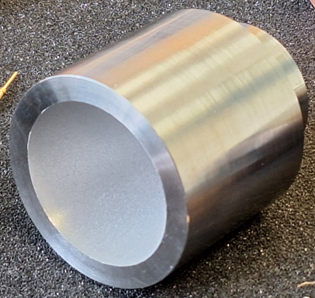 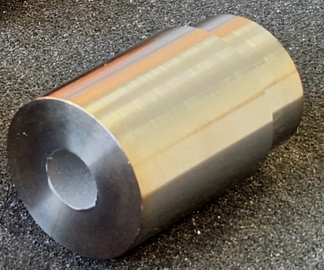 Angle of aperture
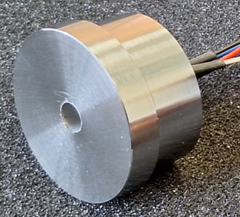 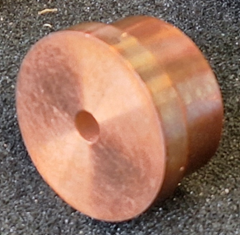 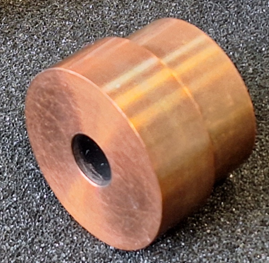 24
Pascal zur Nieden, DLR, Supersonic and Hypersonic Technologies Department - RHTG, 9-12 Sep 2024
Surface Properties
Copper(smooth/rough)
Titanium(smooth/rough)
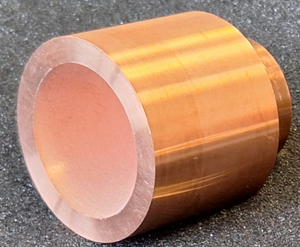 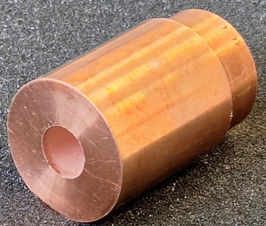 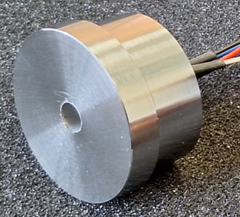 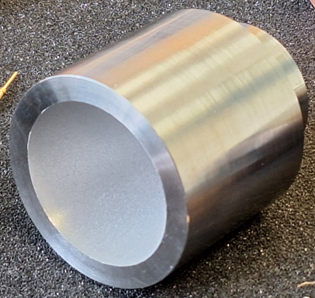 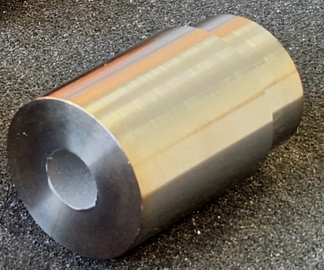 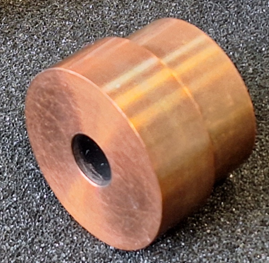 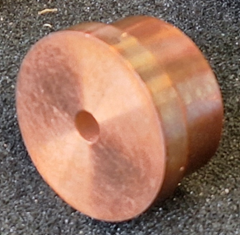 25
Pascal zur Nieden, DLR, Supersonic and Hypersonic Technologies Department - RHTG, 9-12 Sep 2024
[Speaker Notes: Abrasive blasting
Defined sandblast
Reduce reflections in the well]
Length
Short~ 8 mm
Long~ 40 mm
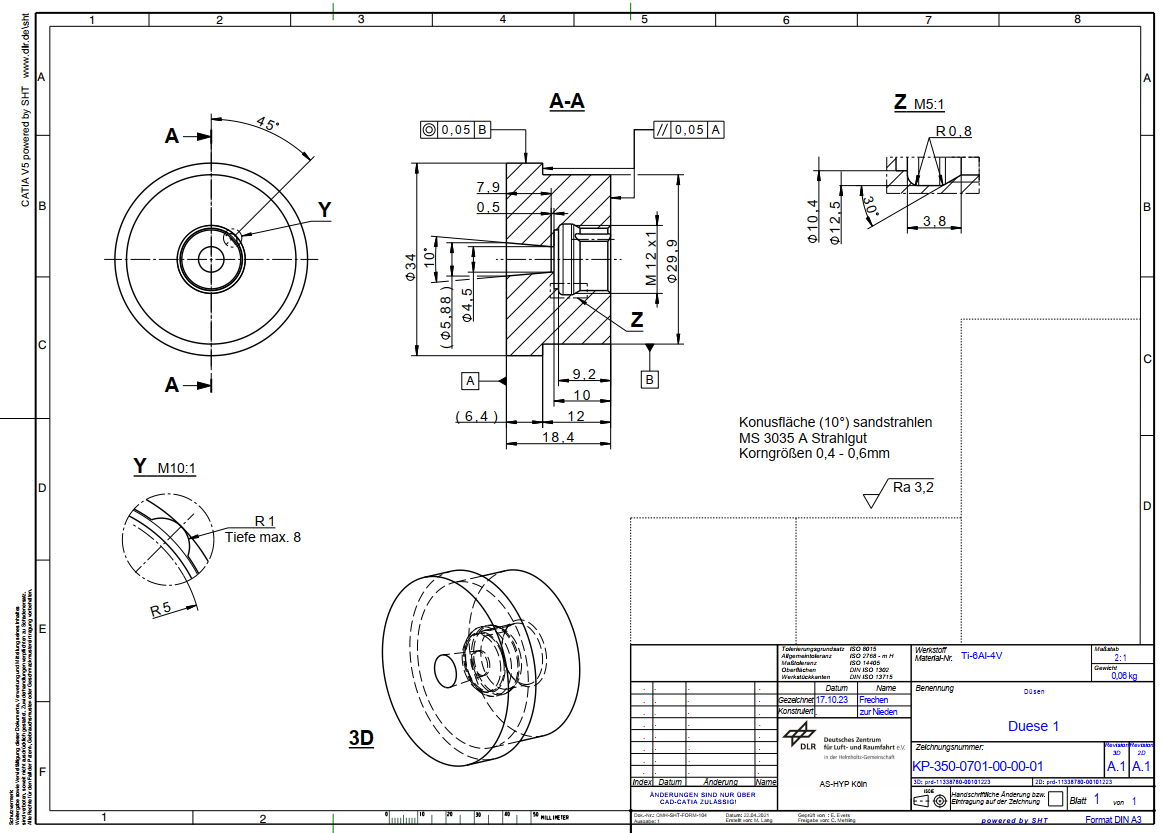 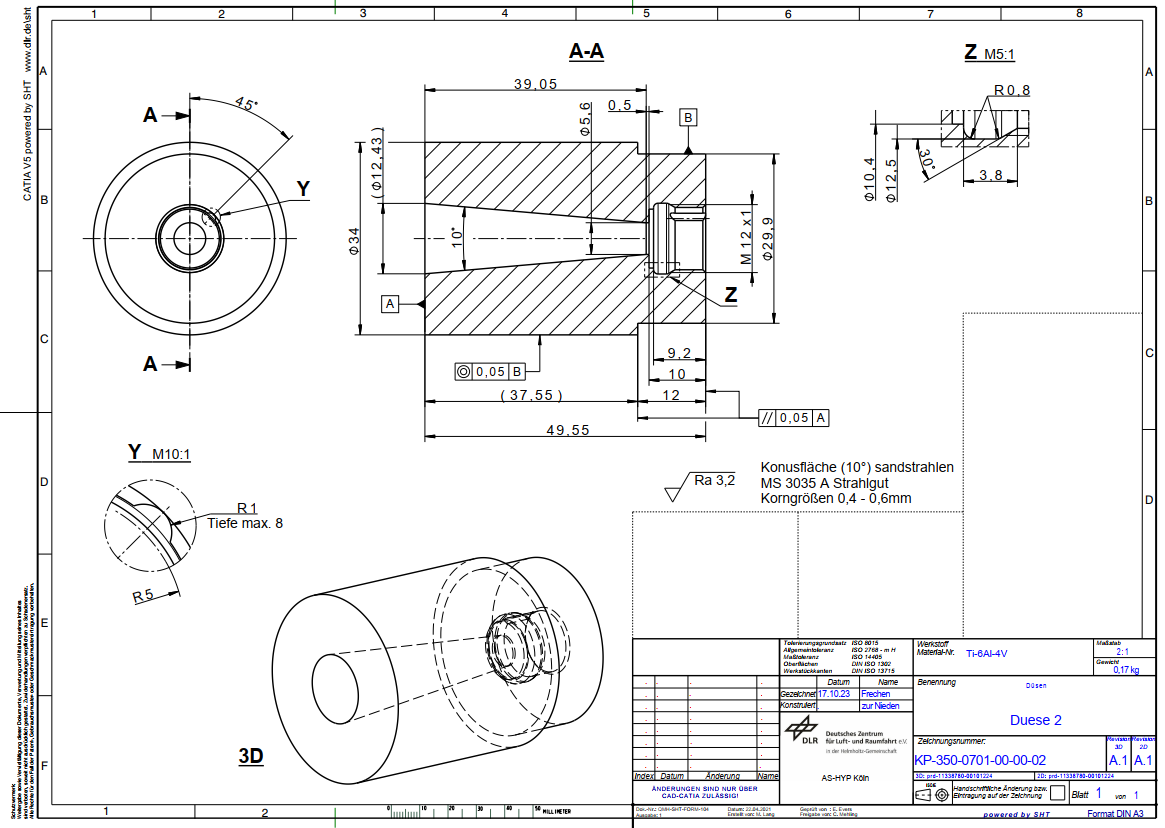 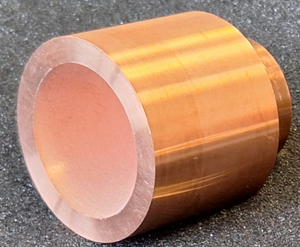 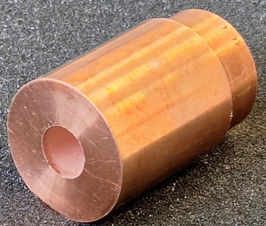 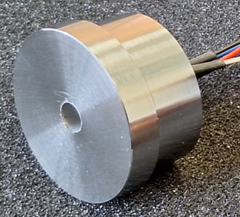 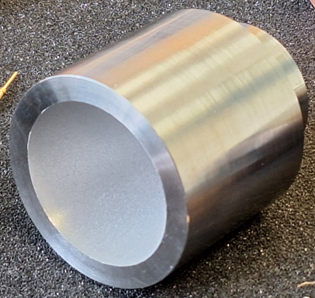 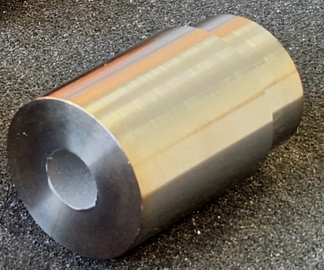 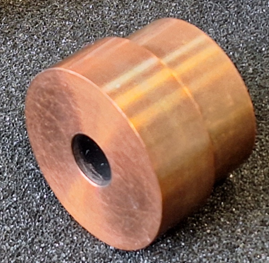 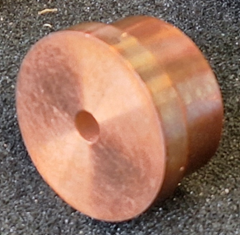 26
Pascal zur Nieden, DLR, Supersonic and Hypersonic Technologies Department - RHTG, 9-12 Sep 2024
Angle of Aperture
40°
10°
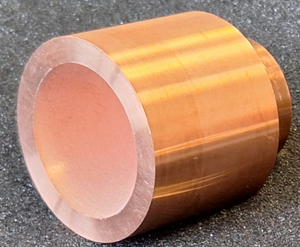 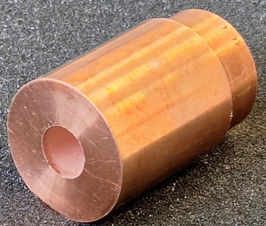 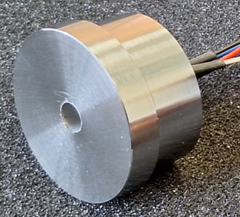 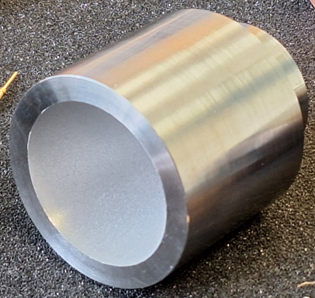 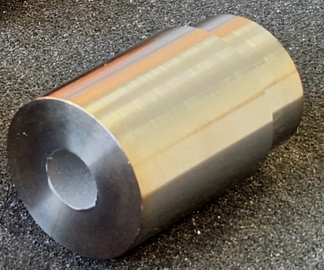 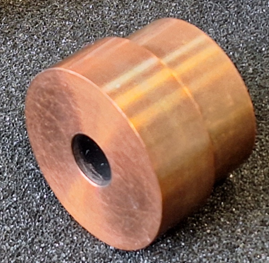 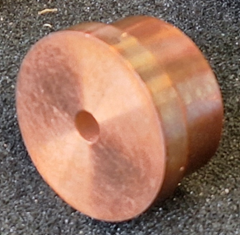 27
Pascal zur Nieden, DLR, Supersonic and Hypersonic Technologies Department - RHTG, 9-12 Sep 2024
Results: Surface Properties
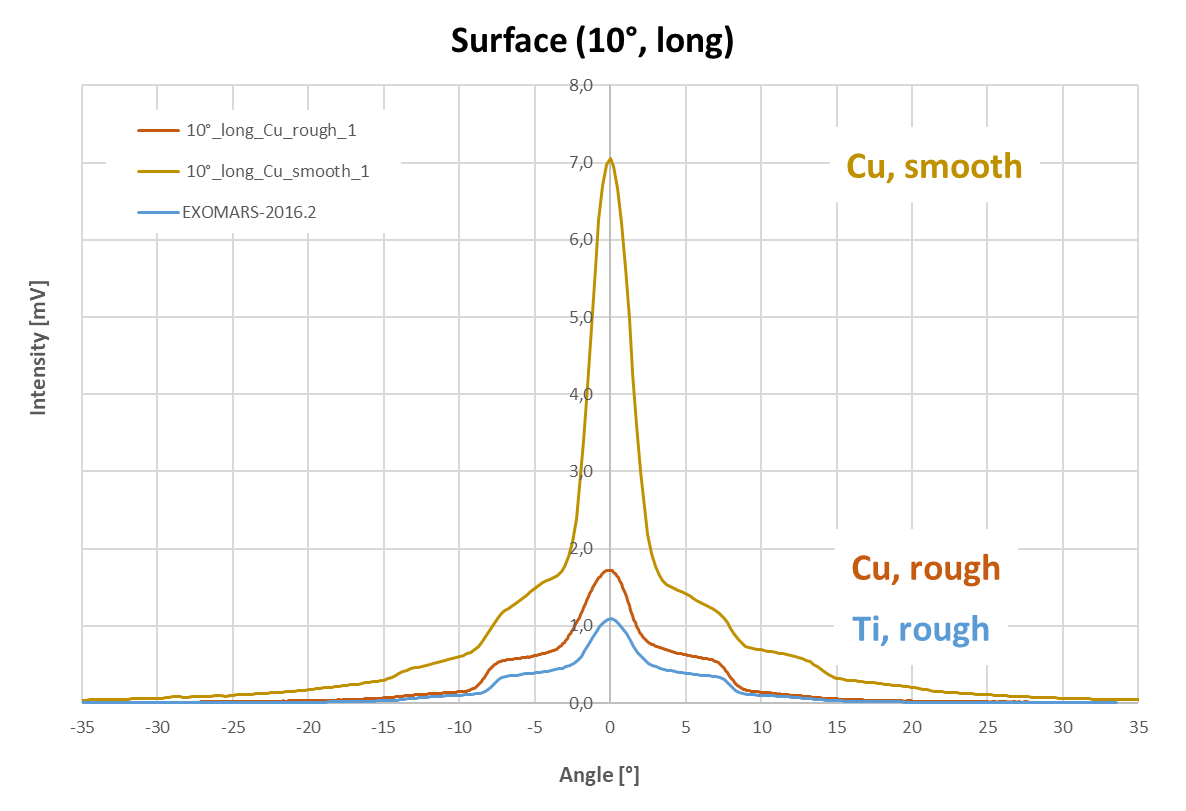 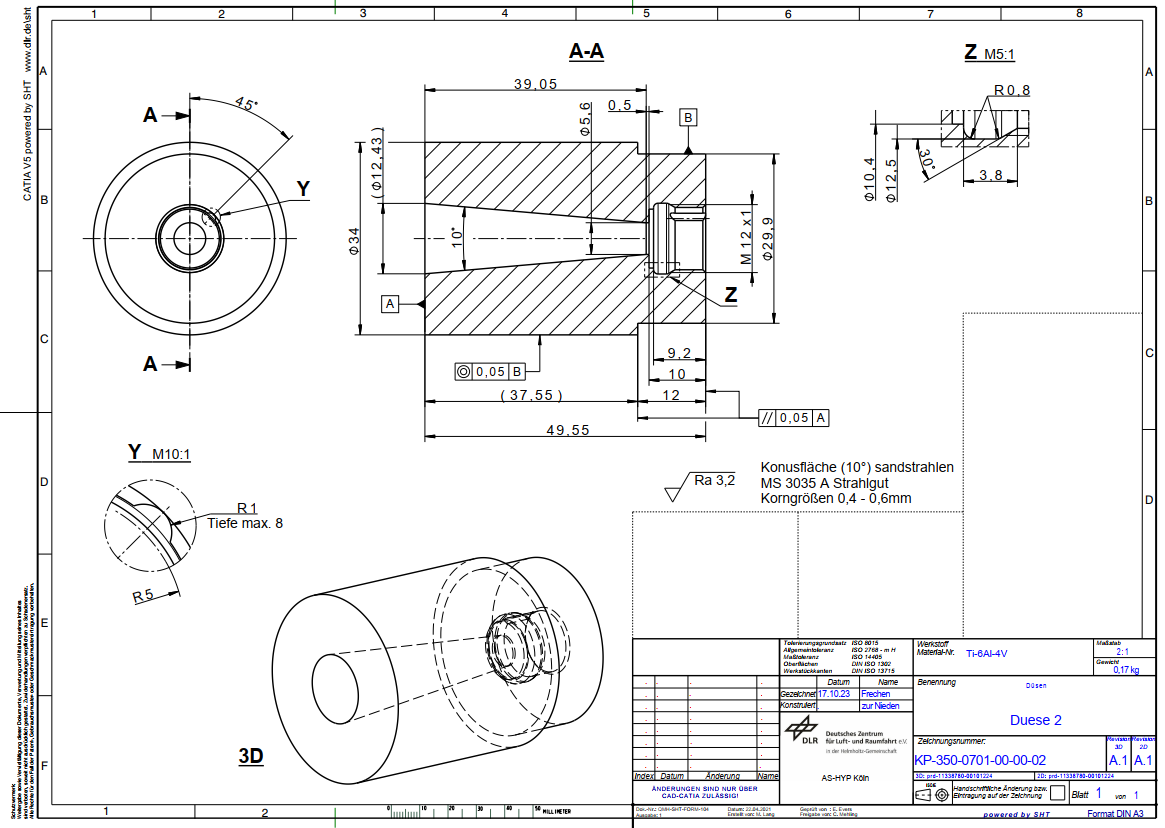 28
Pascal zur Nieden, DLR, Supersonic and Hypersonic Technologies Department - RHTG, 9-12 Sep 2024
Results: Surface Properties
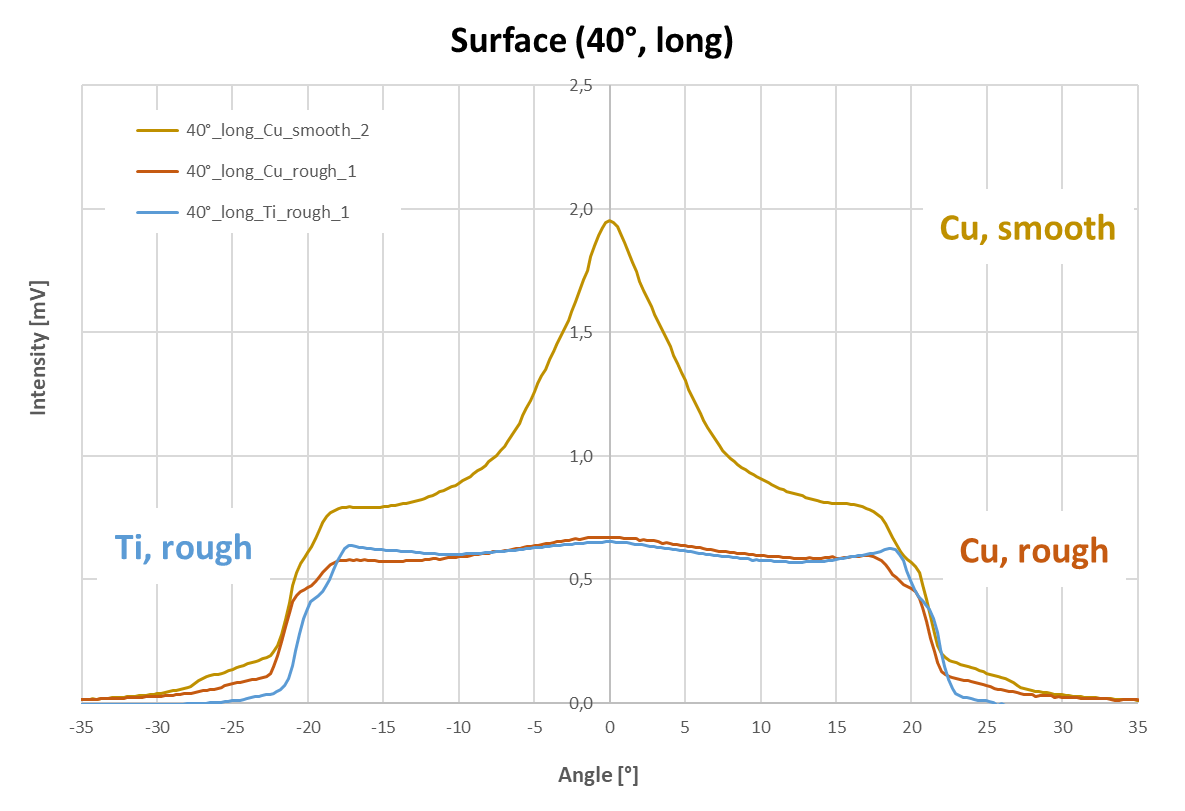 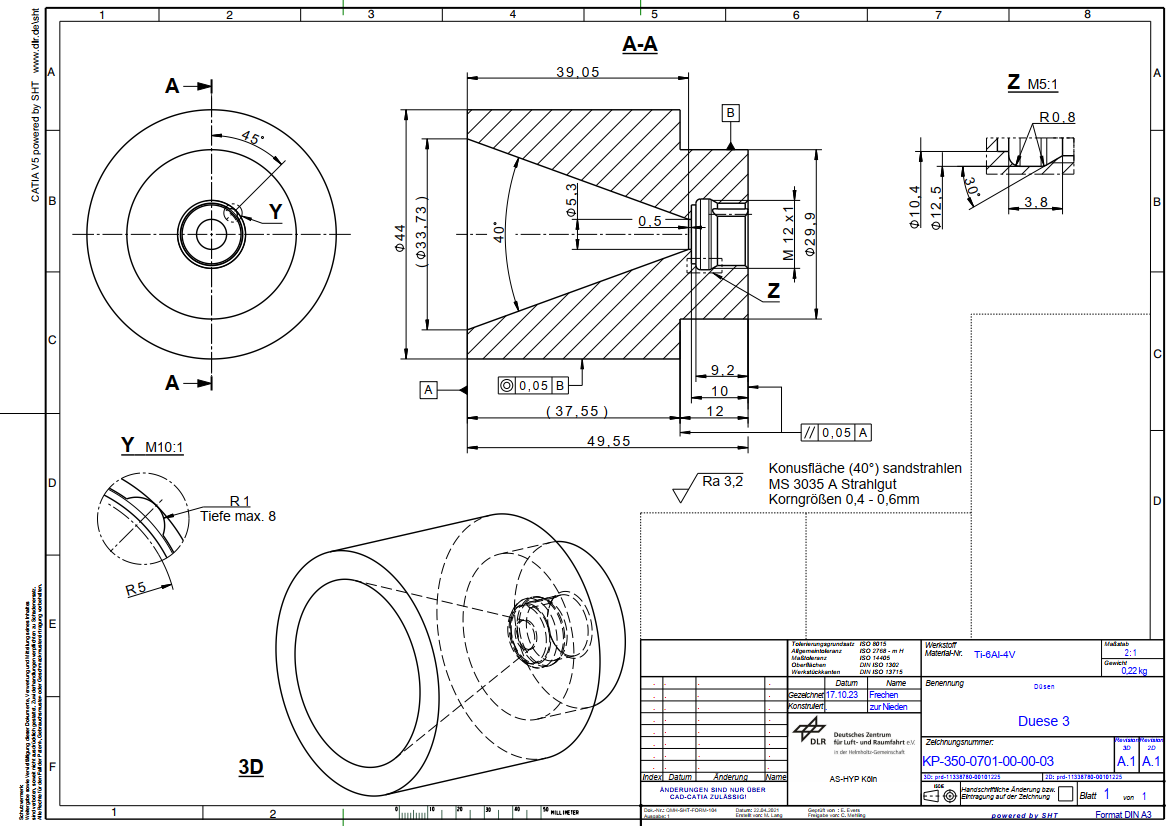 29
Pascal zur Nieden, DLR, Supersonic and Hypersonic Technologies Department - RHTG, 9-12 Sep 2024
Results: Length
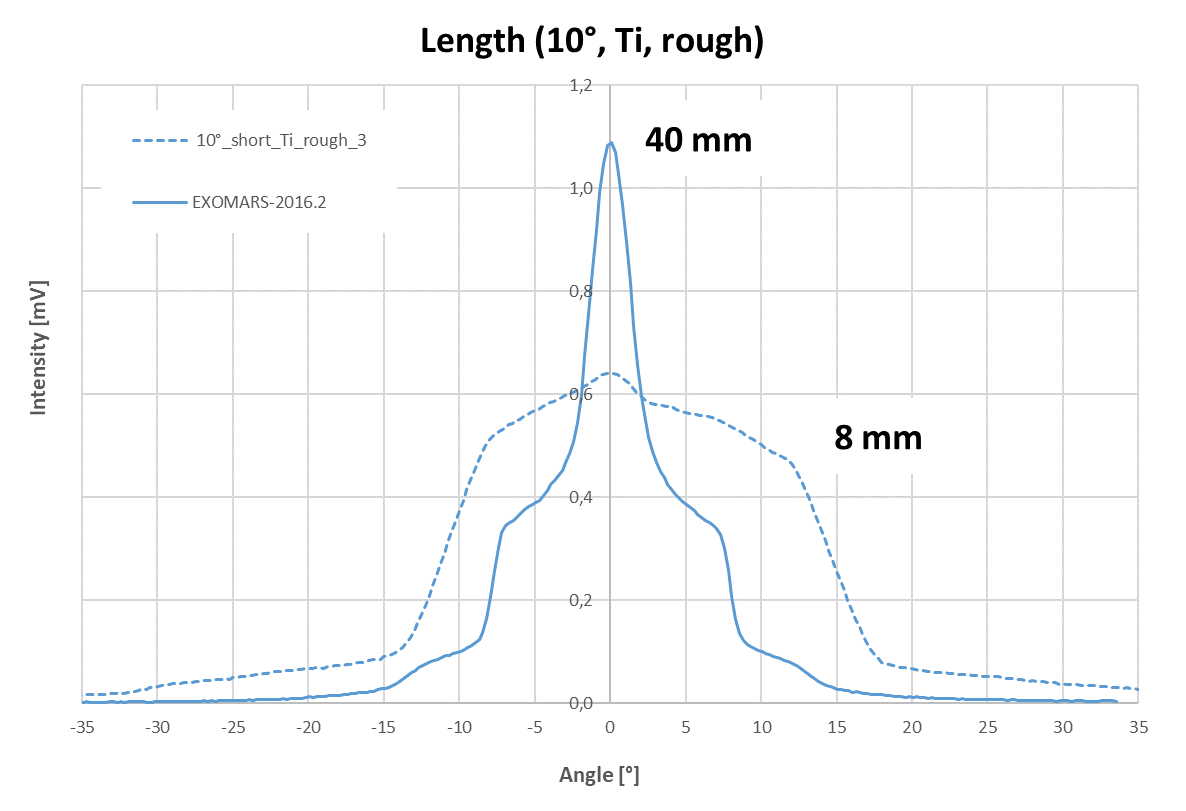 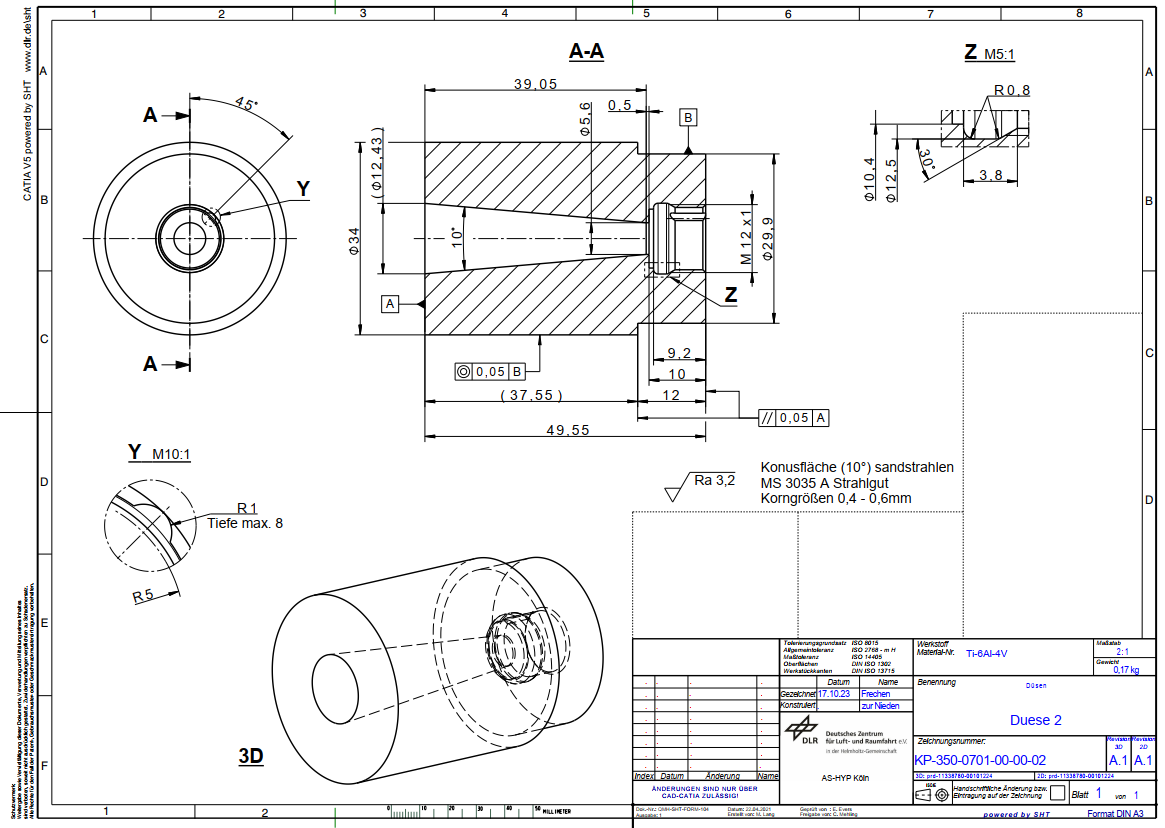 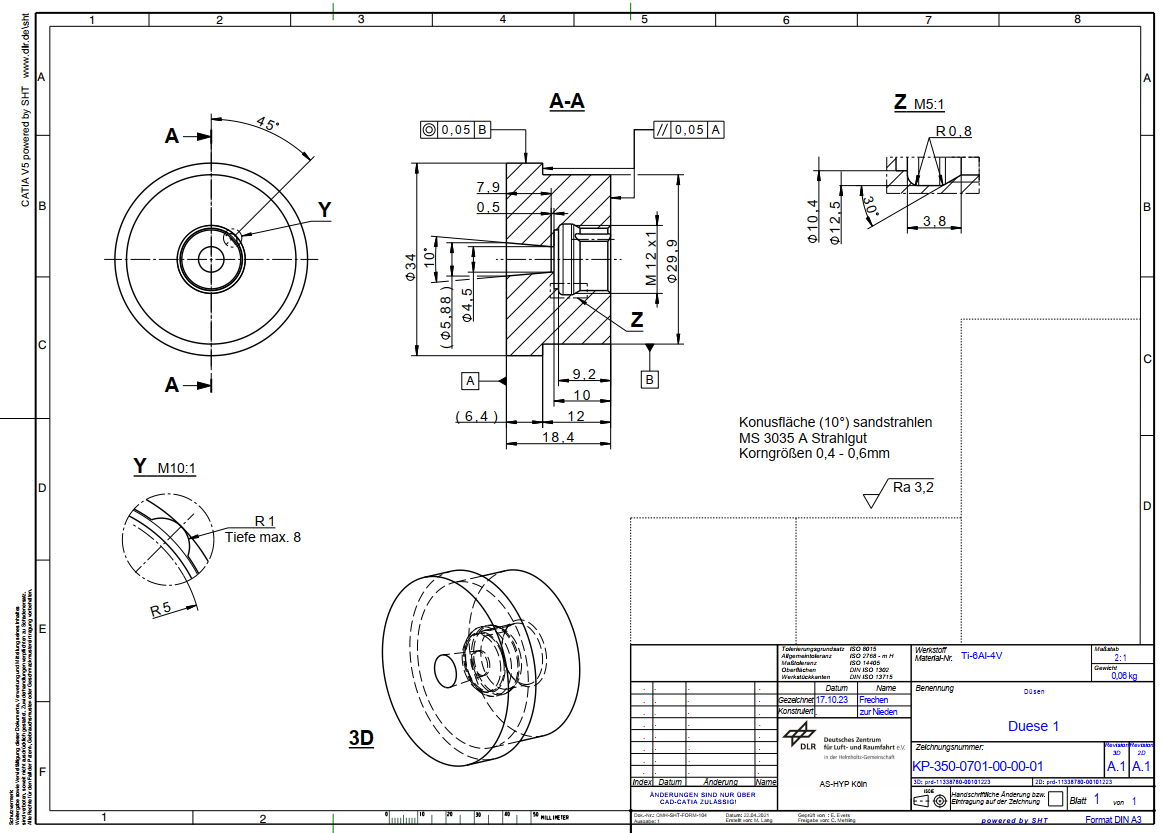 30
Pascal zur Nieden, DLR, Supersonic and Hypersonic Technologies Department - RHTG, 9-12 Sep 2024
Results: Length
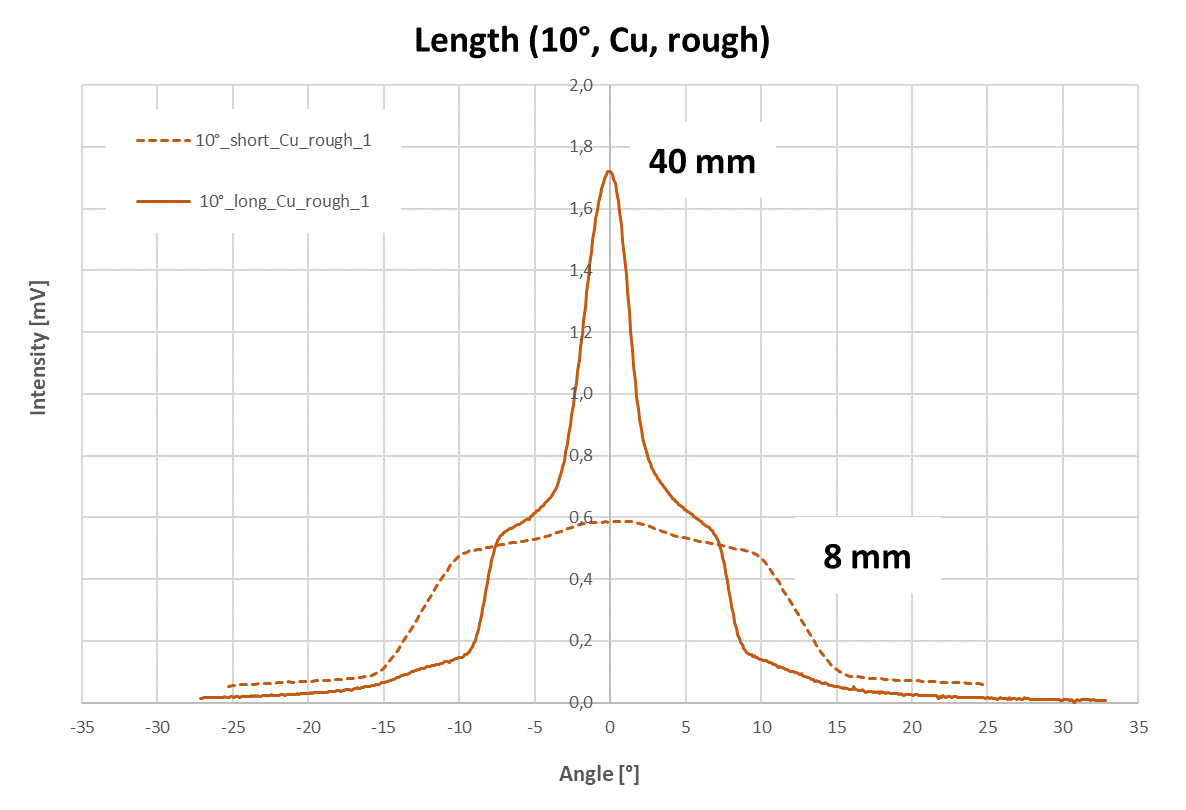 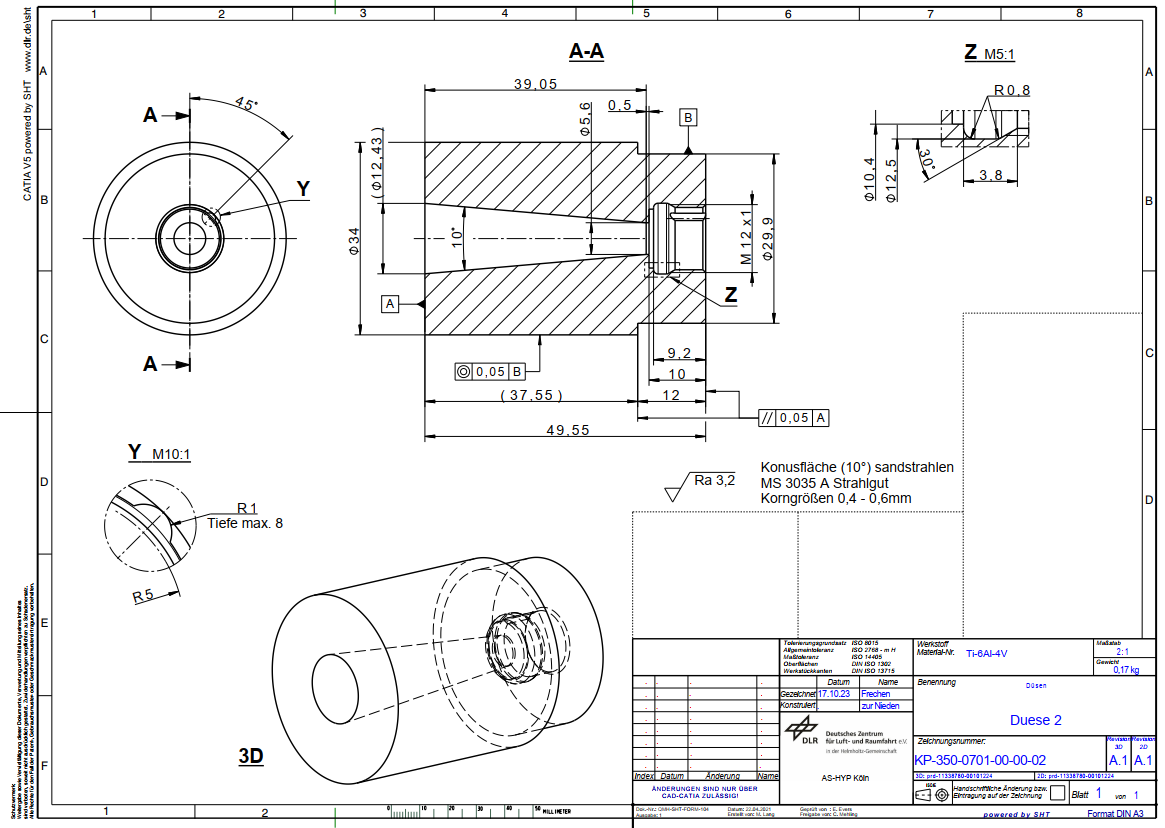 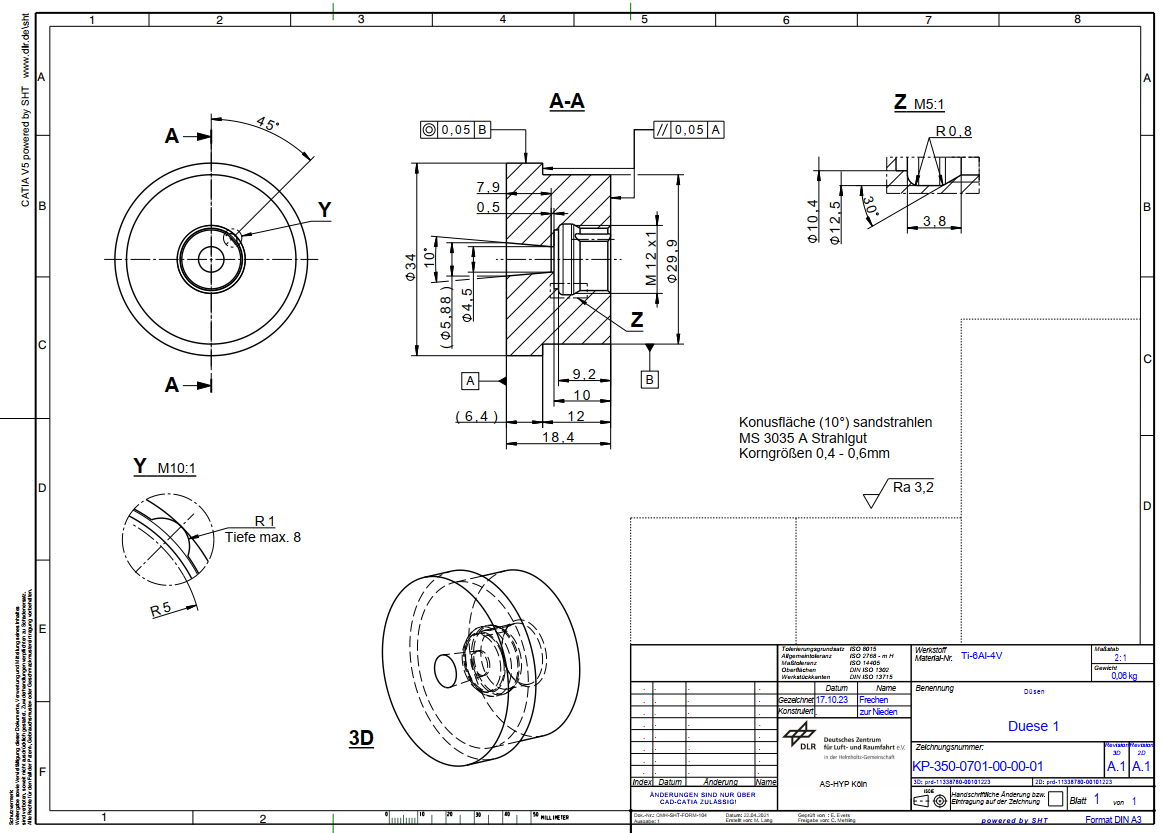 31
Pascal zur Nieden, DLR, Supersonic and Hypersonic Technologies Department - RHTG, 9-12 Sep 2024
Results: Length
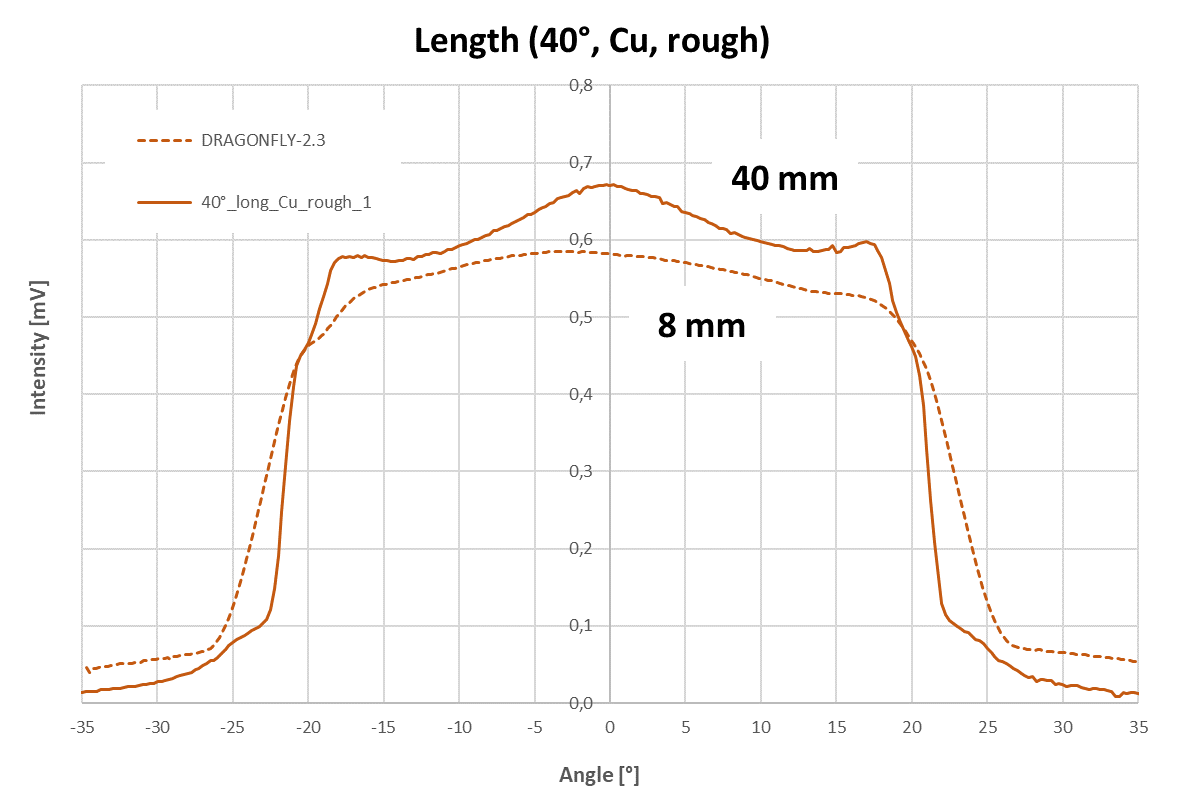 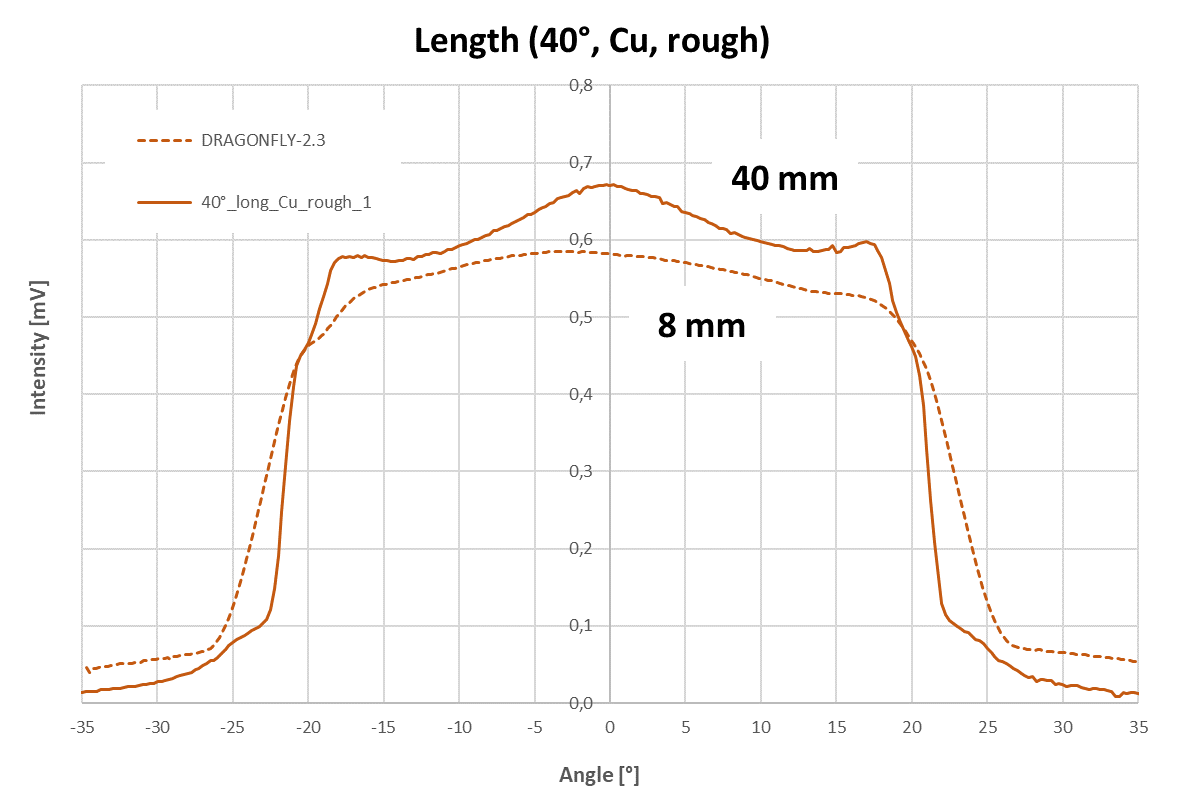 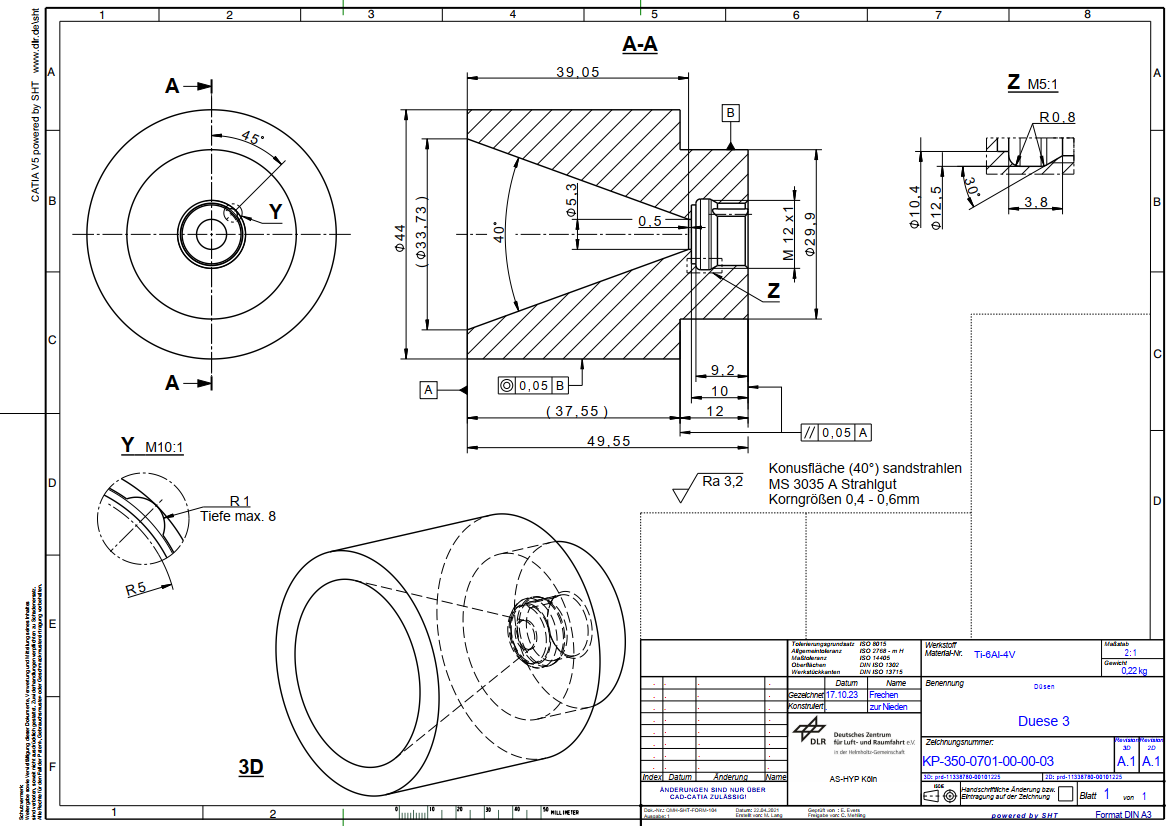 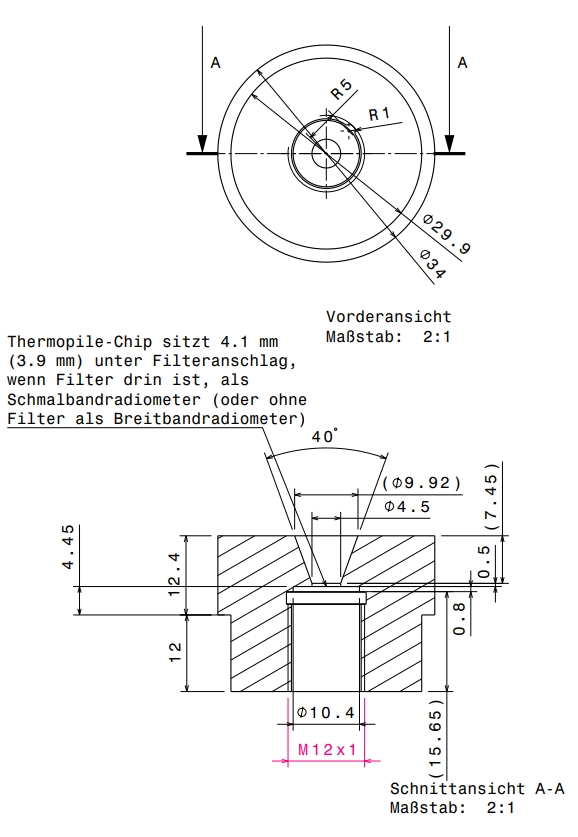 32
Pascal zur Nieden, DLR, Supersonic and Hypersonic Technologies Department - RHTG, 9-12 Sep 2024
Results: Angle of Aperture
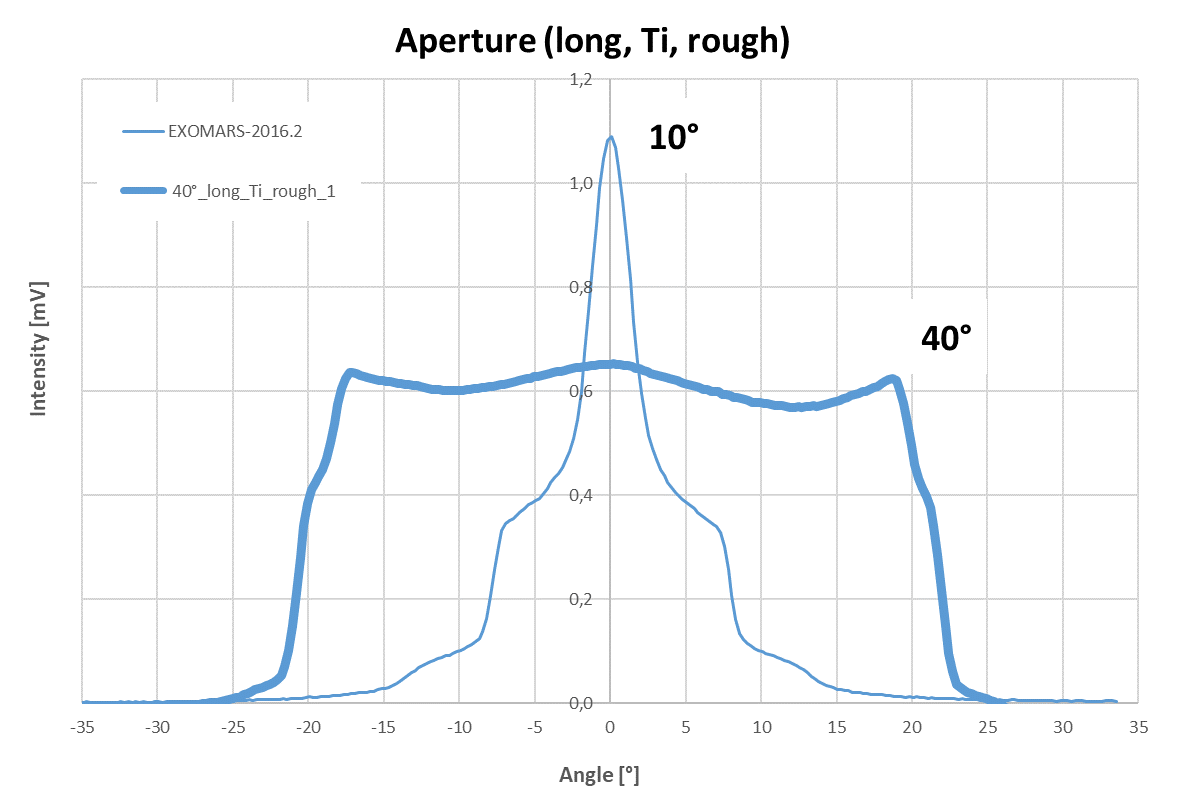 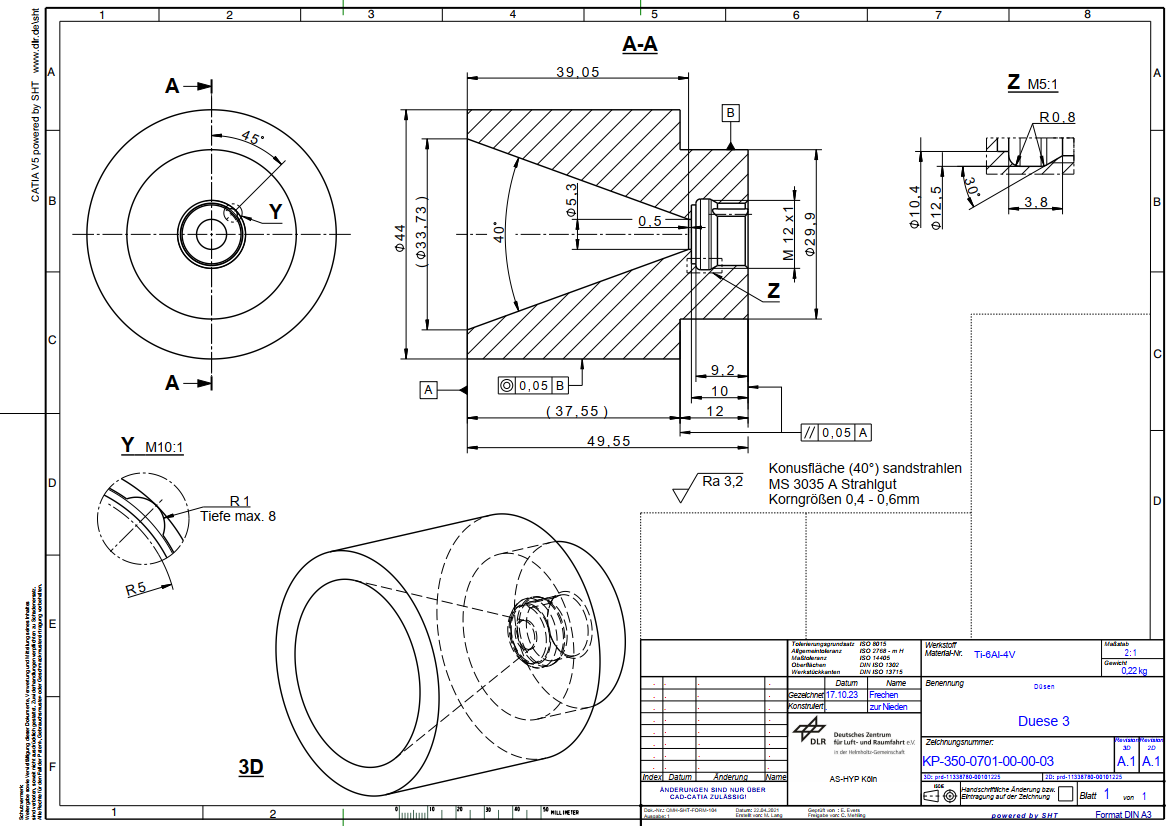 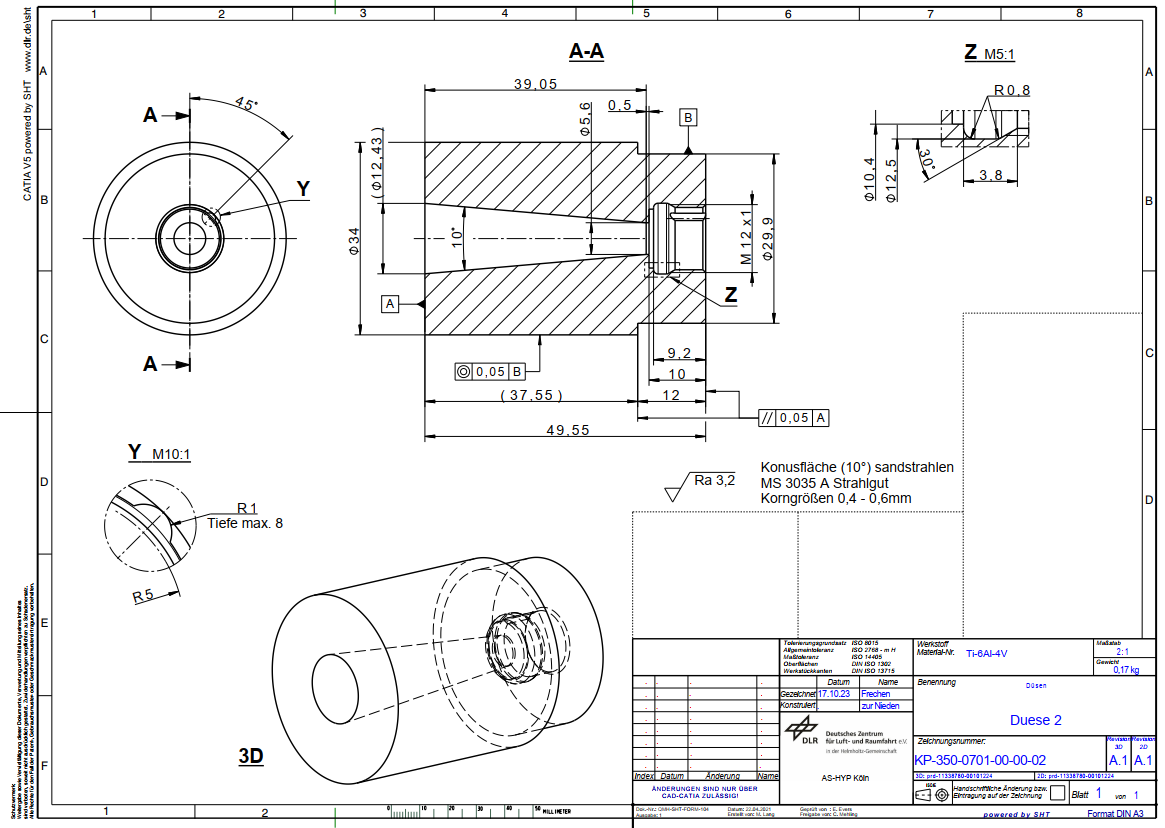 33
Pascal zur Nieden, DLR, Supersonic and Hypersonic Technologies Department - RHTG, 9-12 Sep 2024
Results: Angle of Aperture
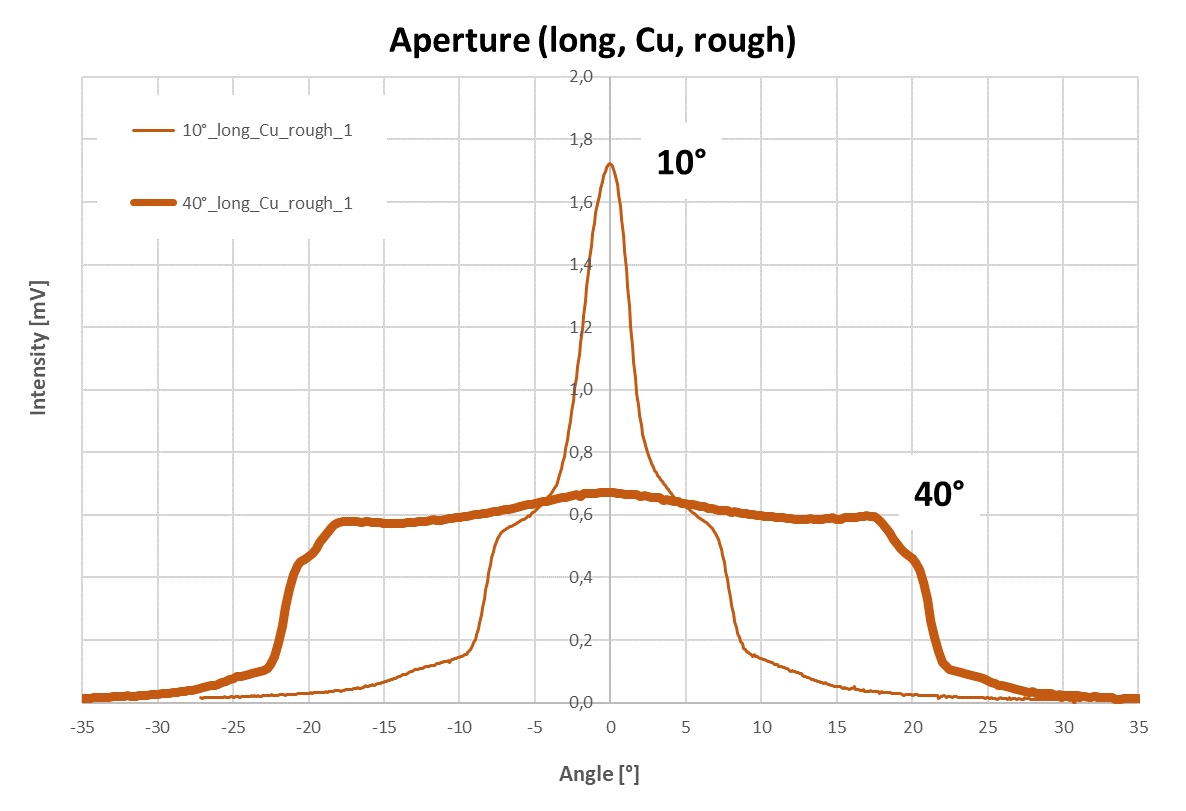 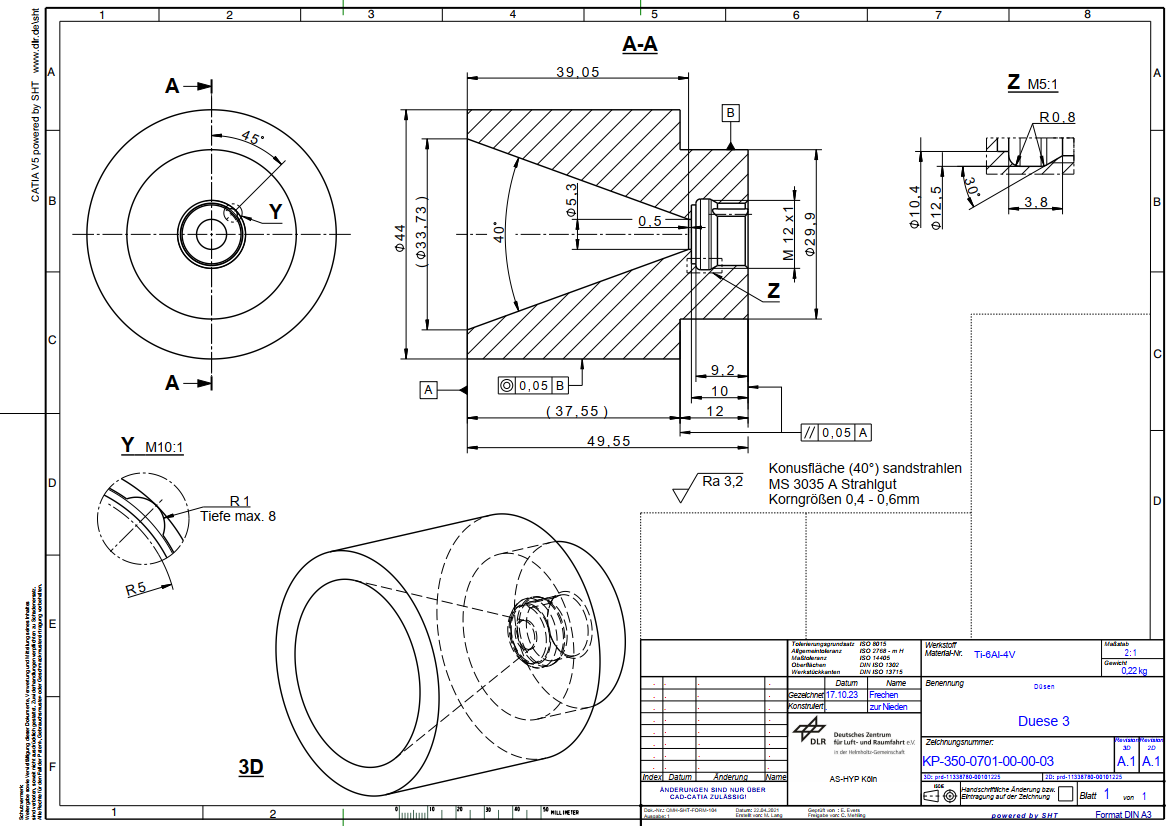 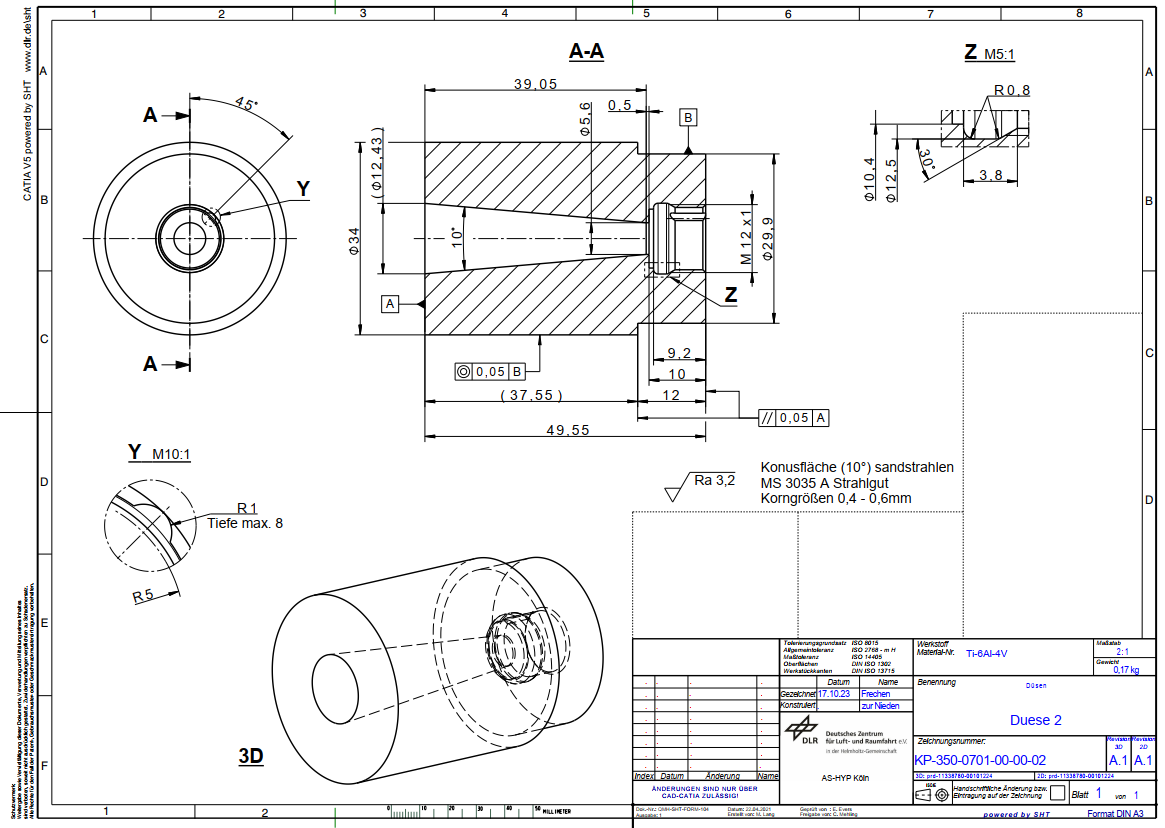 34
Pascal zur Nieden, DLR, Supersonic and Hypersonic Technologies Department - RHTG, 9-12 Sep 2024
Results: Angle of Aperture
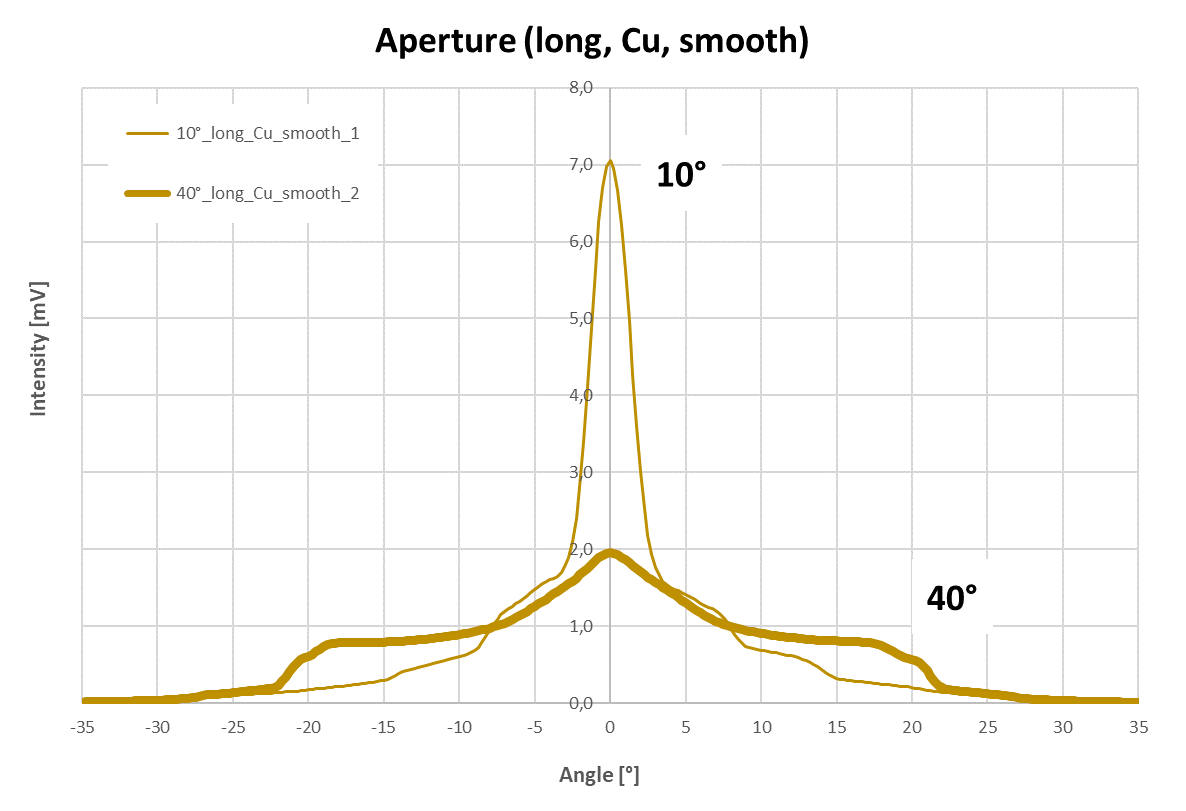 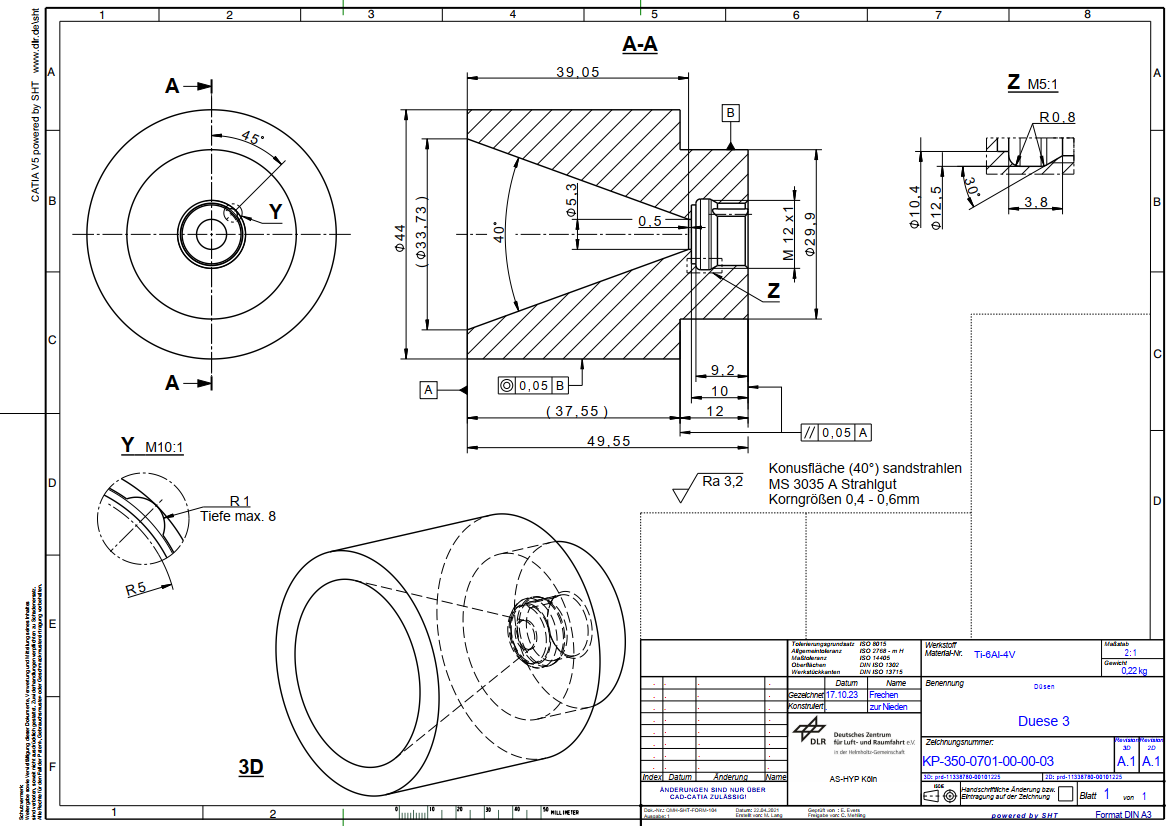 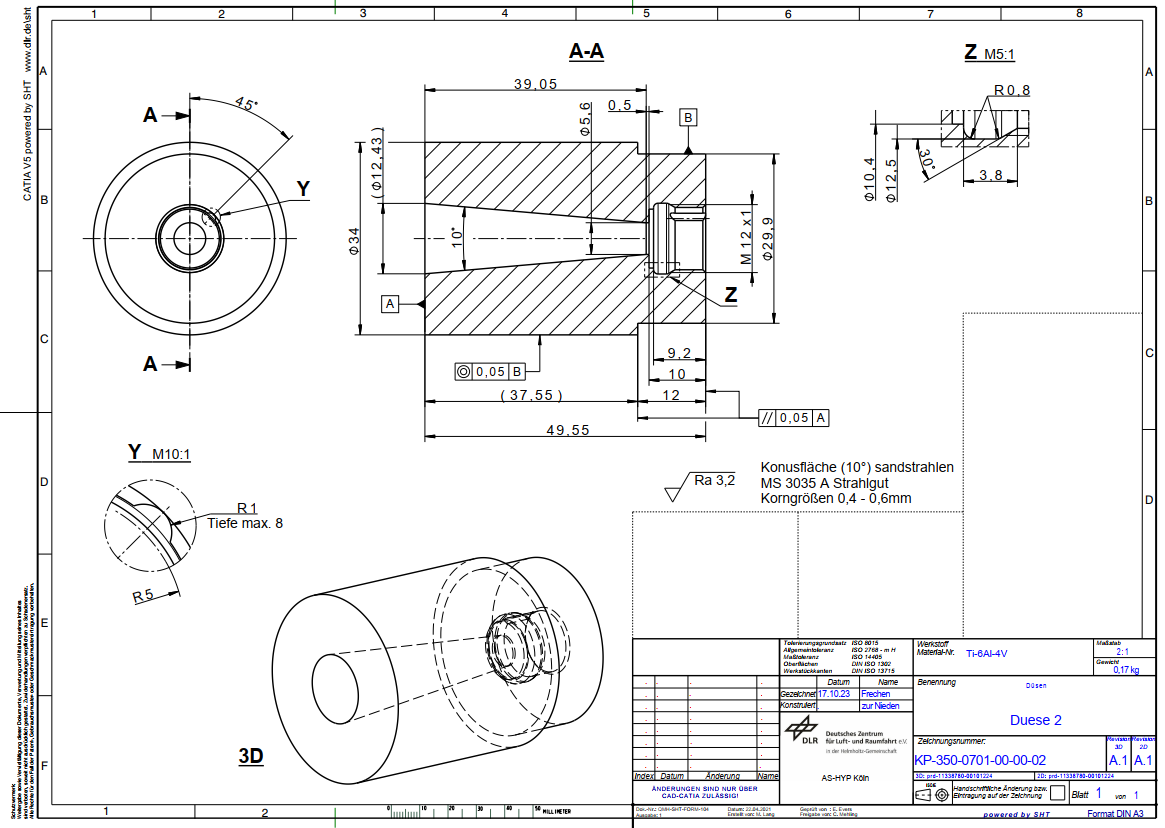 35
Pascal zur Nieden, DLR, Supersonic and Hypersonic Technologies Department - RHTG, 9-12 Sep 2024
Results: Angle of Aperture
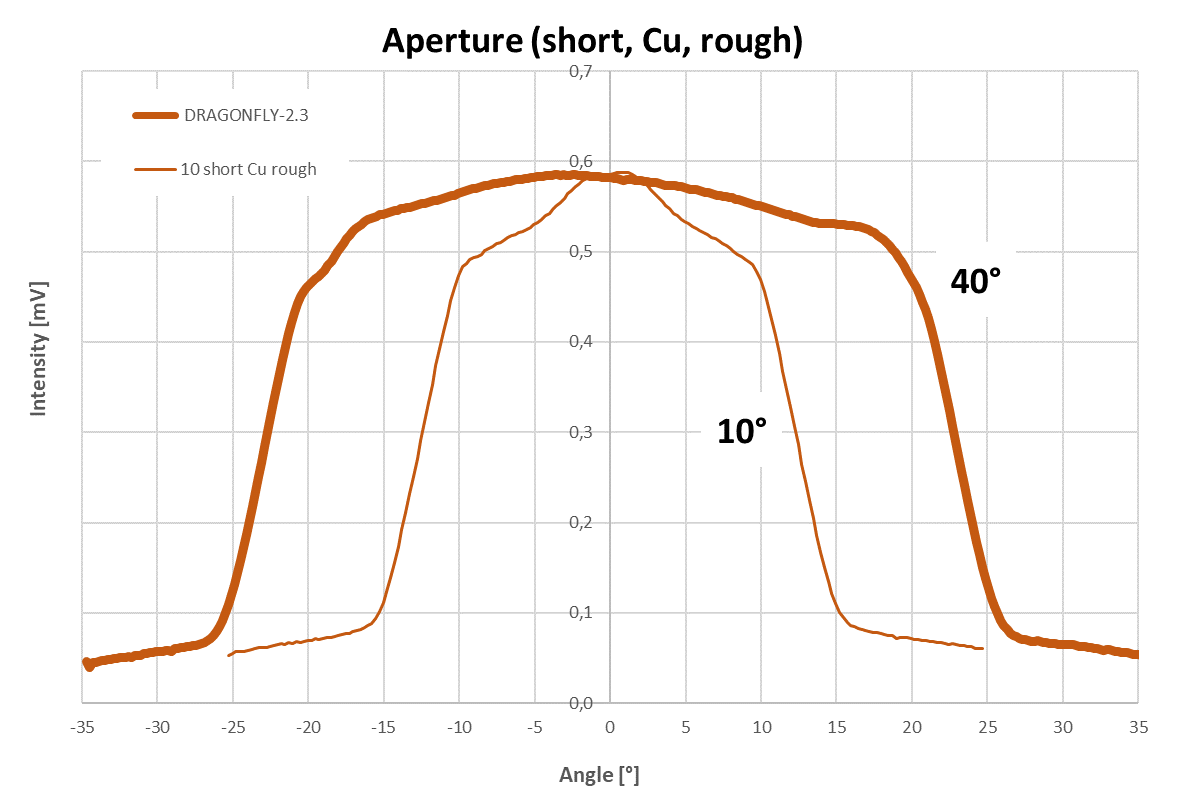 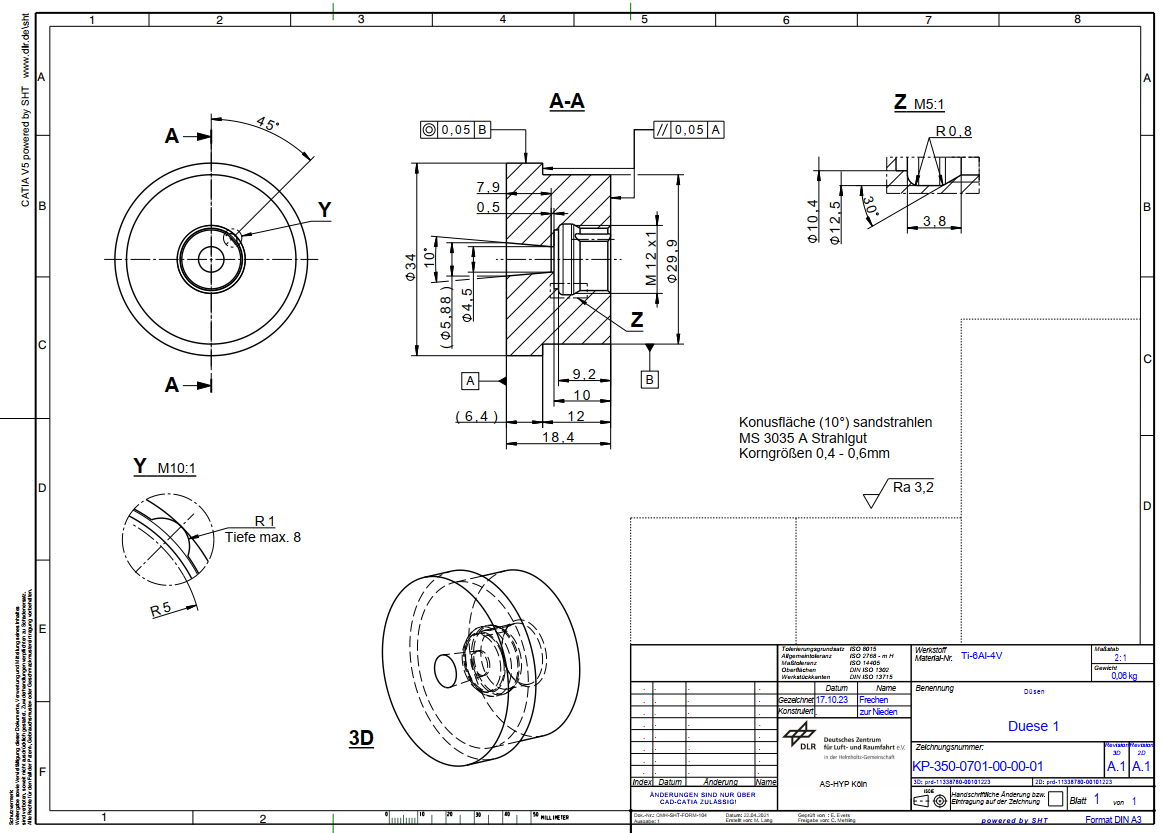 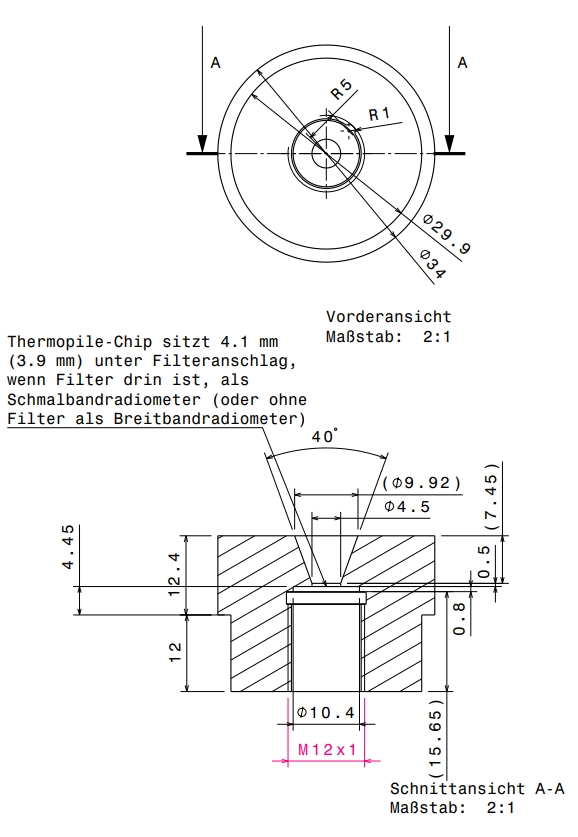 36
Pascal zur Nieden, DLR, Supersonic and Hypersonic Technologies Department - RHTG, 9-12 Sep 2024
Additional Results: Temperature
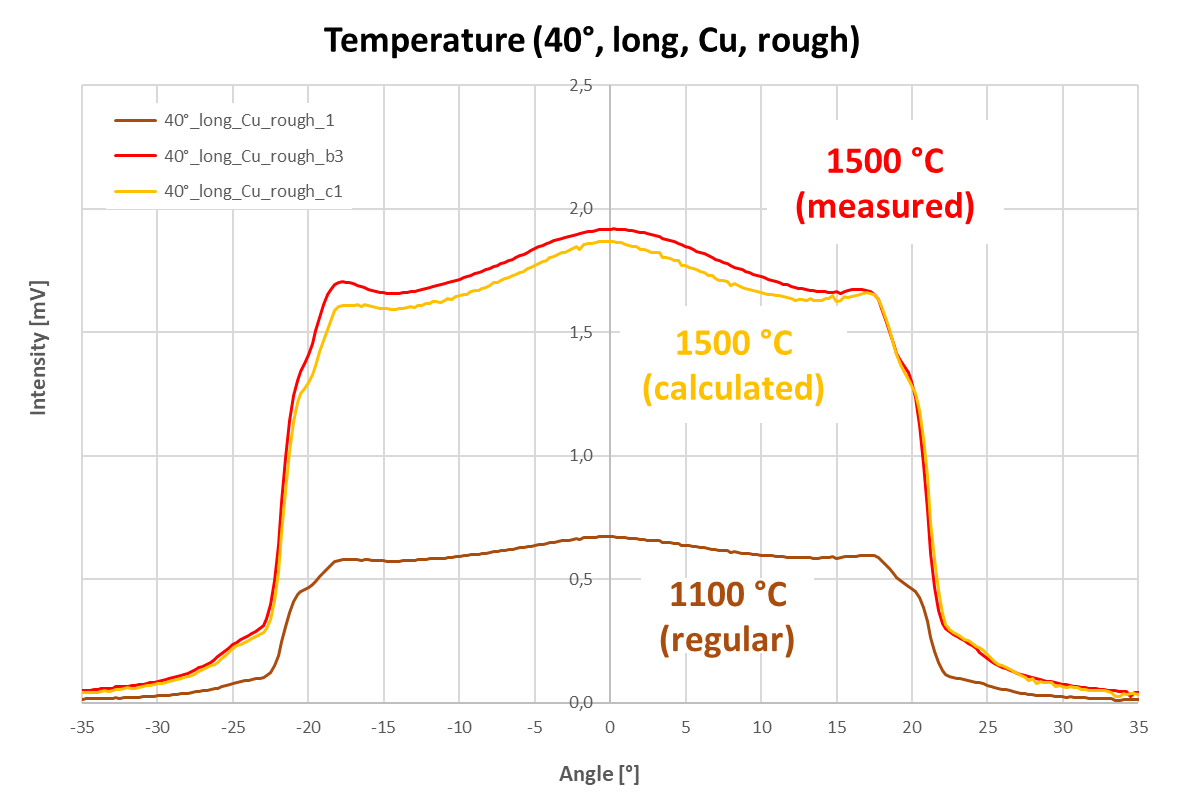 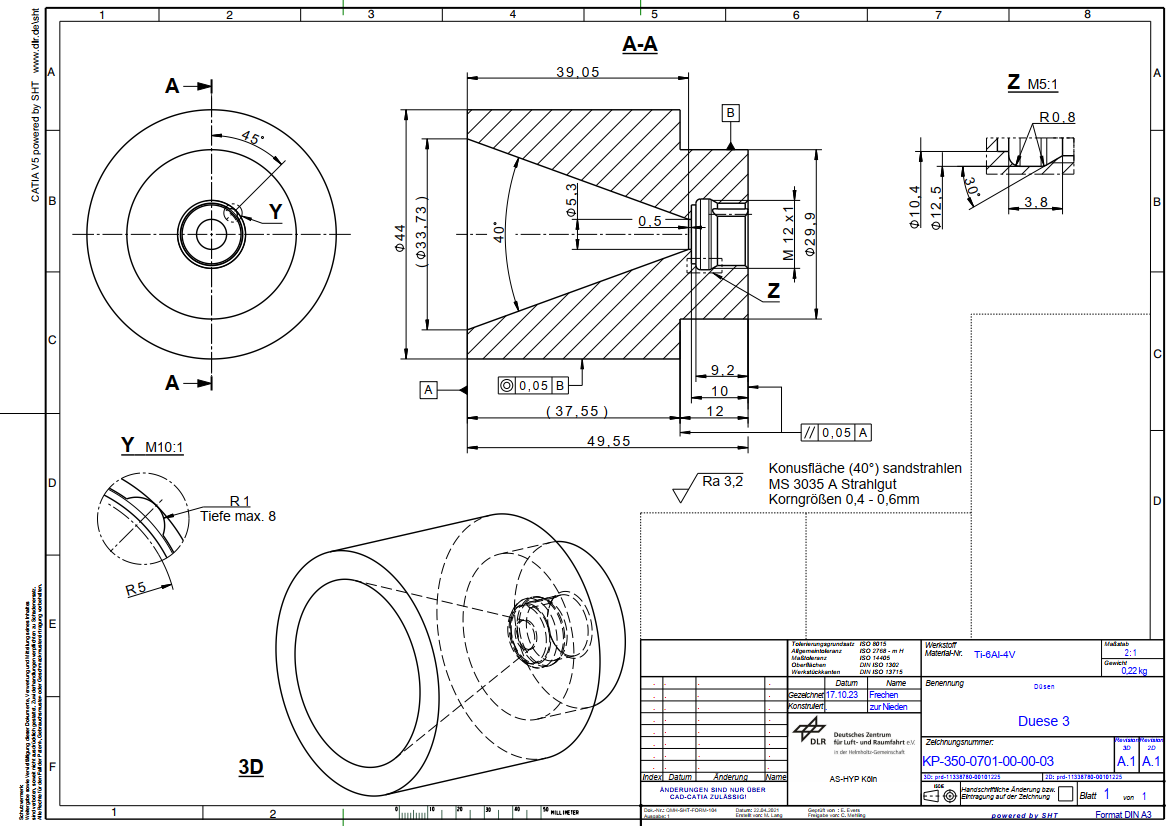 37
Pascal zur Nieden, DLR, Supersonic and Hypersonic Technologies Department - RHTG, 9-12 Sep 2024
Conclusion for Heat Flux Measurement
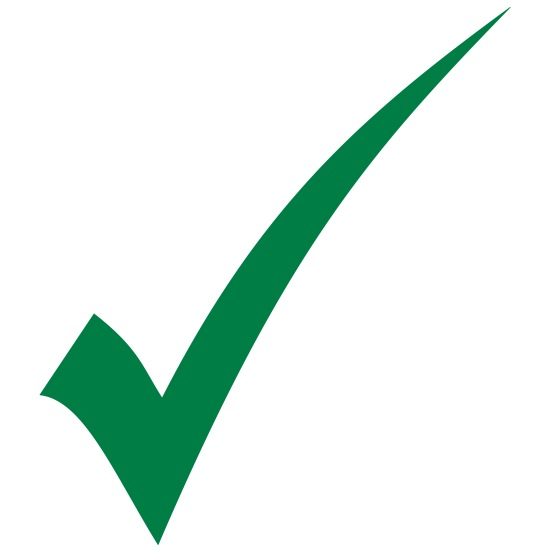 Influence of material (copper vs titanium) is not significant
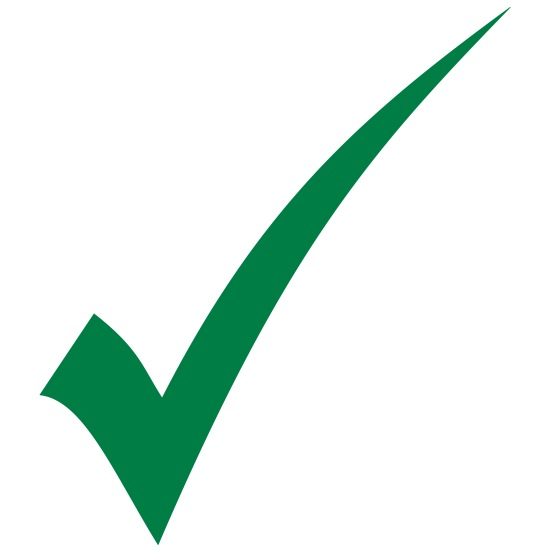 Great importance of surface roughness
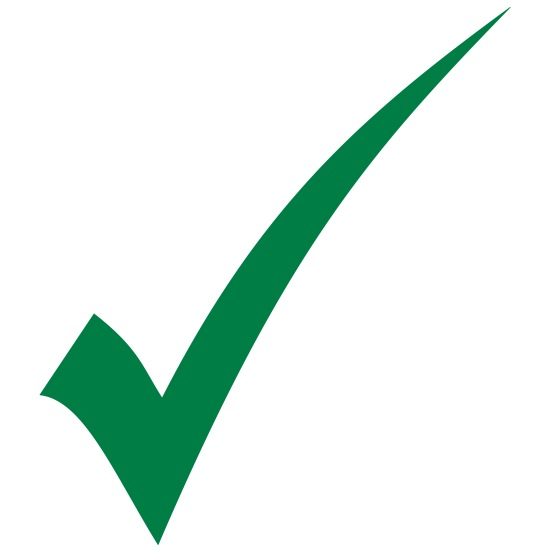 A shorter distance of the sensor from the capsule surface yields a preferable (plateau-shaped) angular characteristic suitable for measurement of irradiance (rather than radiance)
A greater angle of aperture (40° vs 10°) yields a preferable (plateau-shaped) angular characteristic suitable for measurement of irradiance (rather than radiance)
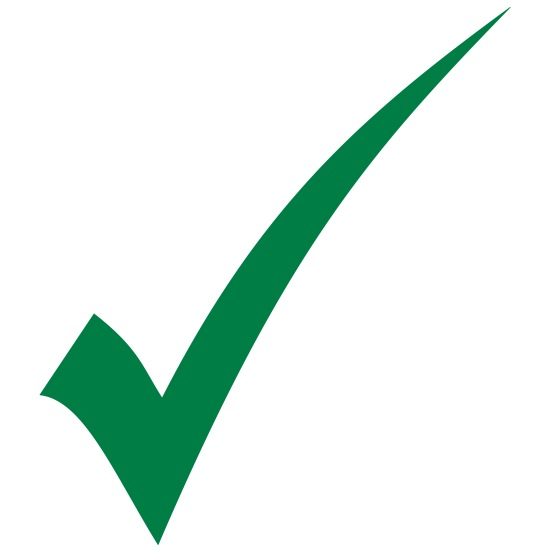 This is particularly true for a long distance of the sensor from the capsule surface. A shorter distance mitigates this effect.
38
Pascal zur Nieden, DLR, Supersonic and Hypersonic Technologies Department - RHTG, 9-12 Sep 2024
Overview
What is COSSTA?
Atmospheric Entry at Titan
Radiative Heating Measurements
Radiometer Characterization
Set-up
Parameters
Results
Outlook
39
Pascal zur Nieden, DLR, Supersonic and Hypersonic Technologies Department - RHTG, 9-12 Sep 2024
Overview
What is COSSTA?
Atmospheric Entry at Titan
Radiative Heating Measurements
Radiometer Characterization
Set-up
Parameters
Results
Outlook
40
Pascal zur Nieden, DLR, Supersonic and Hypersonic Technologies Department - RHTG, 9-12 Sep 2024
Outlook
Angular characterization of actual flight sensors mounted in COSSTA sensor bodies
Blackbody cavity radiator for broadband radiometers
Measured angular characteristic of narrowband radiometers depends on light source – blackbody vs. red/UV LED
Presumably due to wavelength-dependent reflection in the well
Possible to use LEDs 
Calibration of the absolute irradiance for all radiometers
Blackbody surface radiator
Up to 40 W/cm²
41
Pascal zur Nieden, DLR, Supersonic and Hypersonic Technologies Department - RHTG, 9-12 Sep 2024
Outlook (continued)
Test thermopile sensors for resistance at low temperatures of down to -155 °C
Cryogenic thermal vacuum chamber
Performance check of thermopile channels after exposure to low temperatures
Temperature measurement during temperature cycles
Calibration of the wavelength sensitivity of the thermopile sensors
Dragonfly launch scheduled for 2028
Enhance our understanding of Titan atmospheric entry 
Contribute valuable data to the broader field of entry science
42
Pascal zur Nieden, DLR, Supersonic and Hypersonic Technologies Department - RHTG, 9-12 Sep 2024
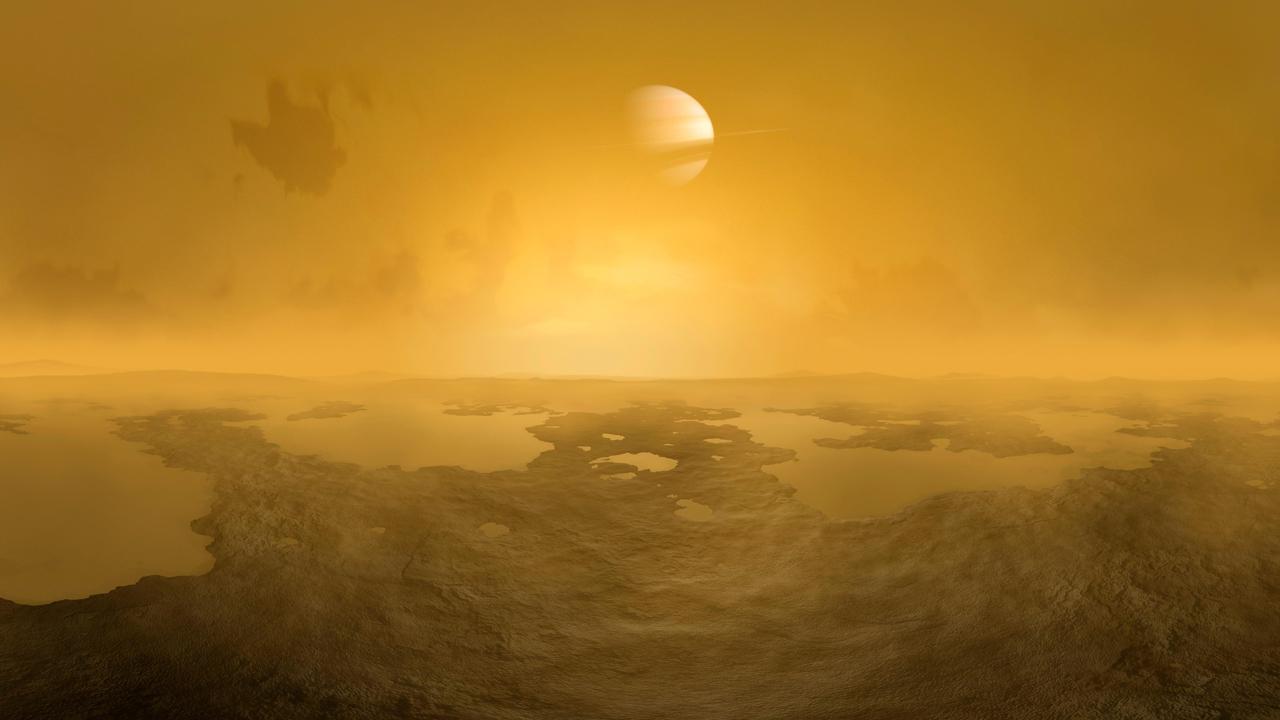 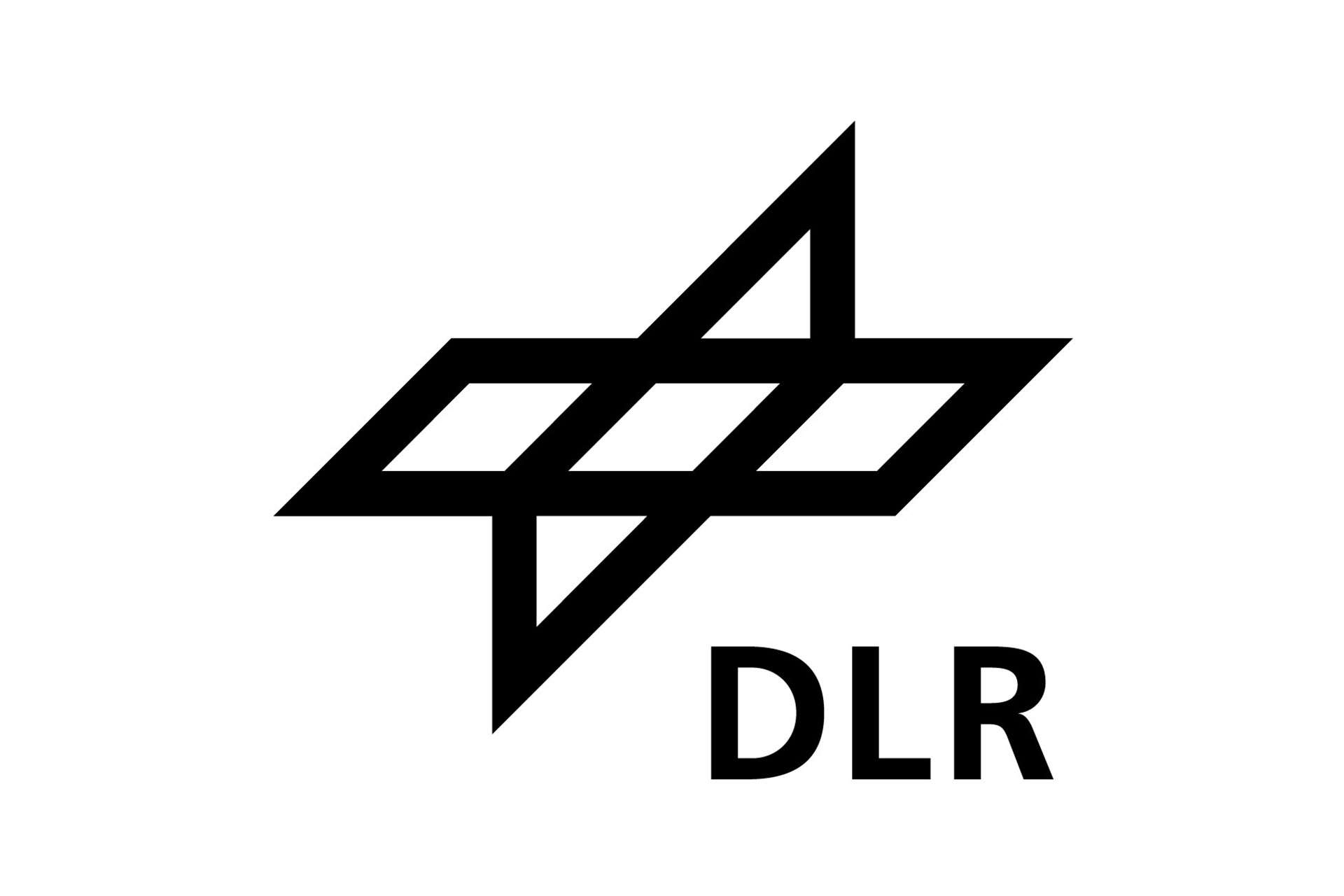 Questions…?
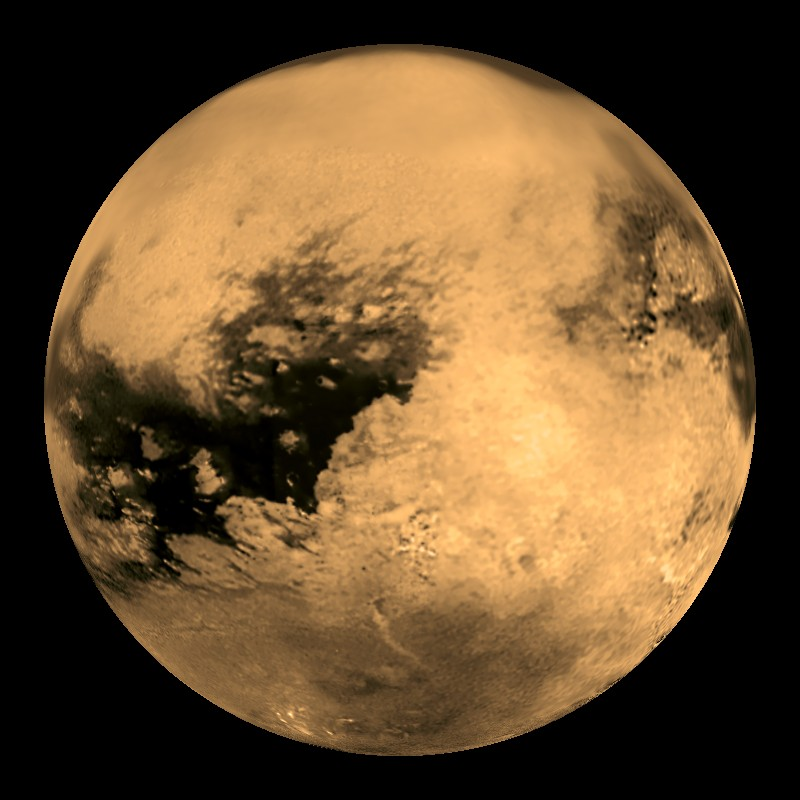 43
Pascal zur Nieden, DLR, Supersonic and Hypersonic Technologies Department - RHTG, 9-12 Sep 2024